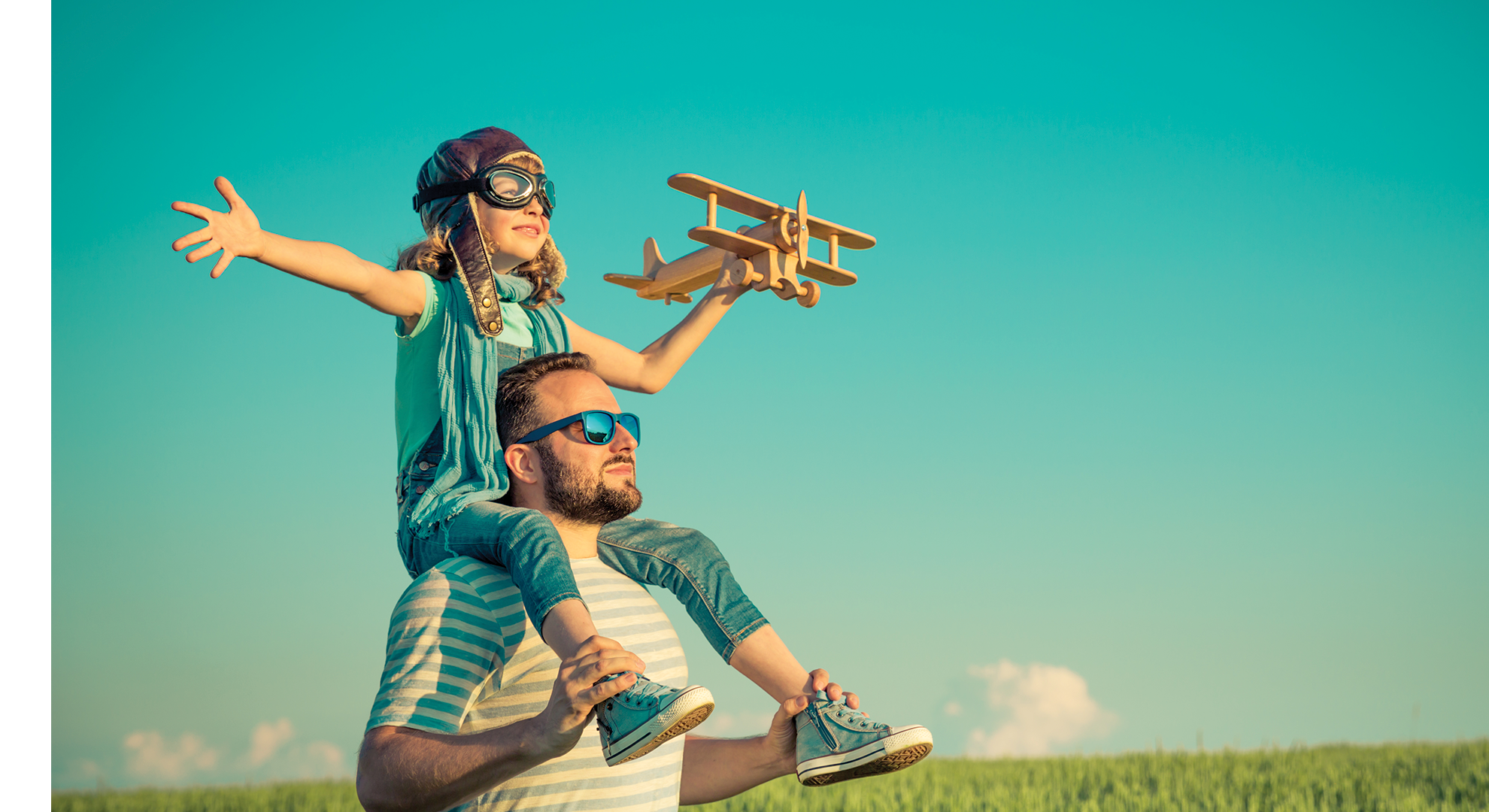 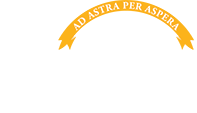 History & Current Status of Economic Development in Kansas
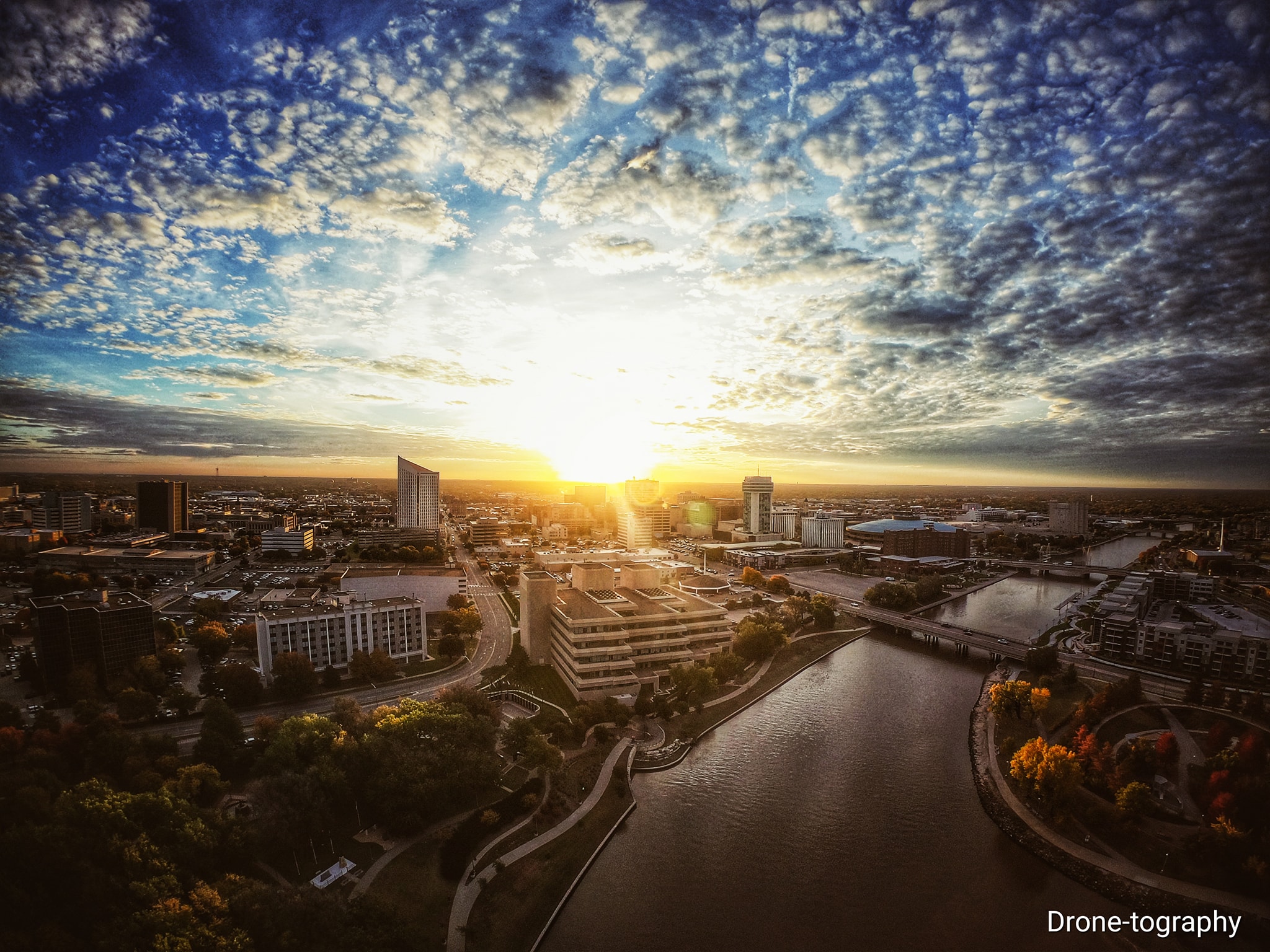 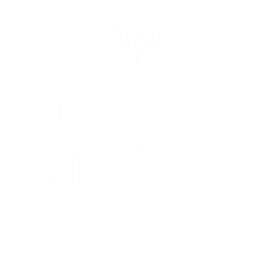 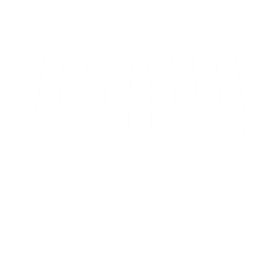 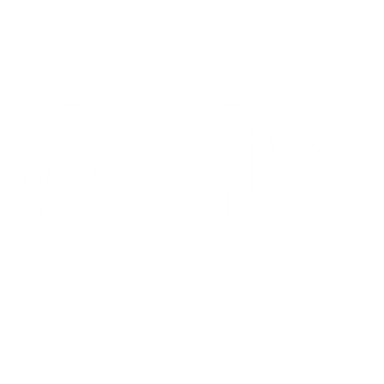 WHAT DO
Business Development
WE DO?
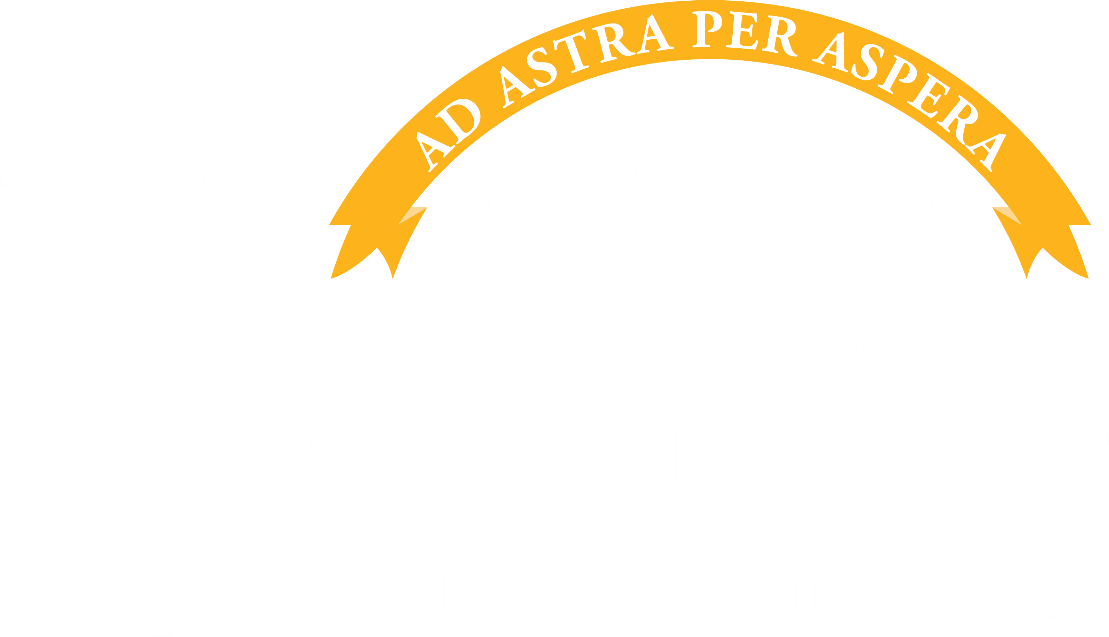 Workforce Development
Community Development
2
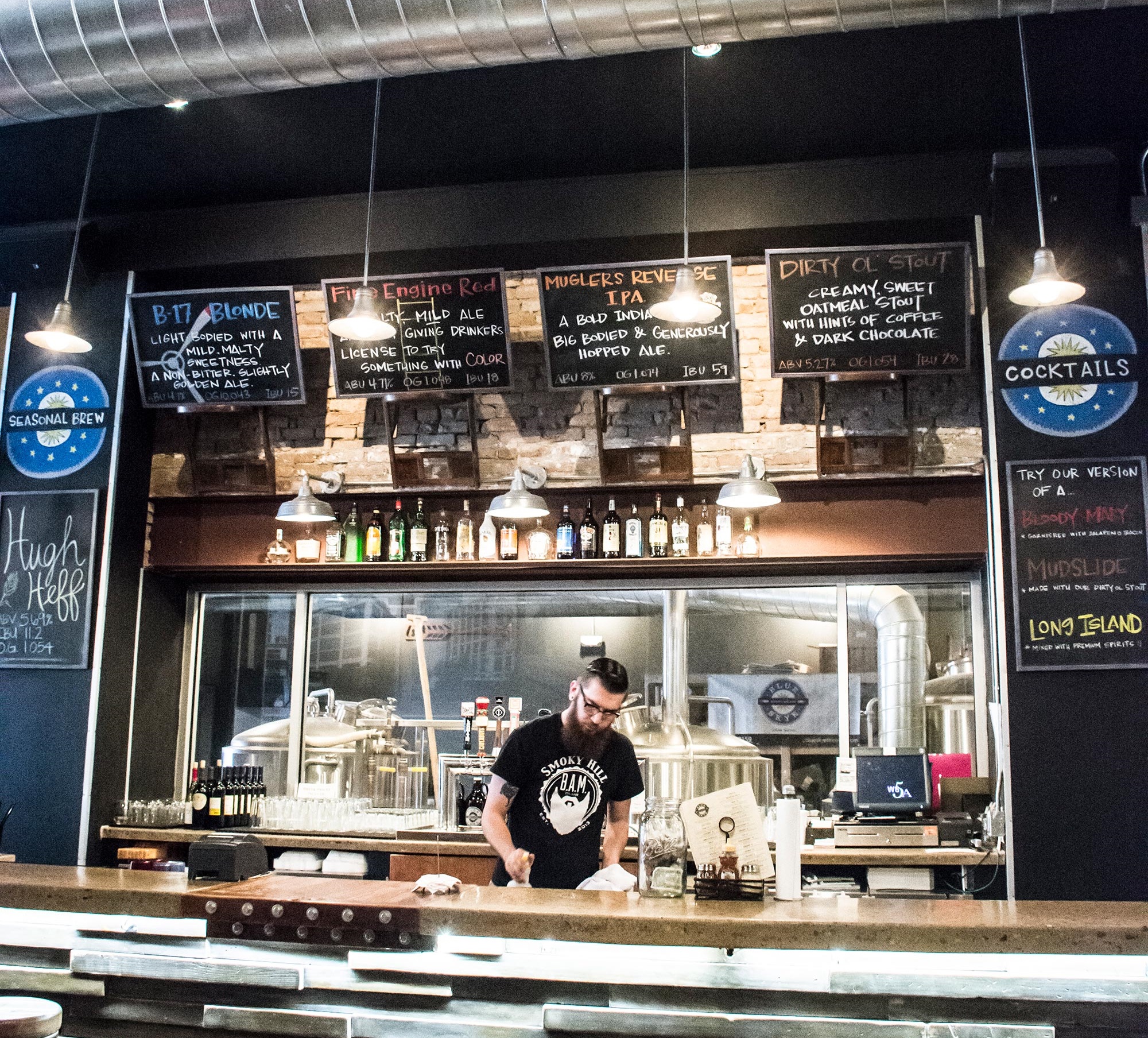 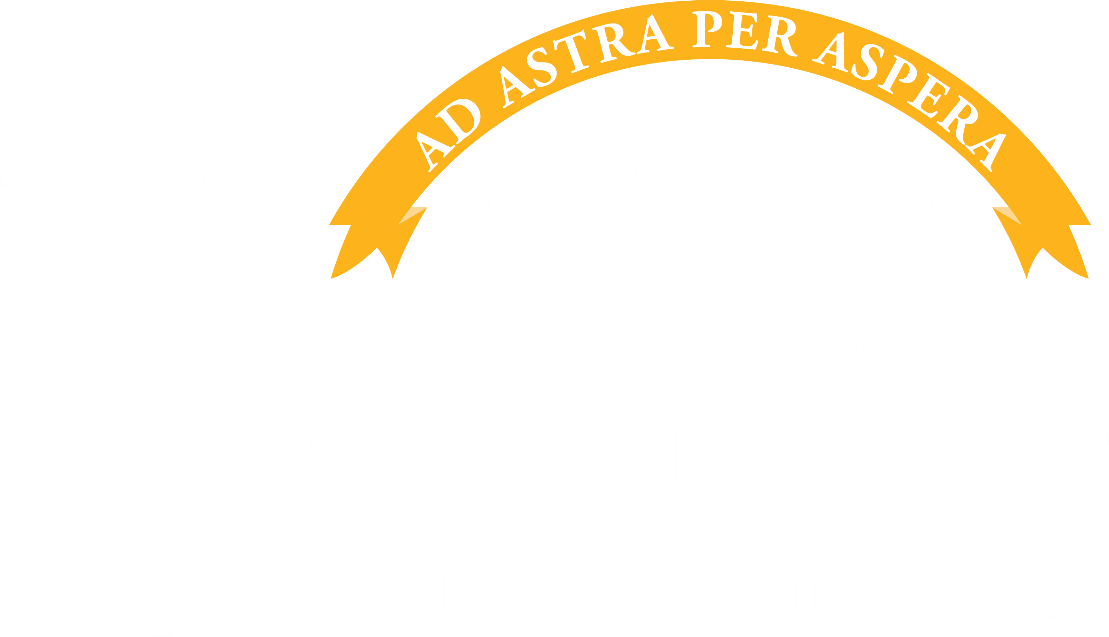 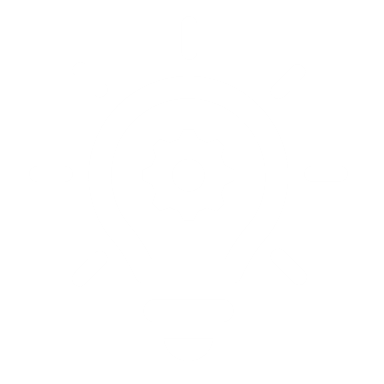 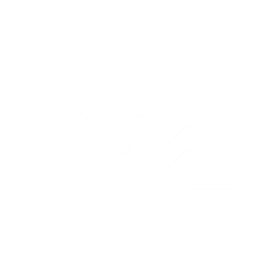 Innovation Era
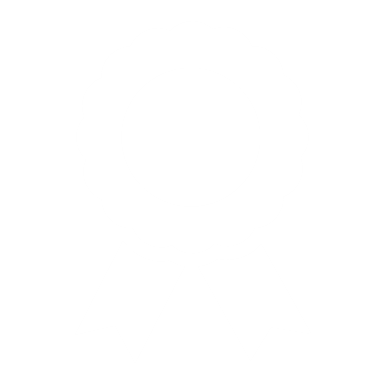 The Downturn
Back to Best in Class
Photo Credit: Kansas Travel & Tourism
3
INNOVATION ERA – 80s & EARLY 00s
Redwood-Krider Report  |  strategic outcomes
MANUFACTURING & AGRICULTURE
TECH & BIOSCIENCE
TOOLS
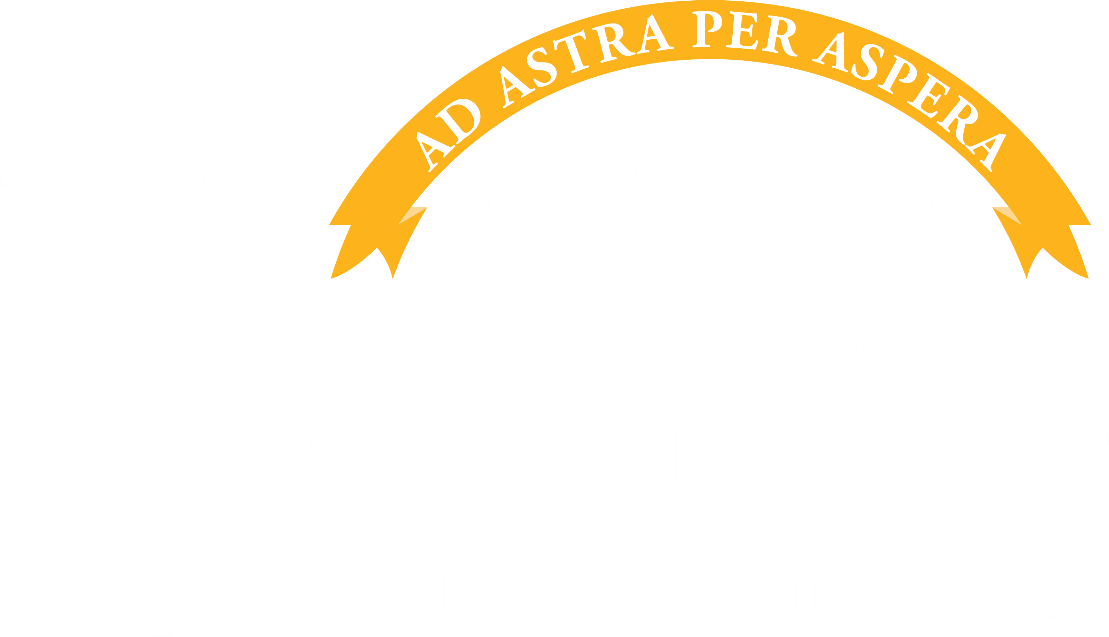 • Provided support and resources to encourage growth in the manufacturing and value-added agriculture sectors.
• Kansas Technology Enterprise Corporation (KTEC)
• Kansas Bioscience Authority (KBA)
• STAR Bonds
• Kansas Industrial Training (KIT)
• Kansas Industrial Retraining (KIR)
• Promoting Employment Across Kansas (PEAK)
• High Performance Incentive Program (HPIP)
|
|
KANSAS INC.
4
THE DOWNTURN
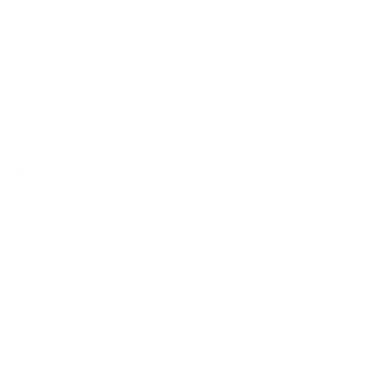 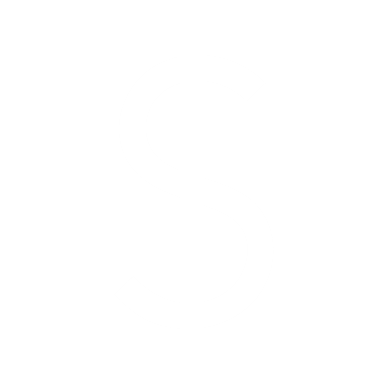 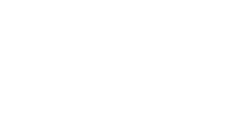 SHRINKING
FOOTPRINT
PROGRAM
CUTS
BUDGET
5
ECONOMIC DEVELOPMENT INITIATIVES FUND
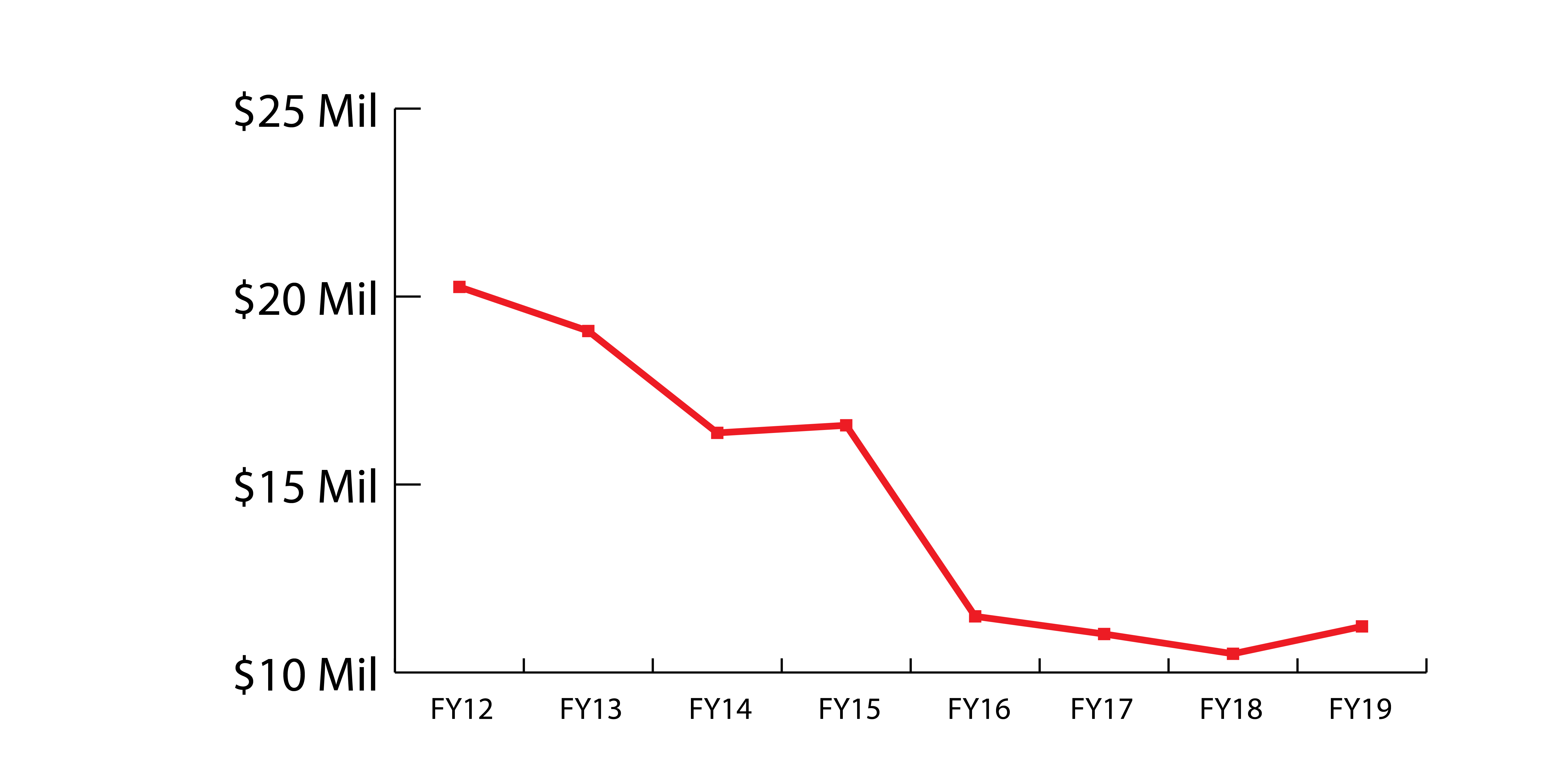 $20 Million Swept Into
 State General Fund Annually
6
BUSINESS RECRUITMENT
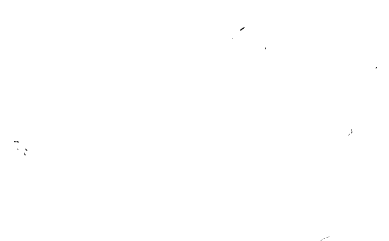 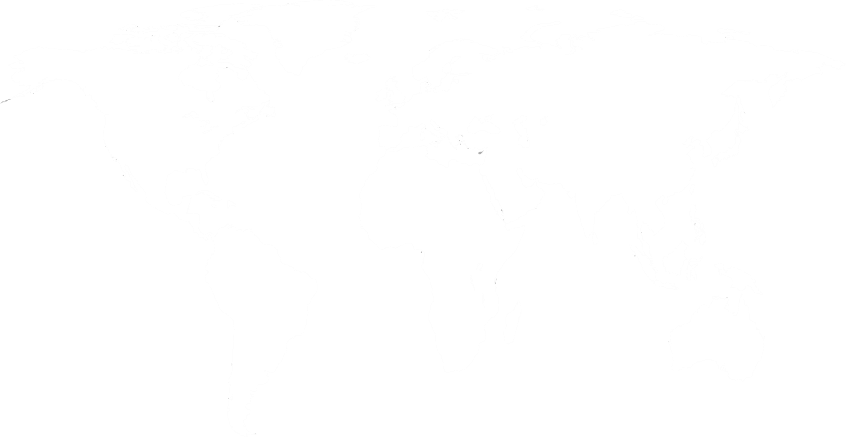 DOMESTIC
INTERNATIONAL
7
BUSINESS RECRUITMENT
ONE REPRESENTATIVE FOR ENTIRE UNITED STATES
FULL STAFFING LEVEL
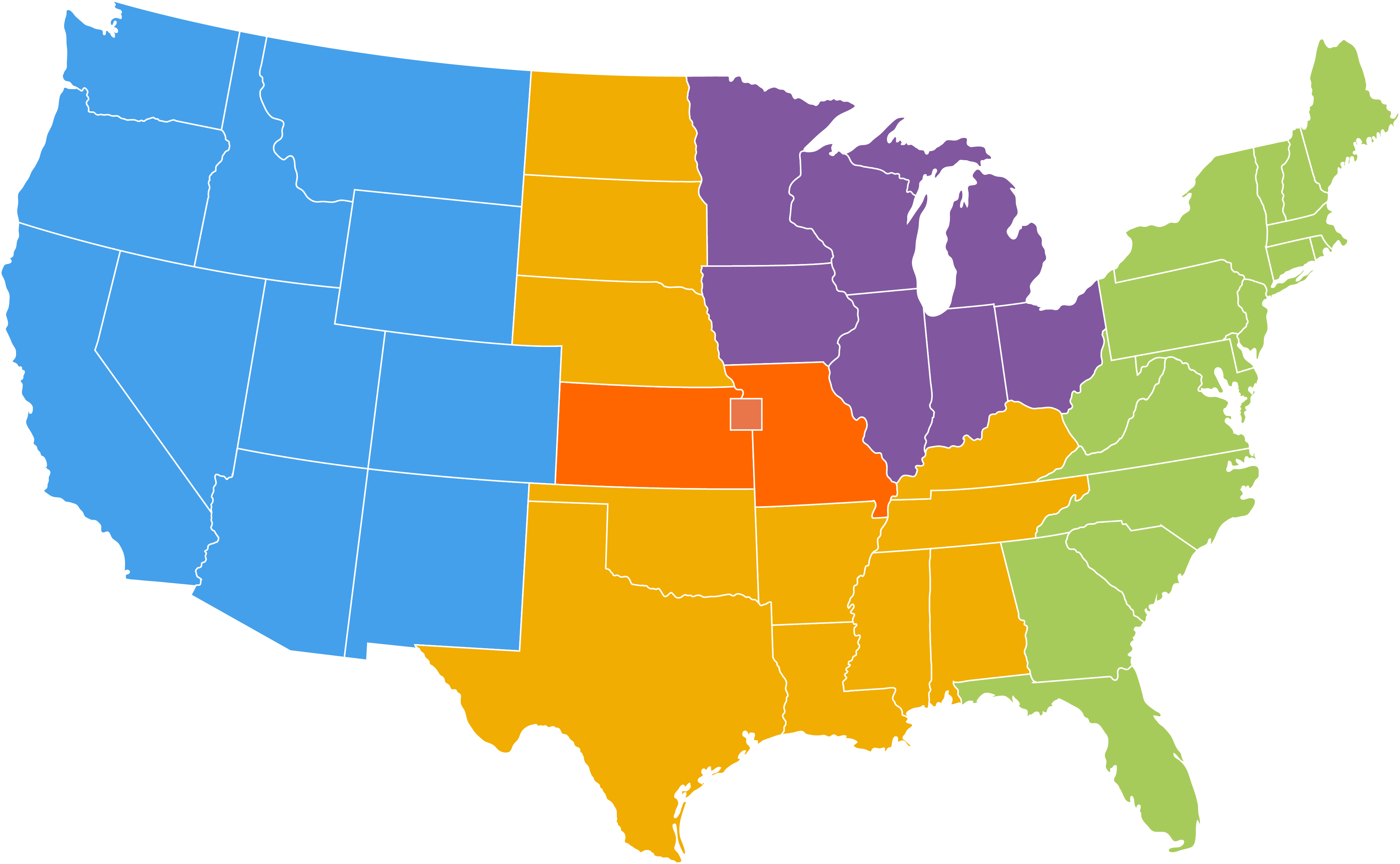 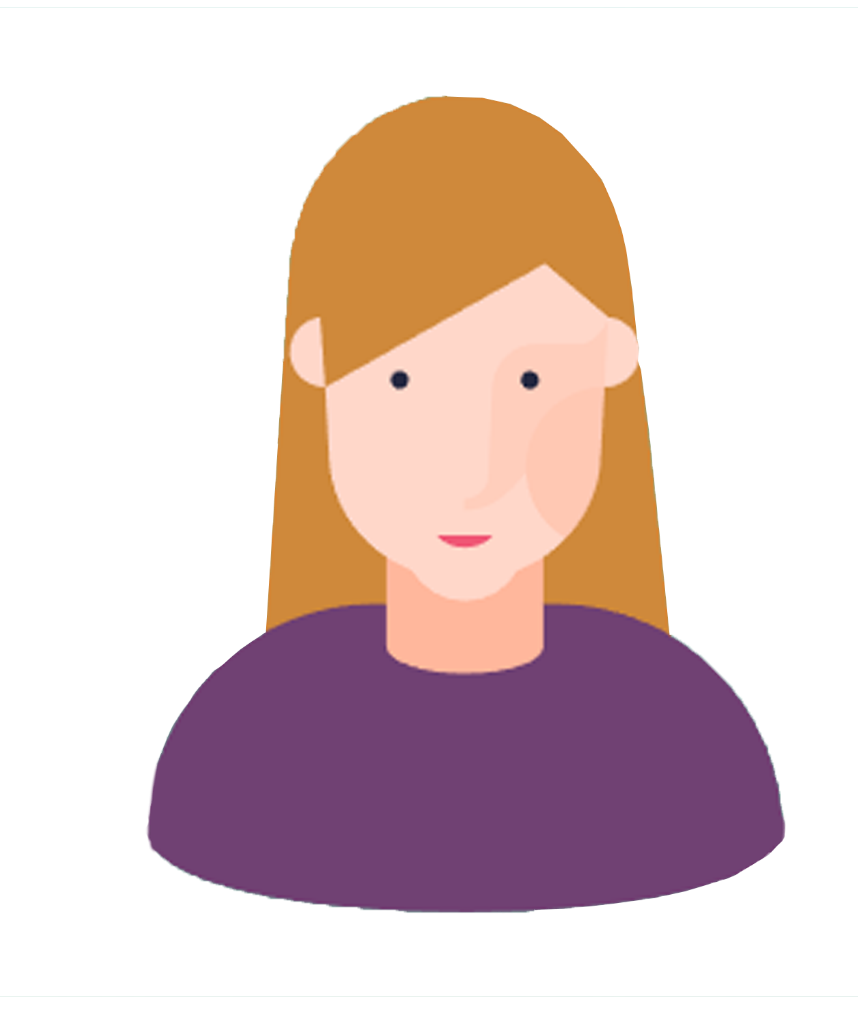 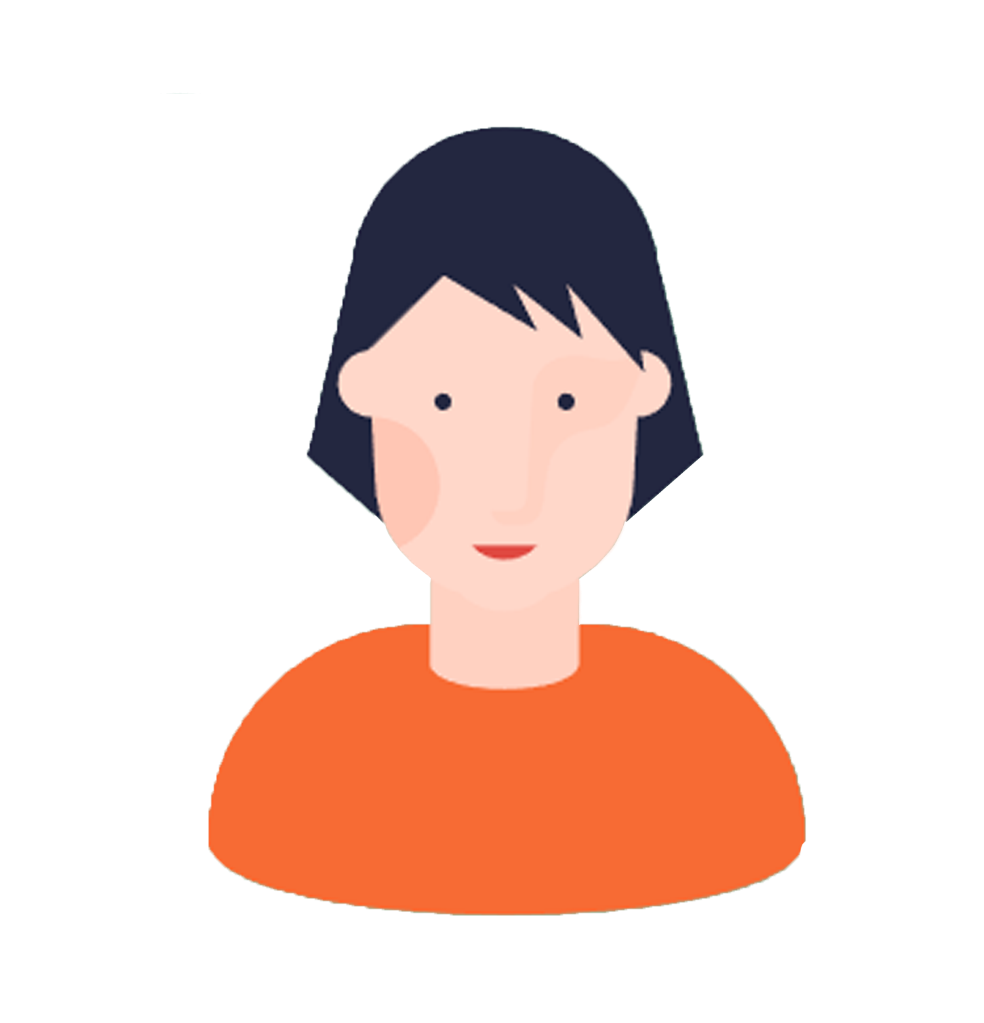 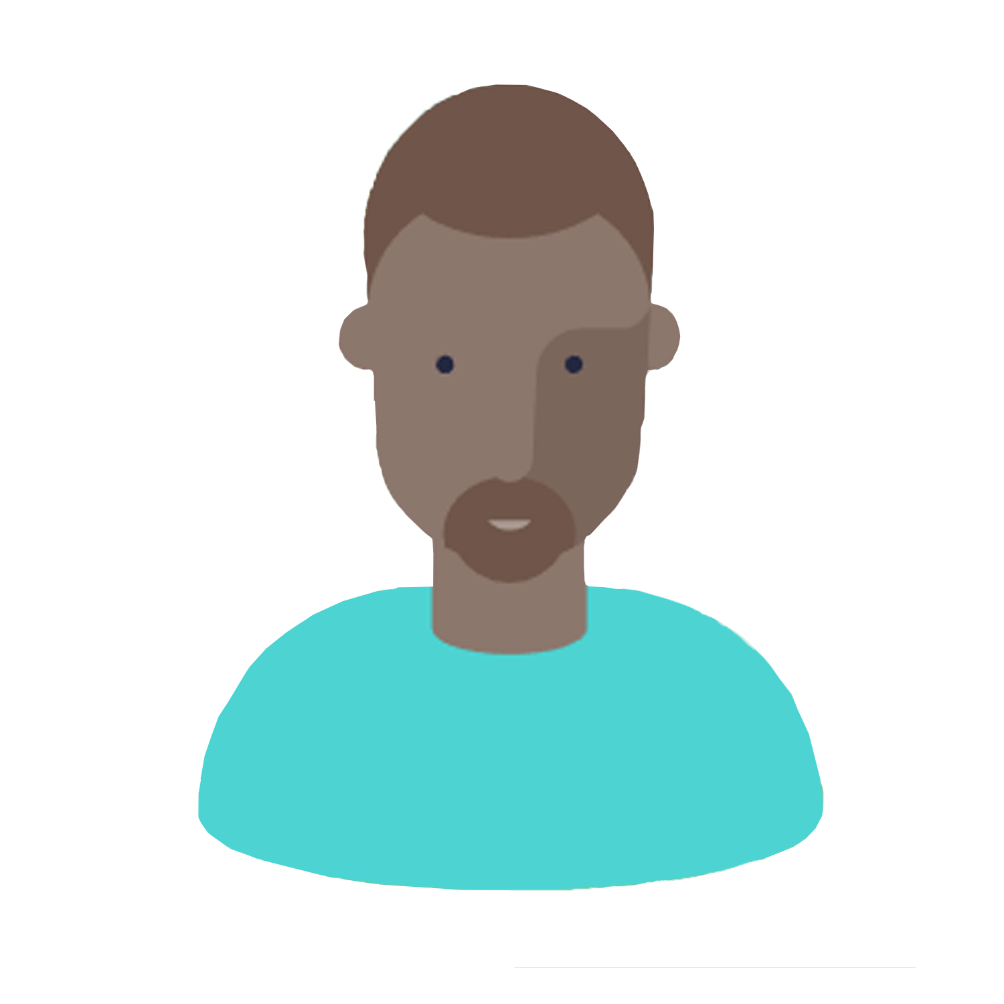 WEST COAST REGION
GREAT LAKES REGION
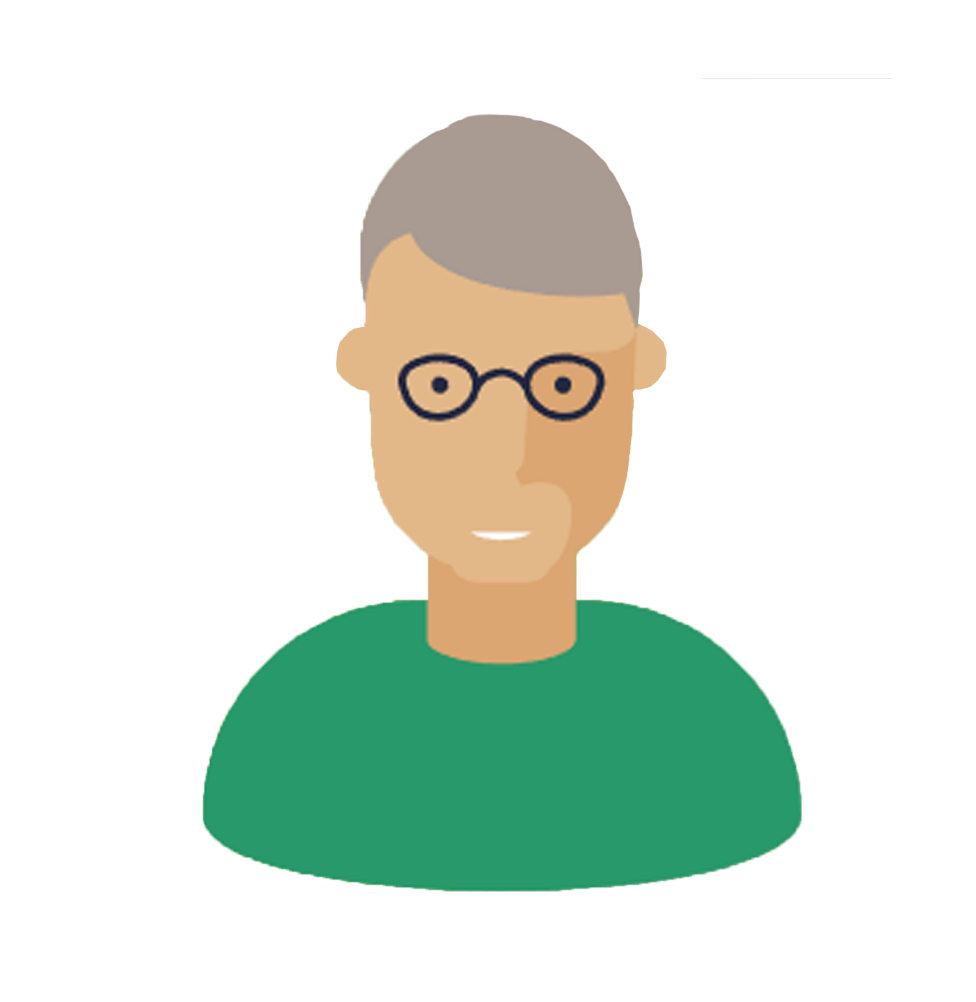 MID-CENTRAL REGION
KANSAS/MISSOURI REGION
EAST COAST REGION
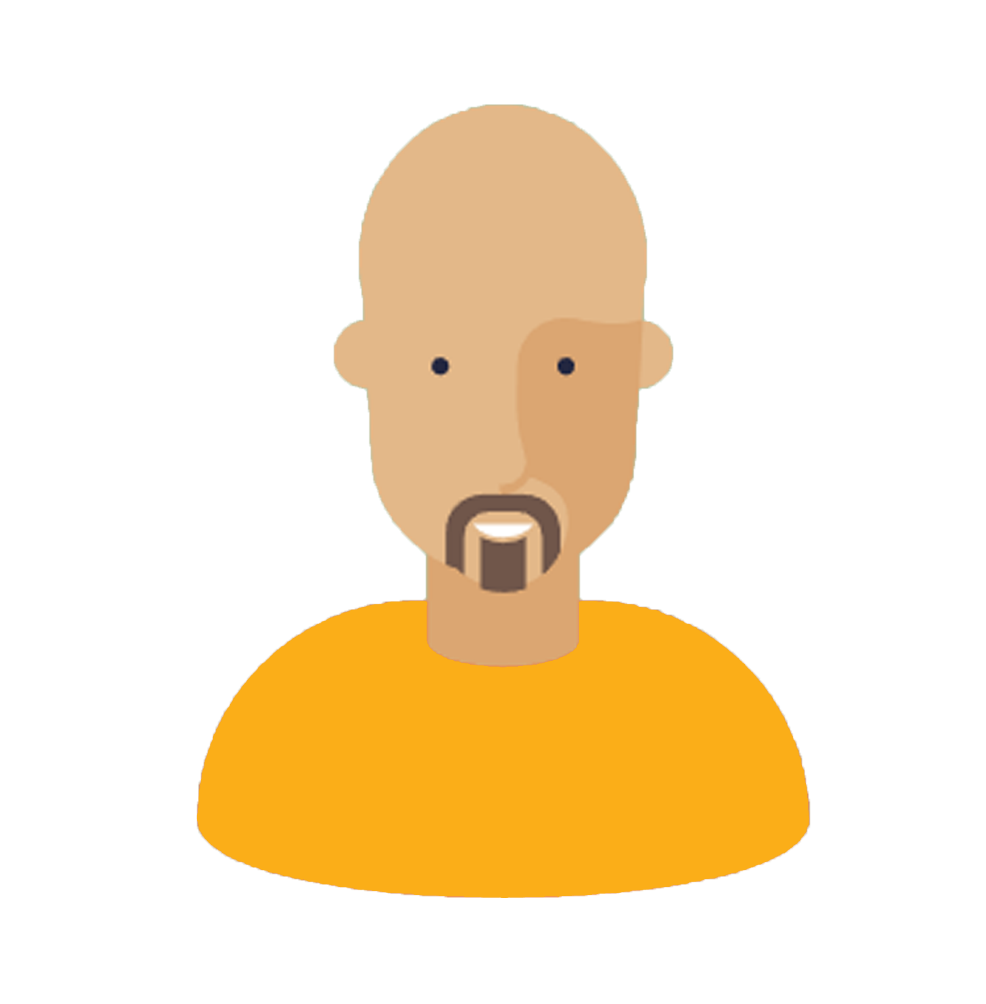 8
INTERNATIONAL BUSINESS RECRUITMENT
FULL STAFFING LEVEL
TWO PEOPLE TO REPRESENT KANSAS INTERNATIONALLY
INTERNATIONAL OFFICES
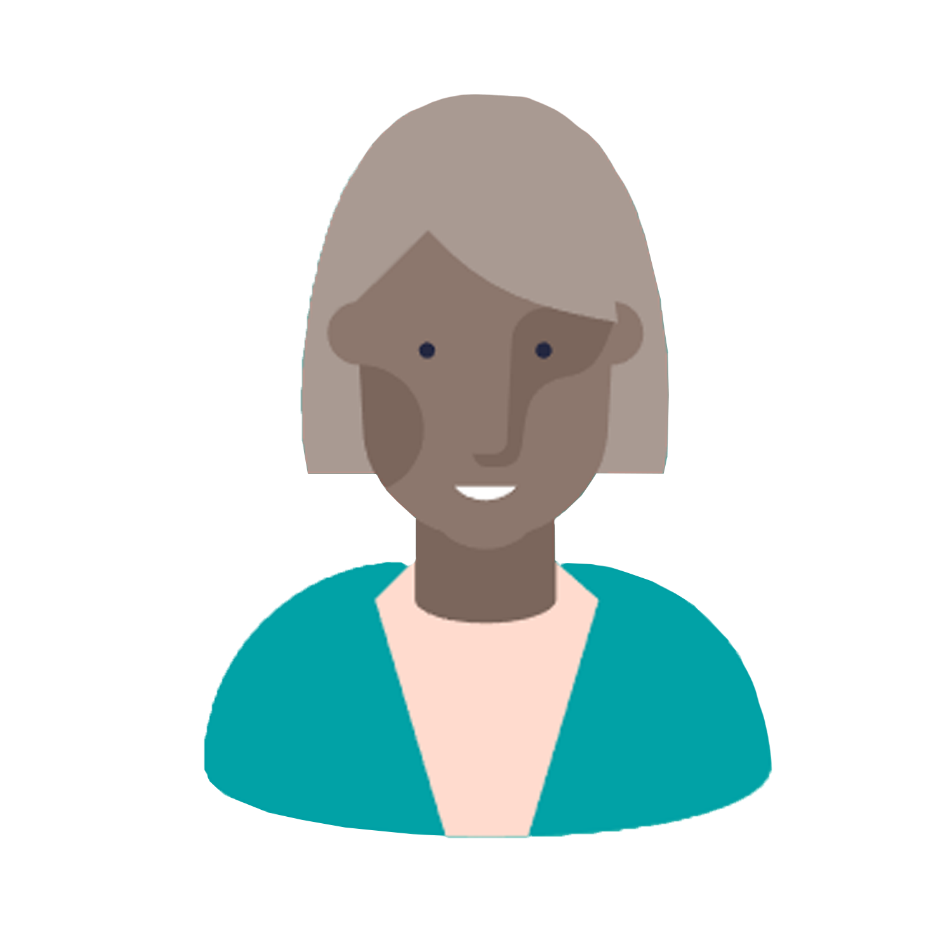 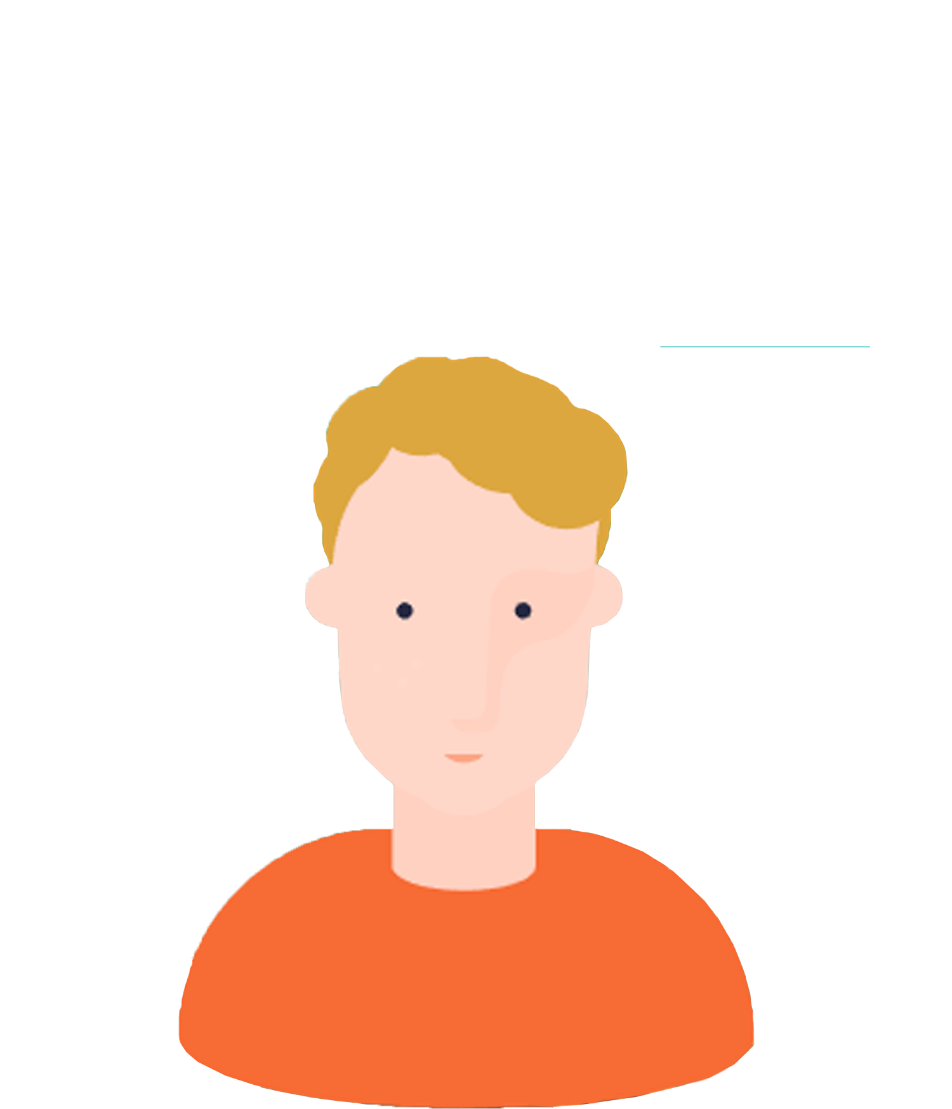 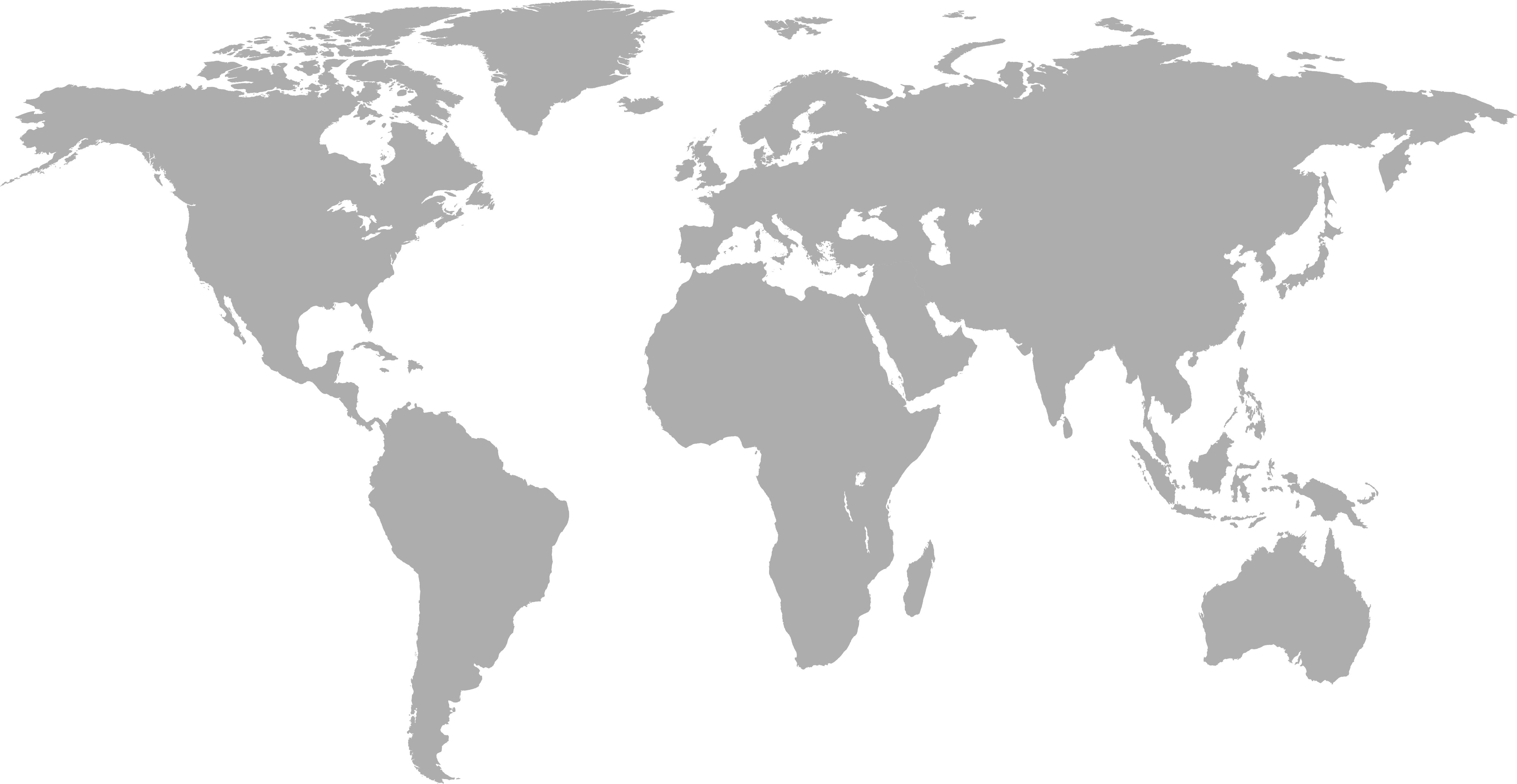 JAPAN OFFICE - TOKYO
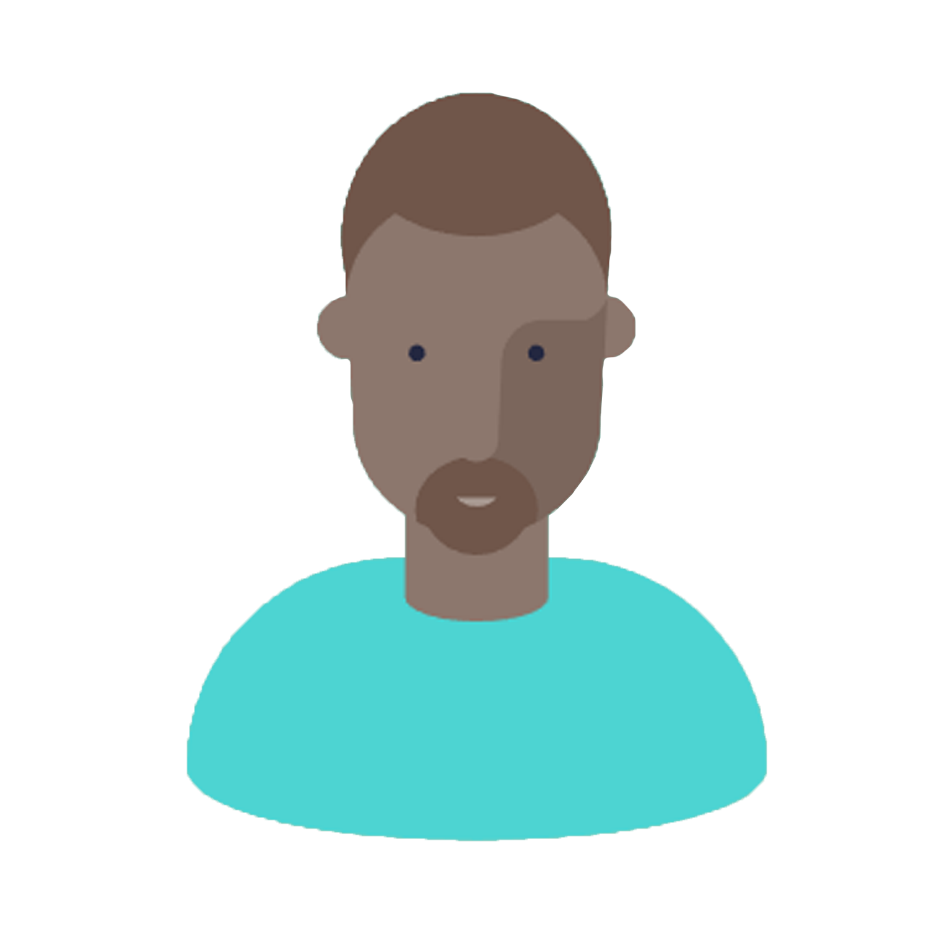 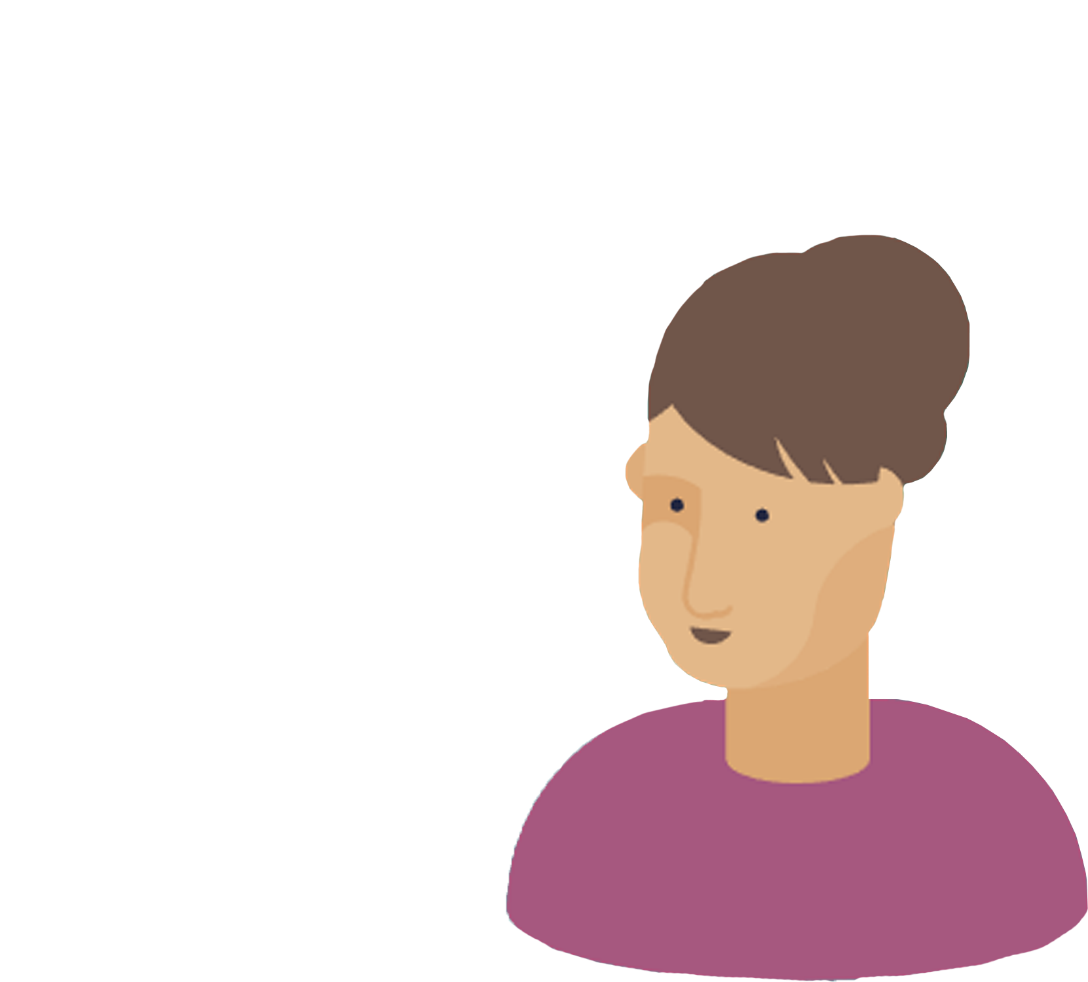 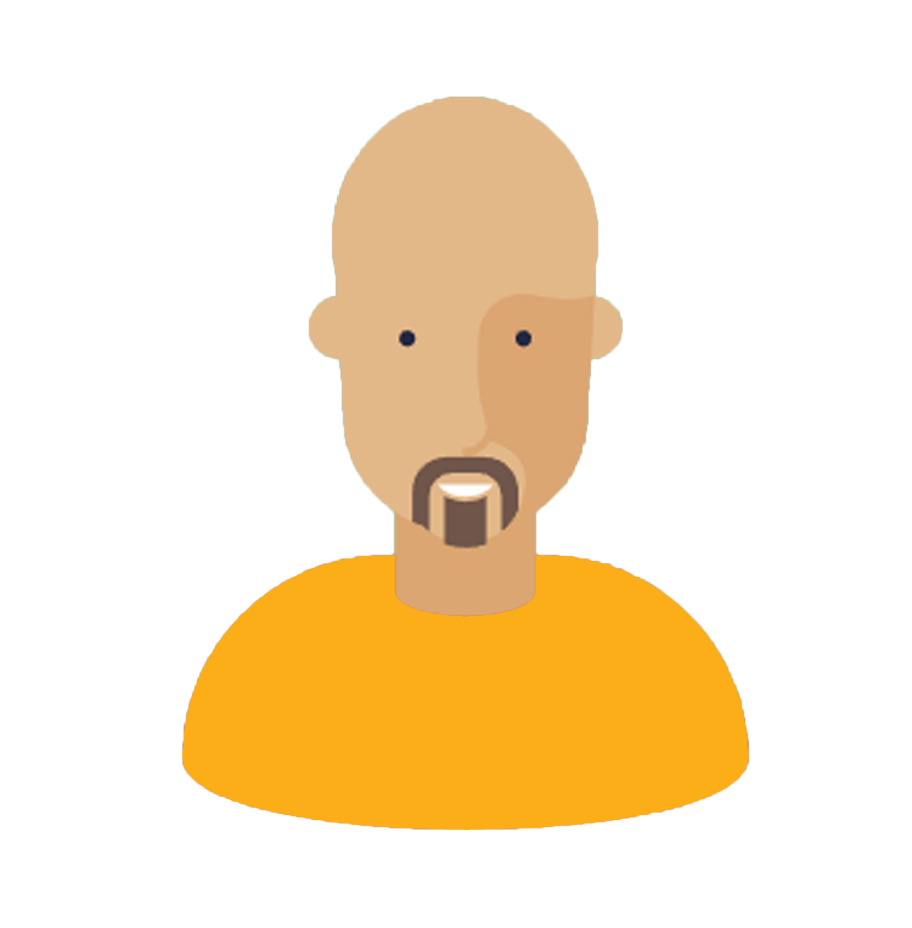 EUROPE OFFICE - LONDON
CHINA OFFICE - BEIJING
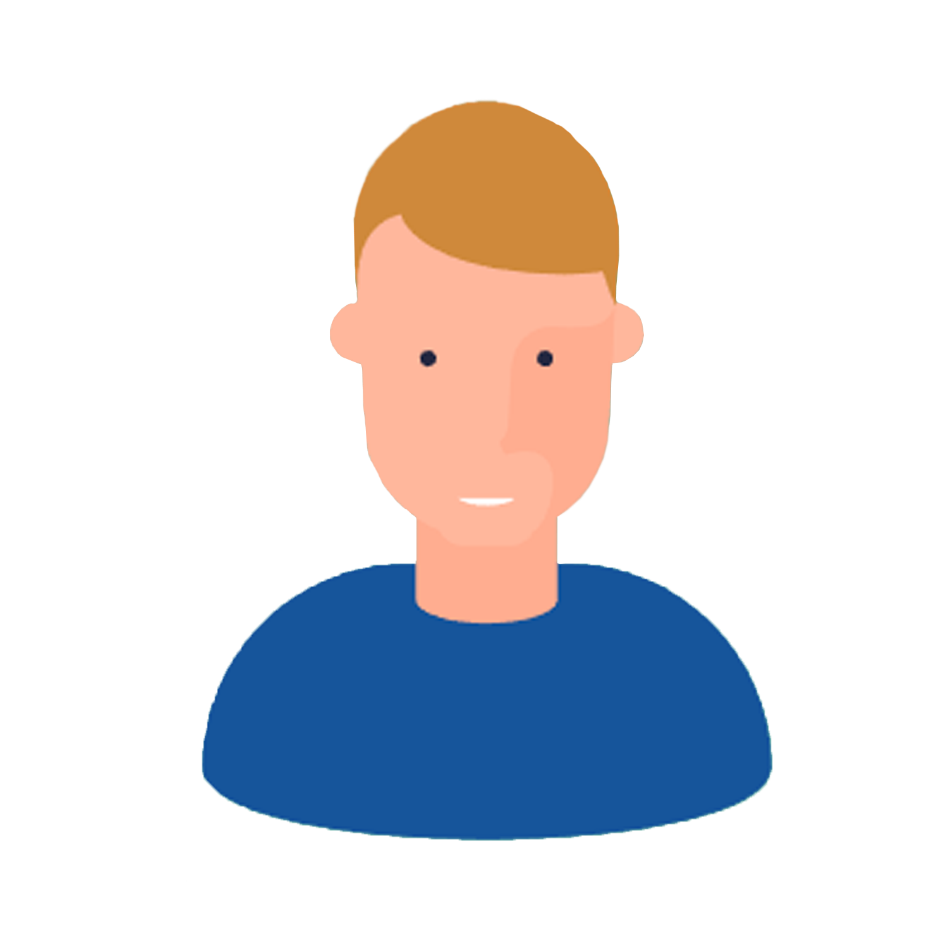 MEXICO OFFICE – MEXICO CITY
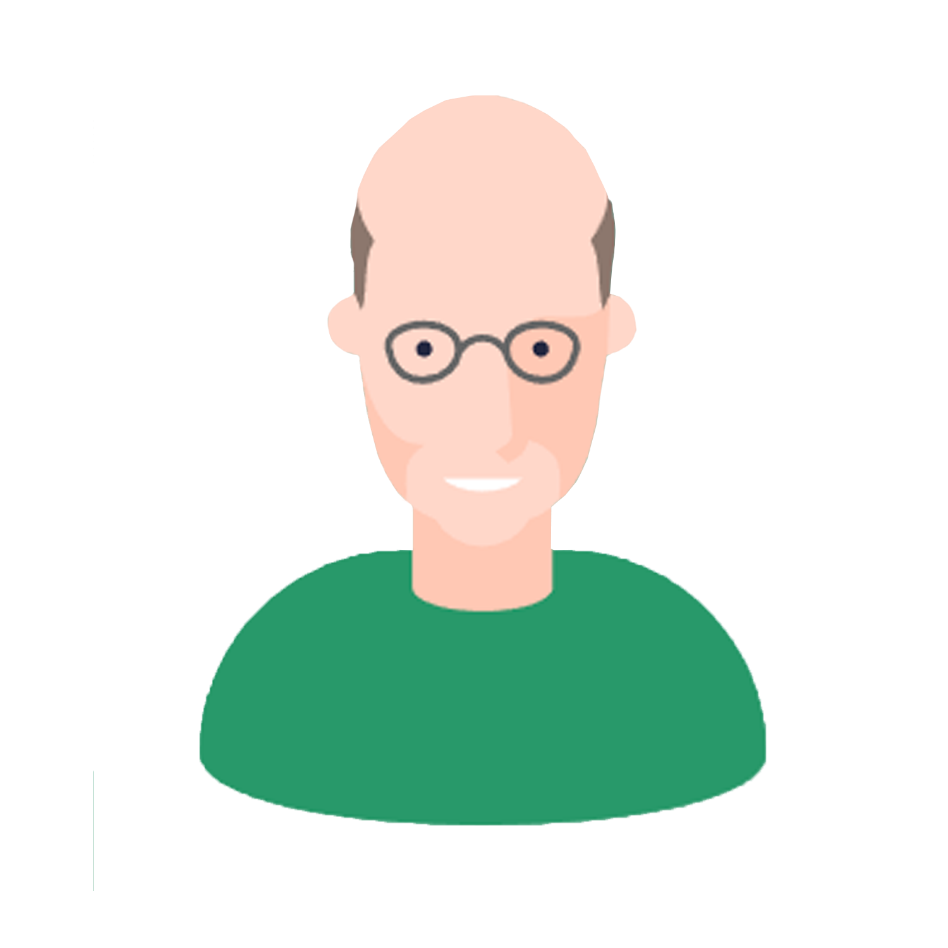 INTERNATIONAL STRINGERS
KOREA
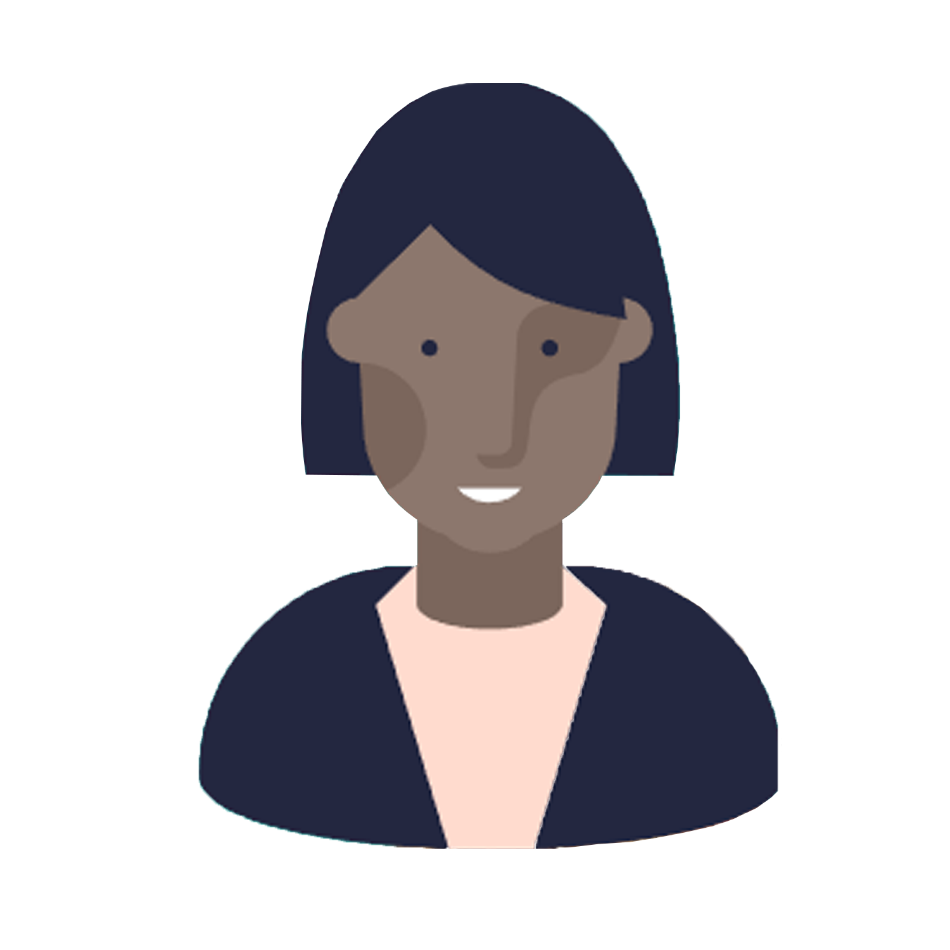 CHILE
BRAZIL
Kansas
9
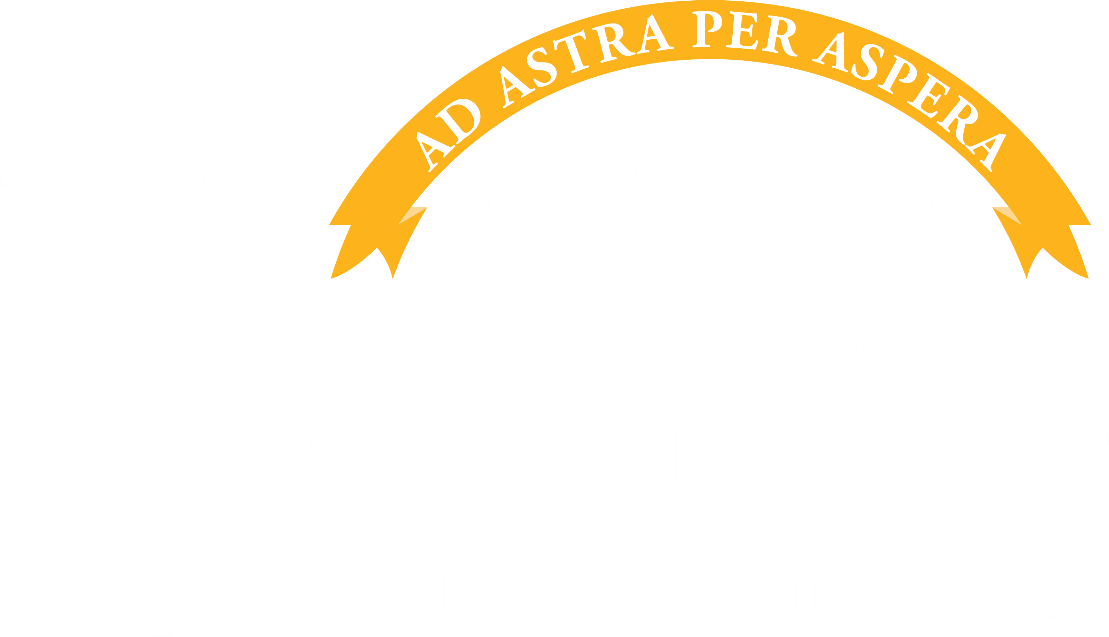 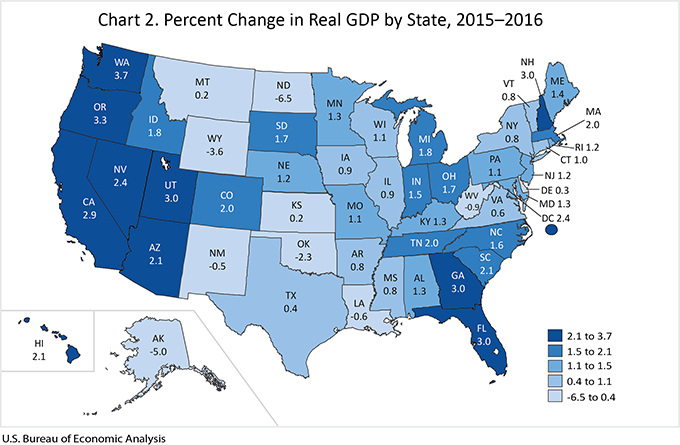 Percent Change in Real GDP by State:
2015-2016
10
U.S. Bureau of Economic Analysis
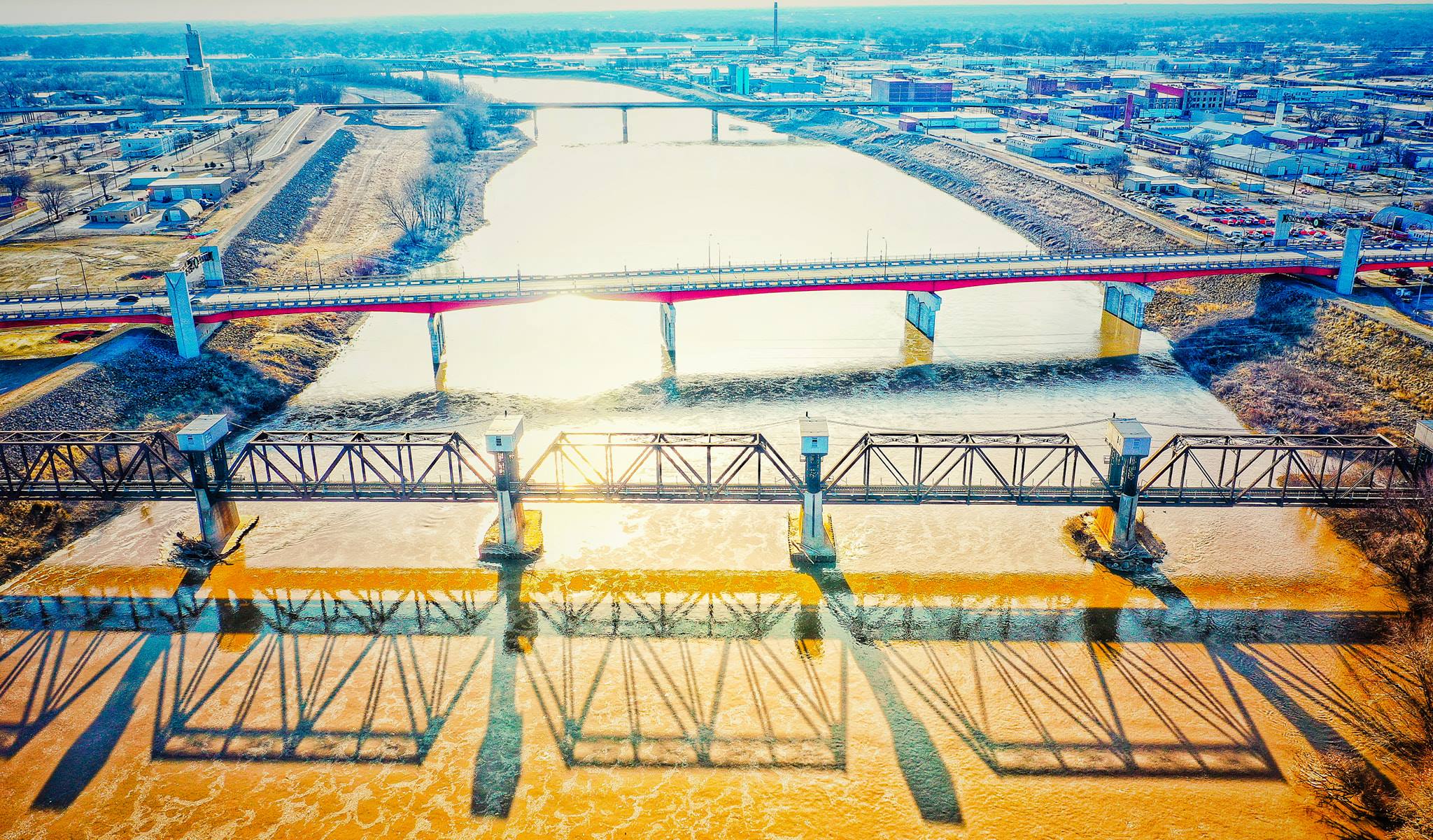 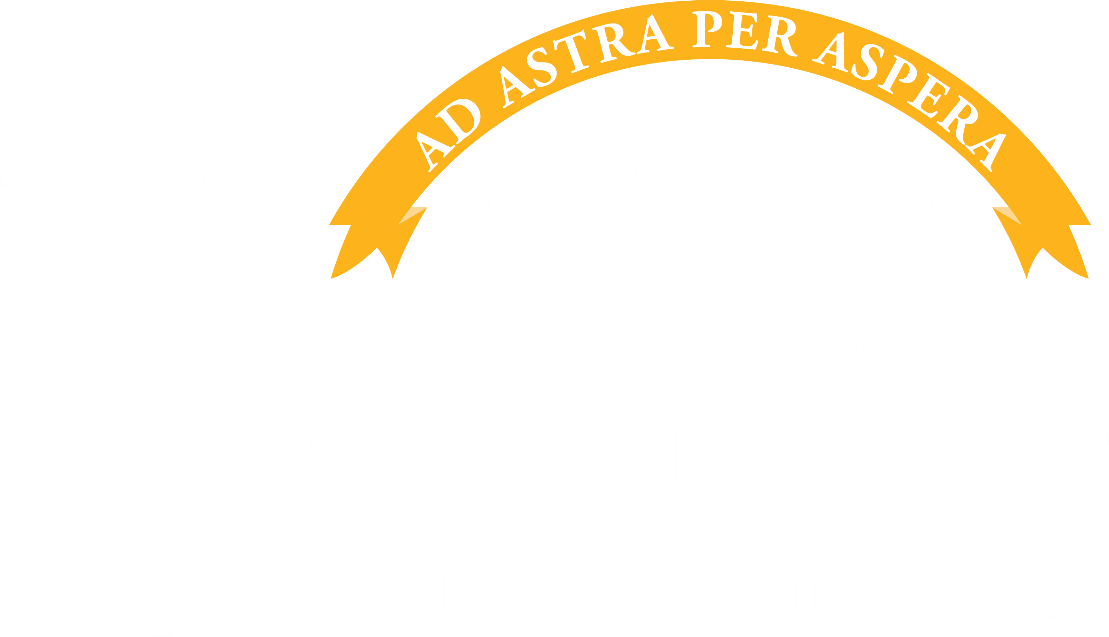 Getting Back to Best in Class
11
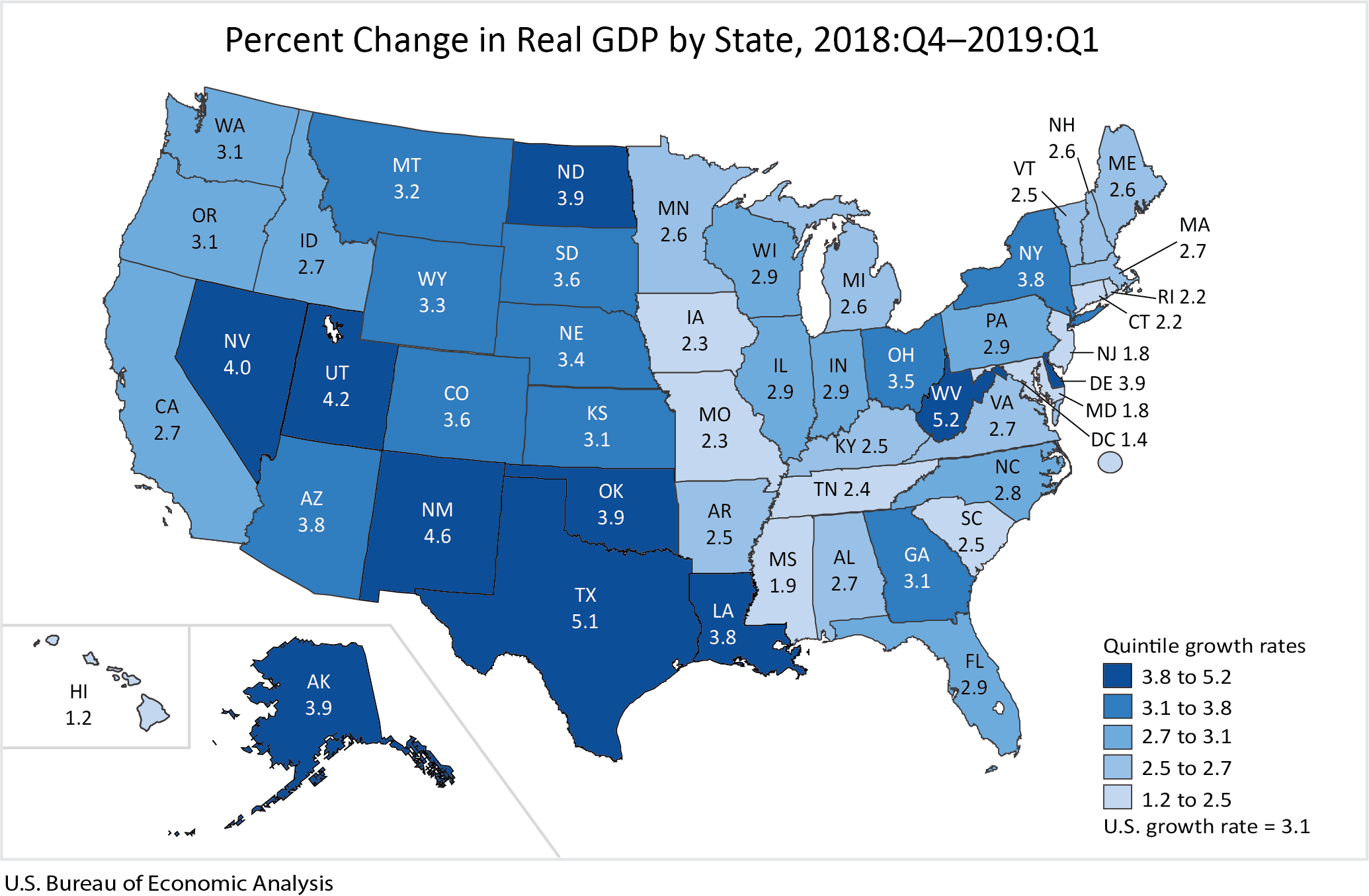 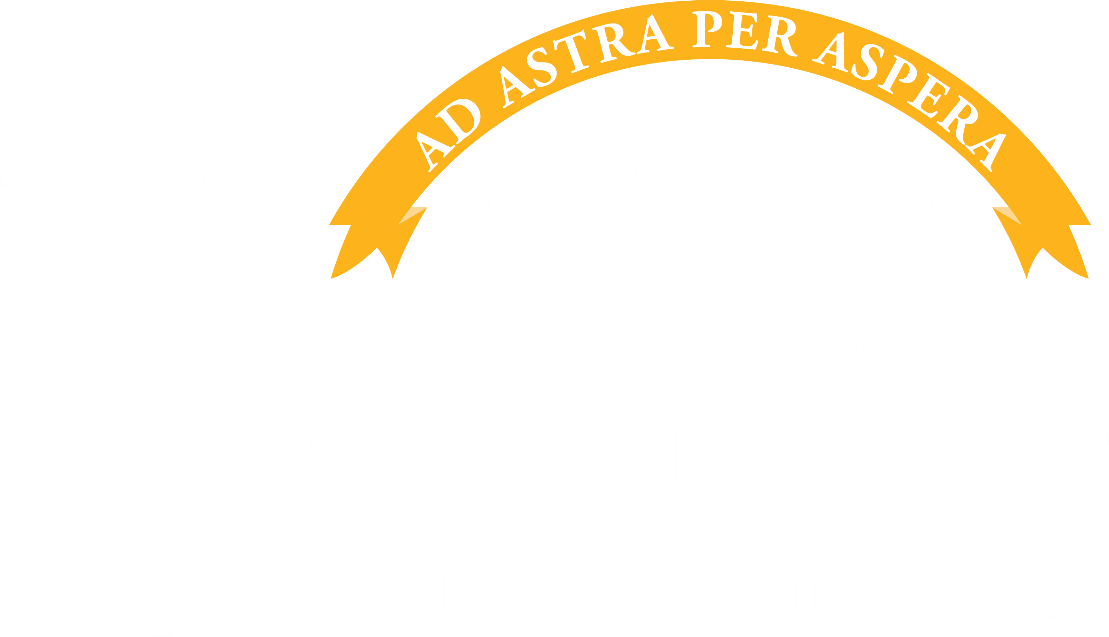 Percent Change in Real GDP by State:
Q4 2018-Q1 2019
12
U.S. Bureau of Economic Analysis
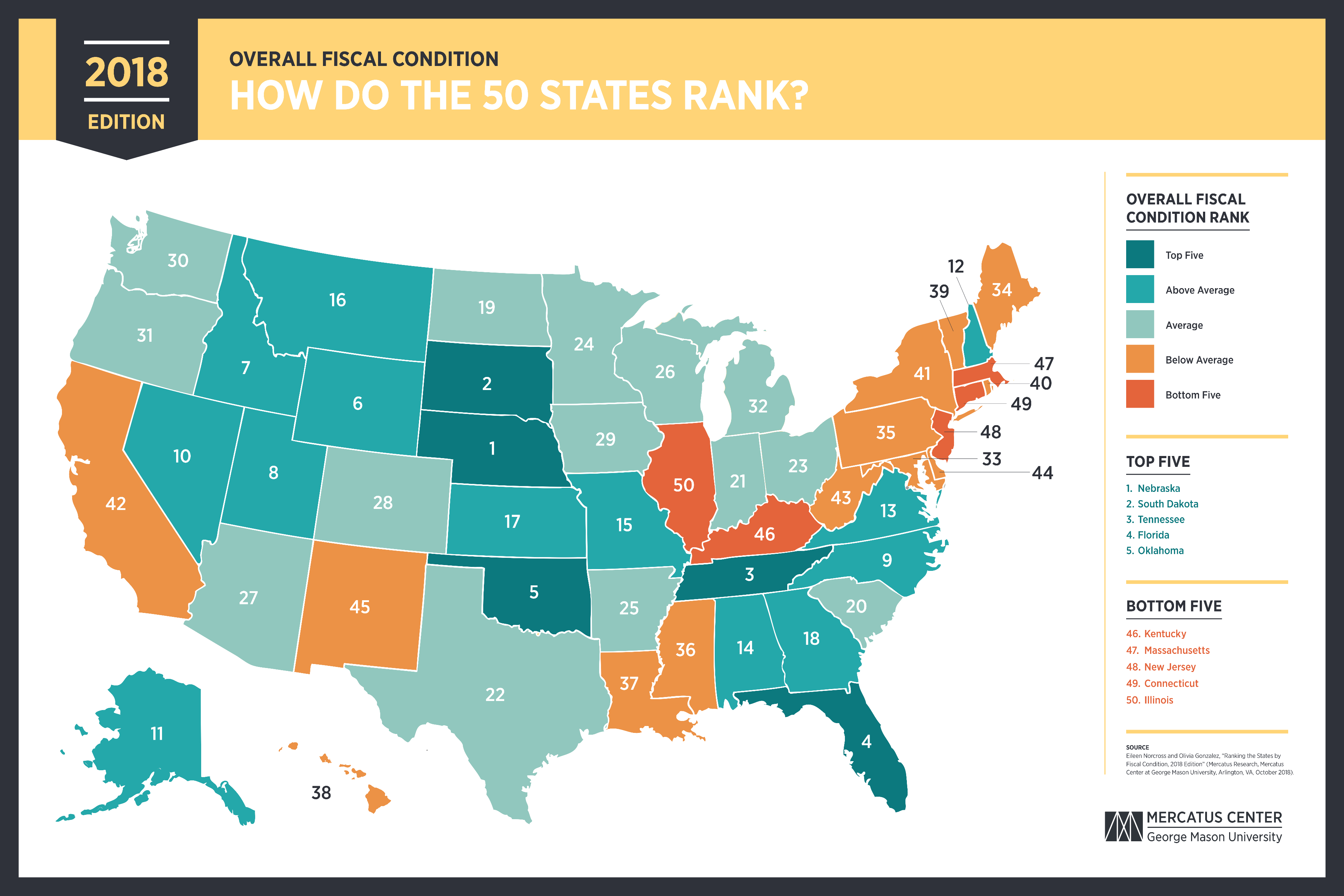 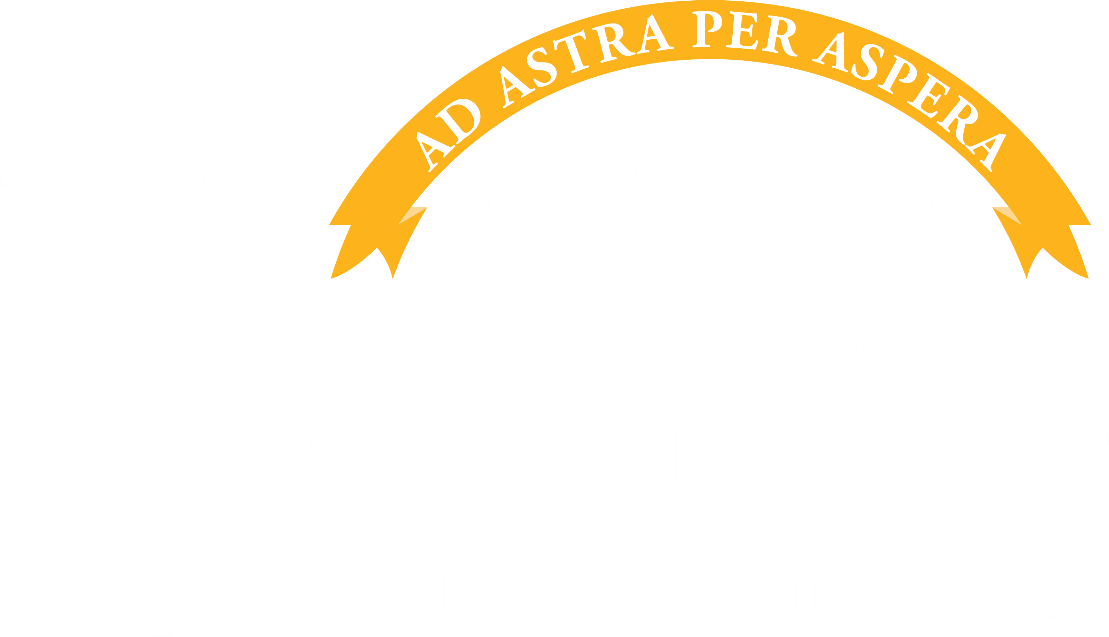 TRENDING
#27
#17
#24
2015                   2016                   2017
13
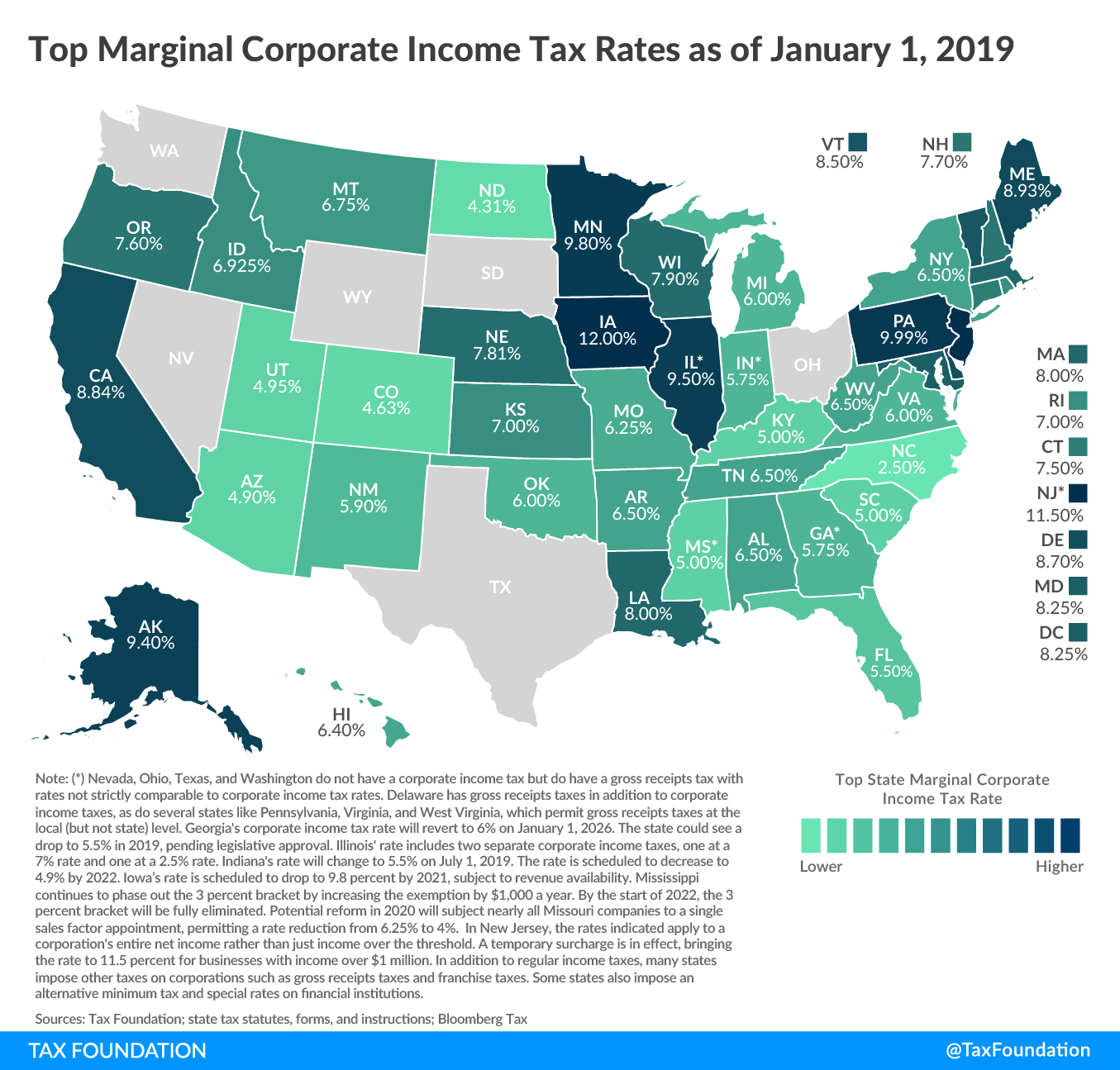 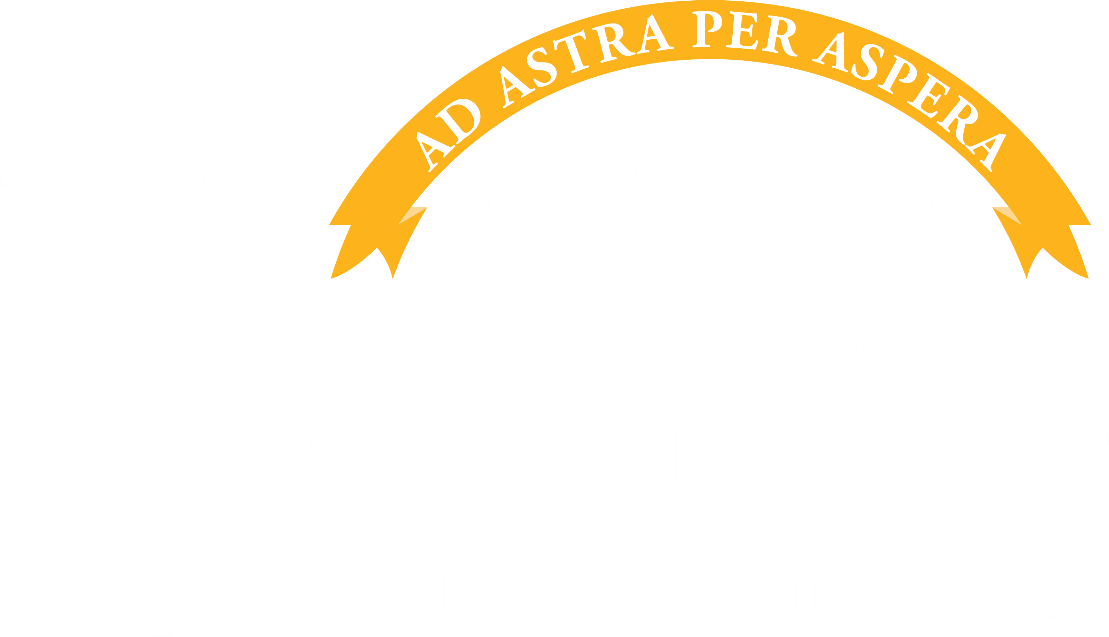 Top Marginal Corporate Income Tax Rates as of January 1, 2019
14
Successful FY19
Department of Commerce incentives, programs and partnerships contributed to 8,682 new jobs and $480M in capital investment.
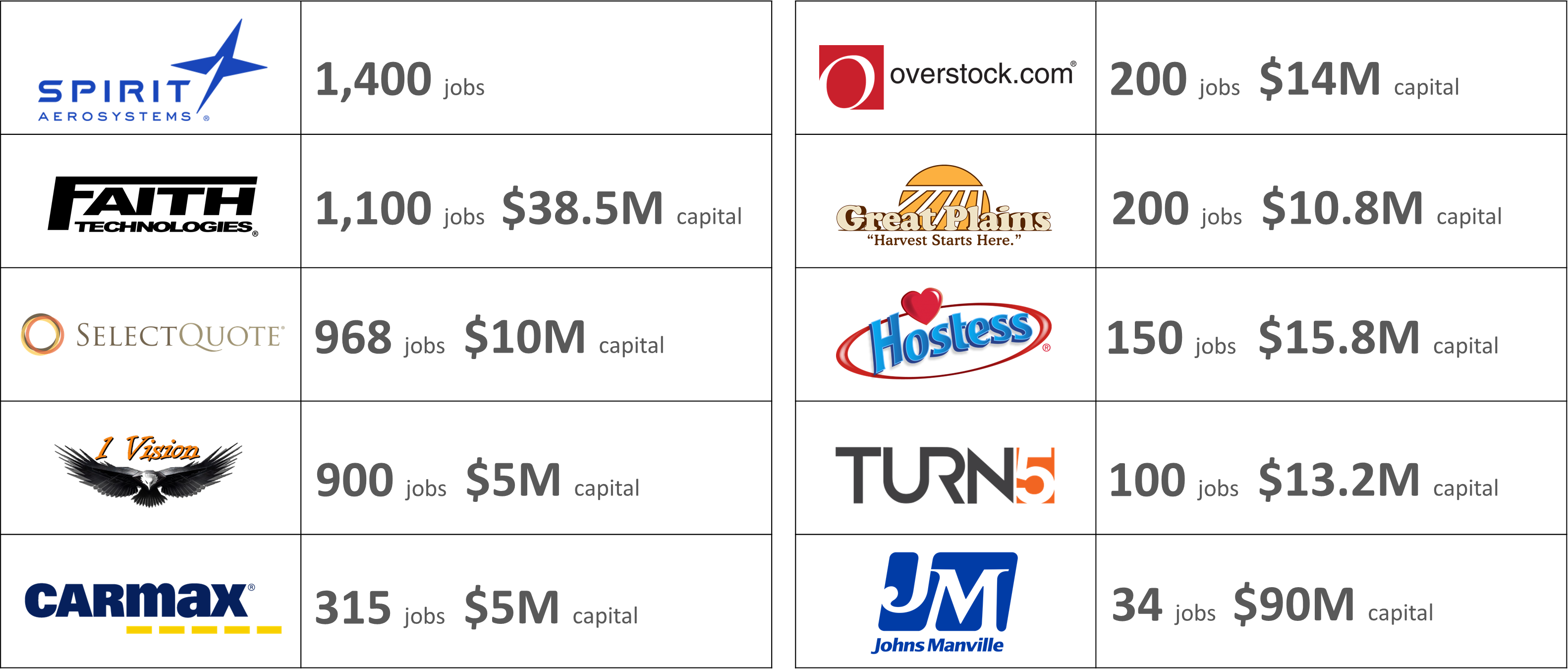 15
Business Development: YoY Comparisons
16
GLOBALLY RECOGNIZED COMPANIES
HEADQUARTERED IN KANSAS
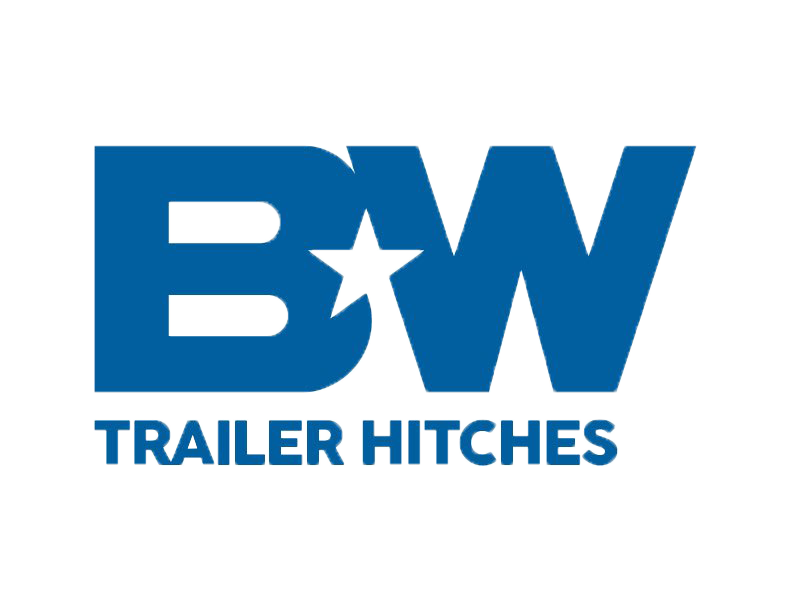 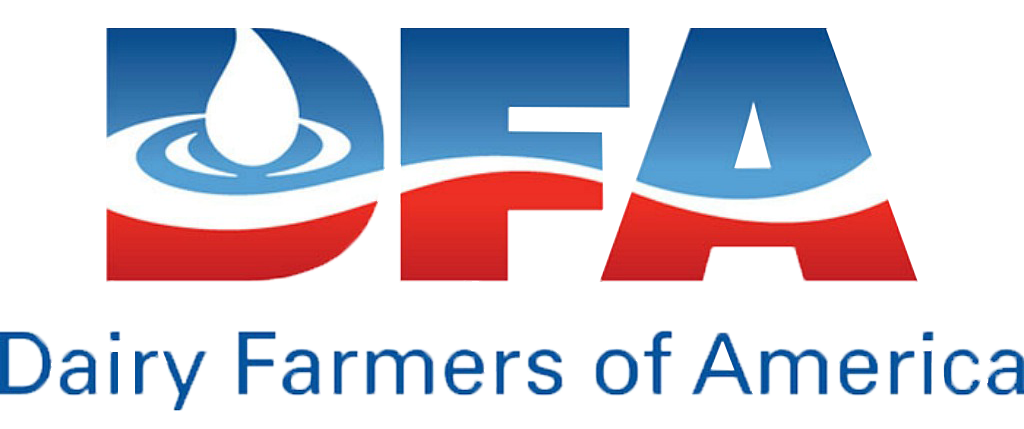 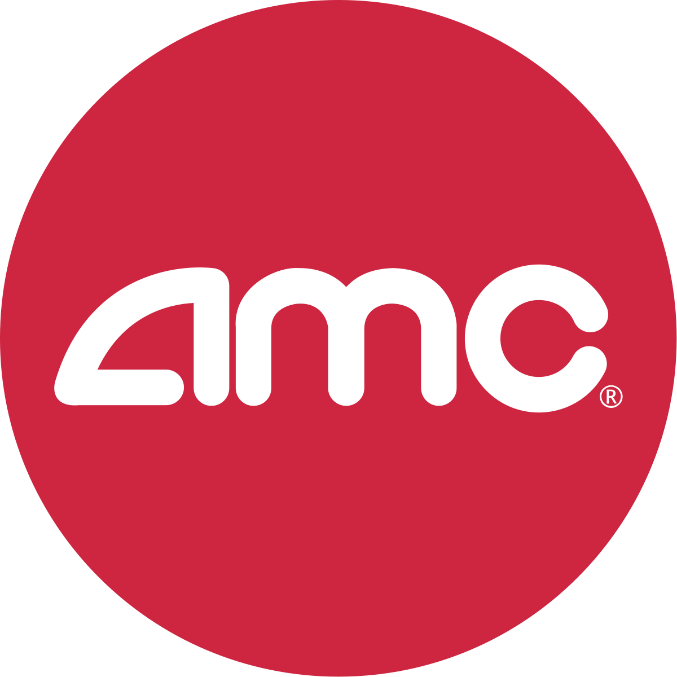 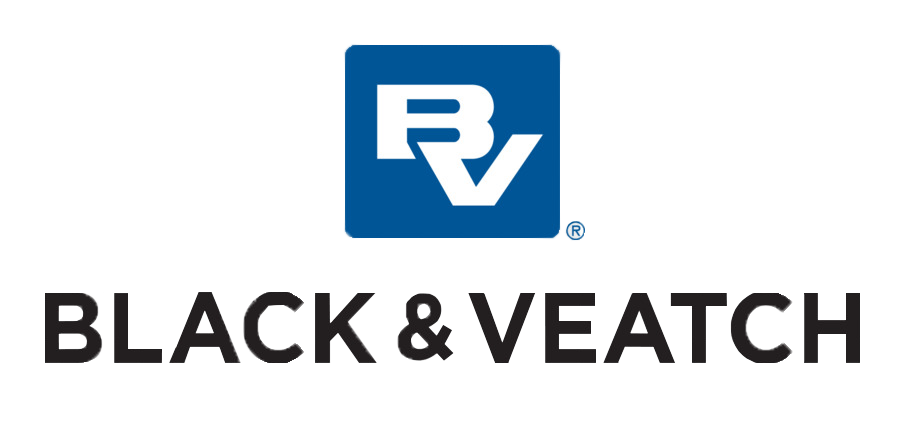 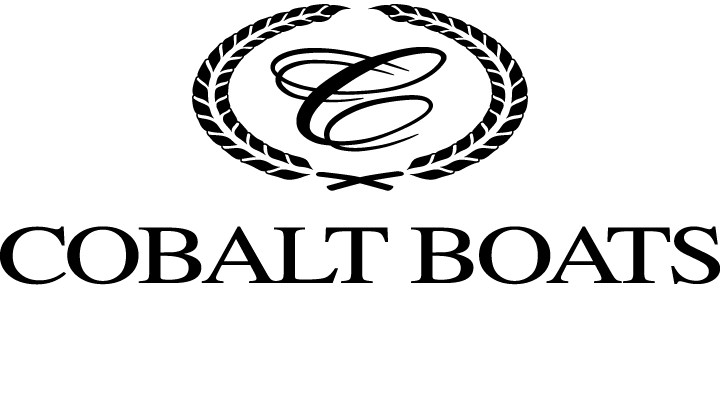 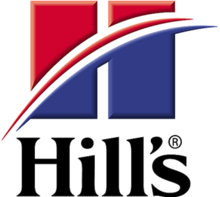 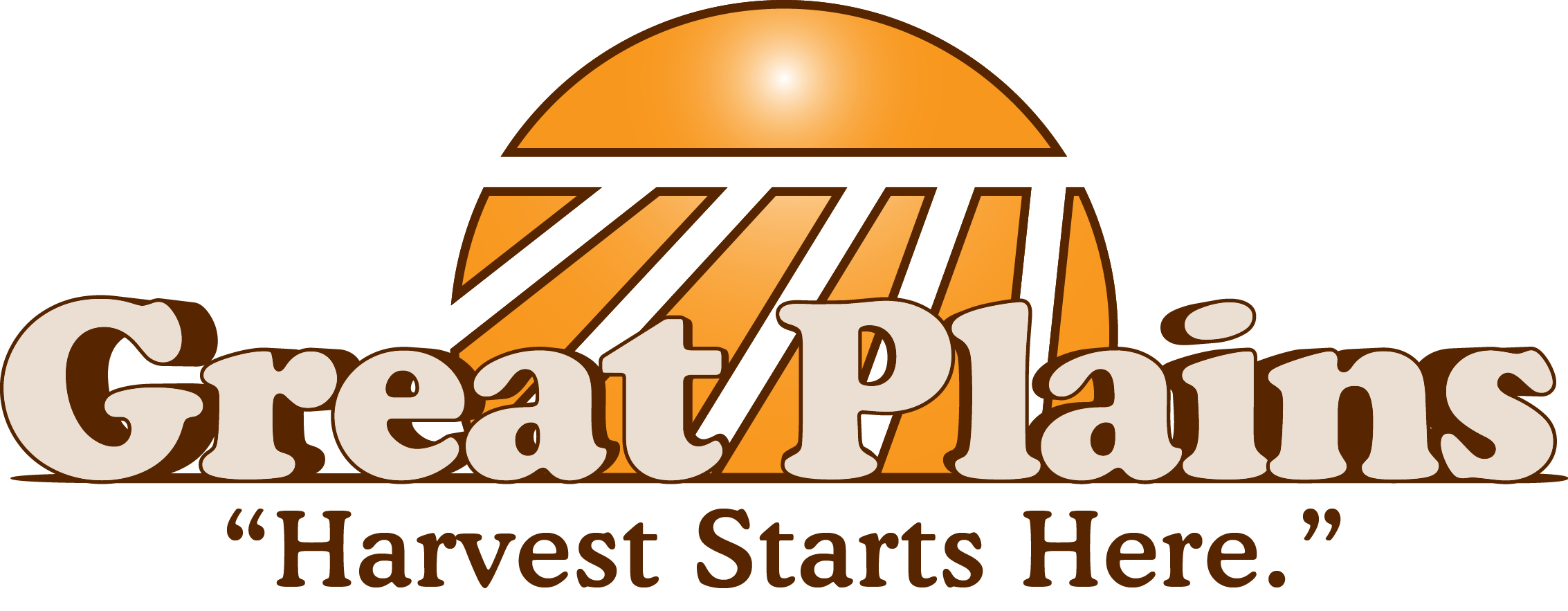 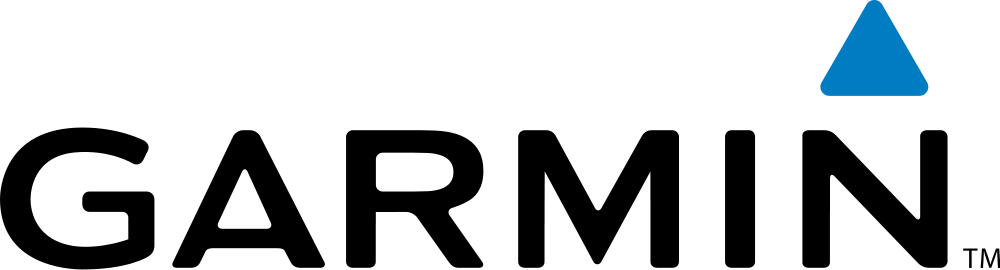 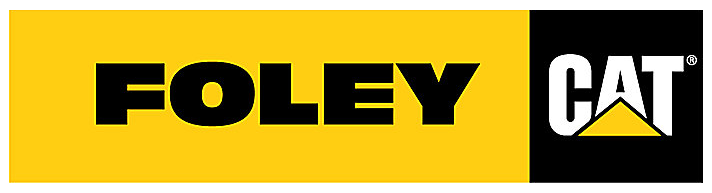 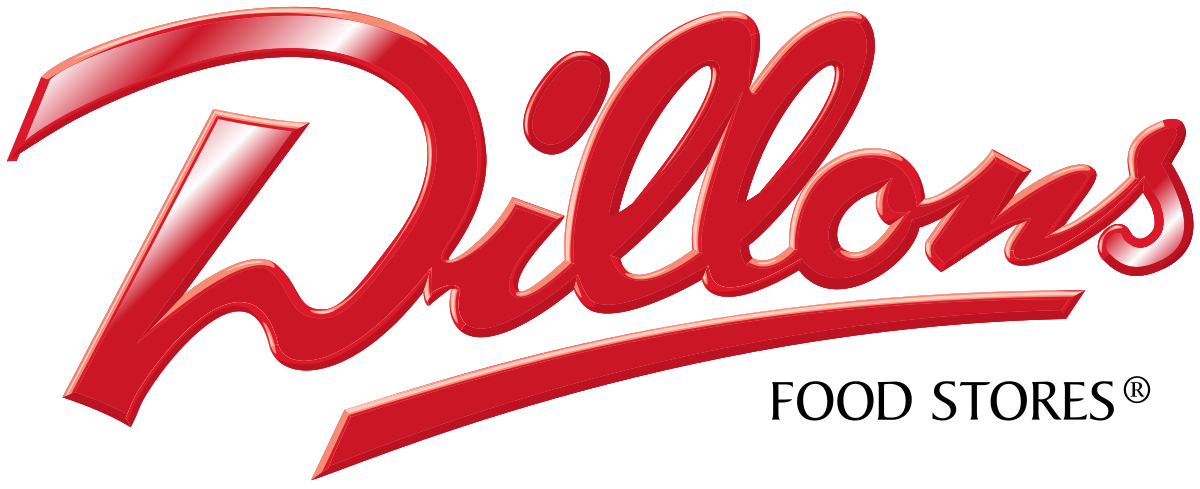 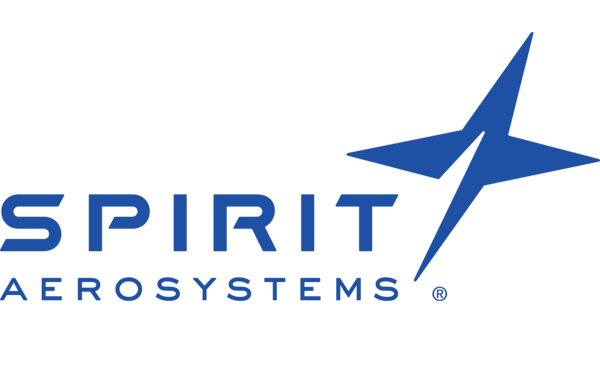 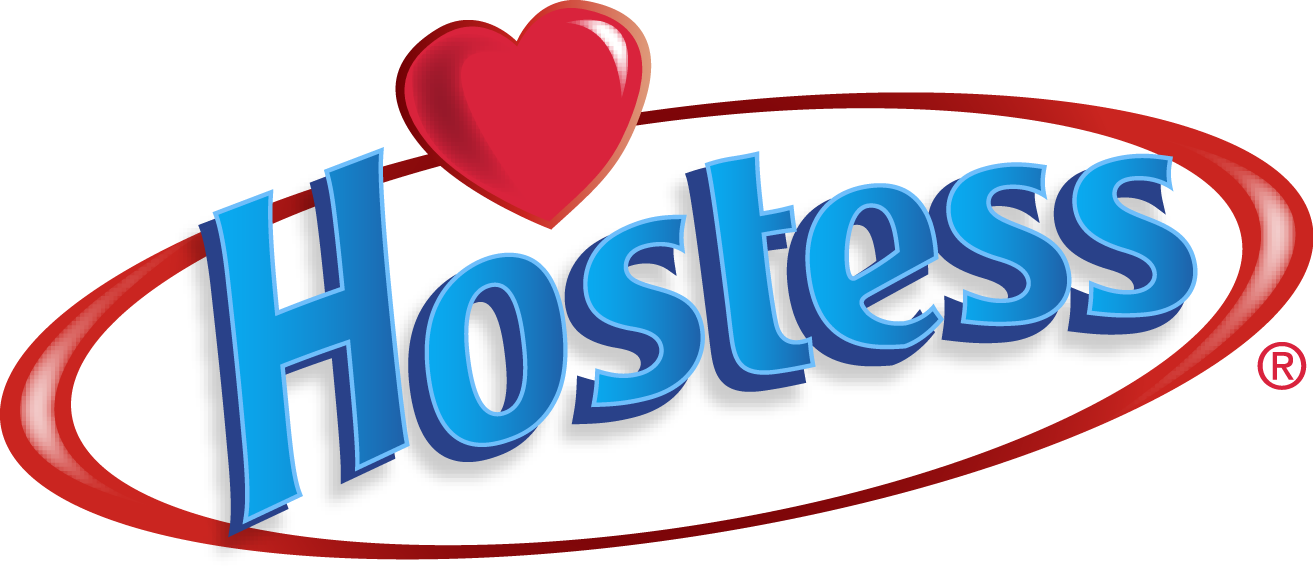 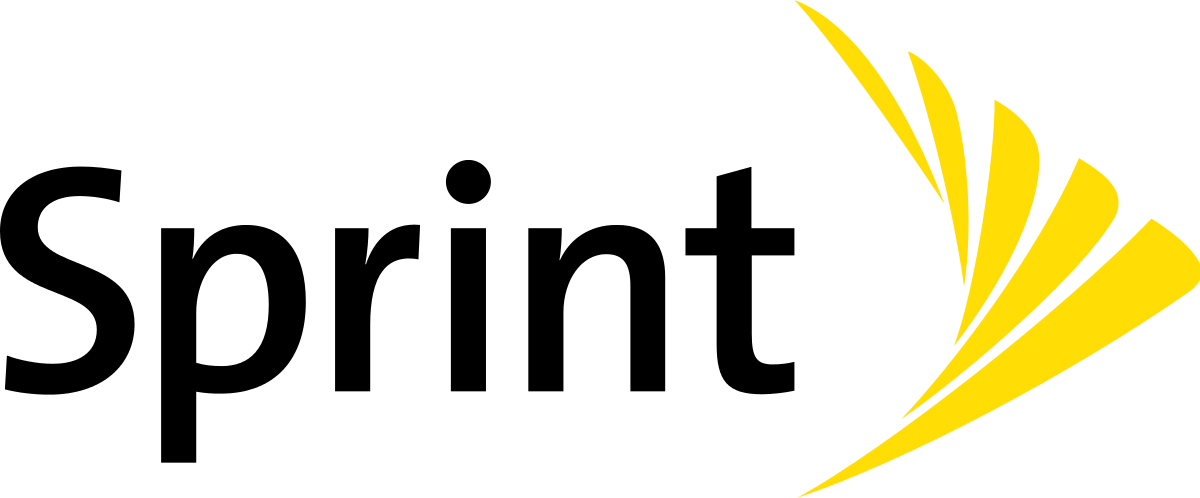 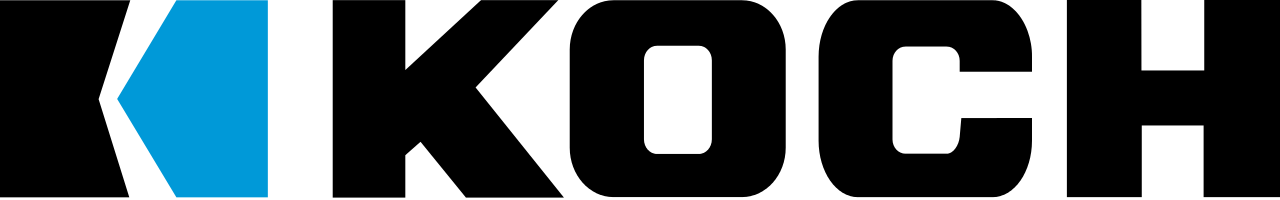 17
GLOBALLY RECOGNIZED COMPANIES
OPERATING IN KANSAS
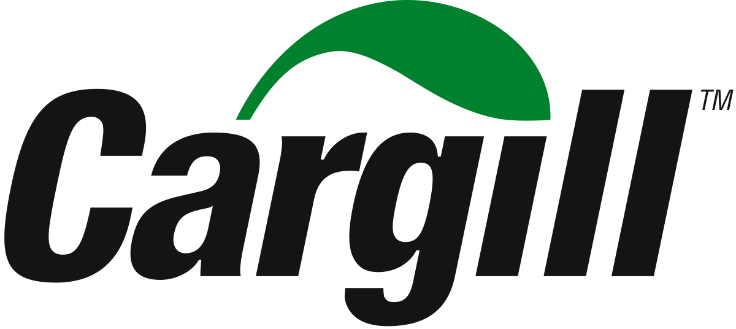 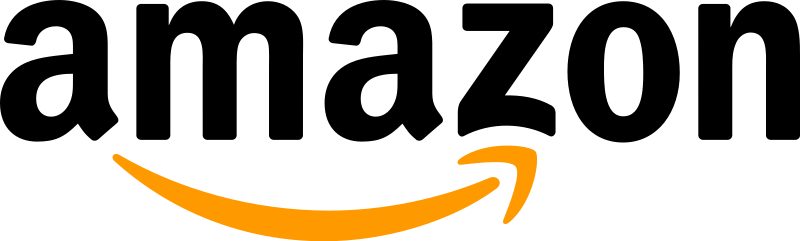 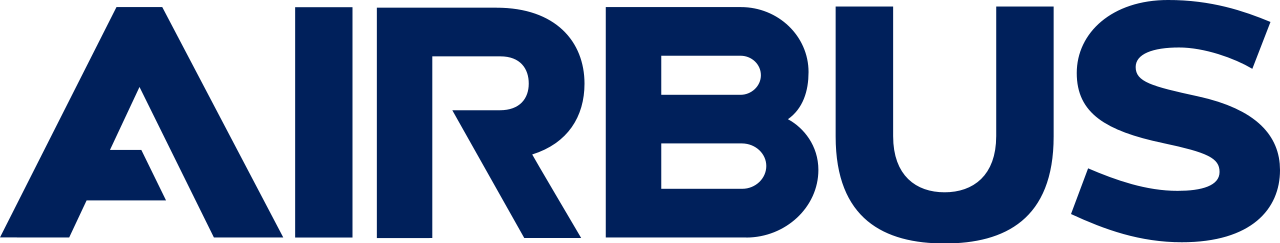 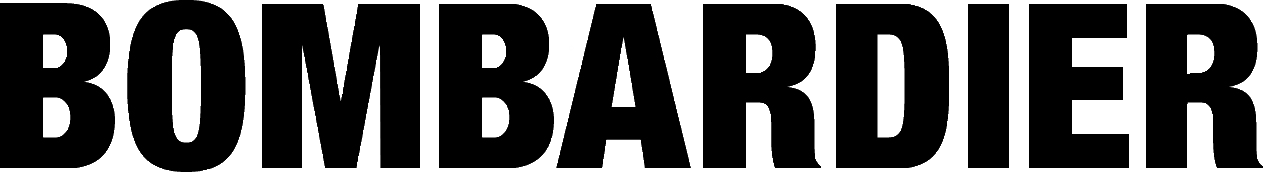 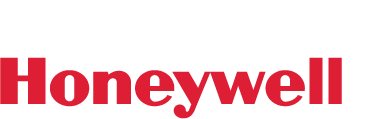 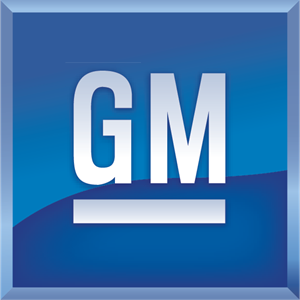 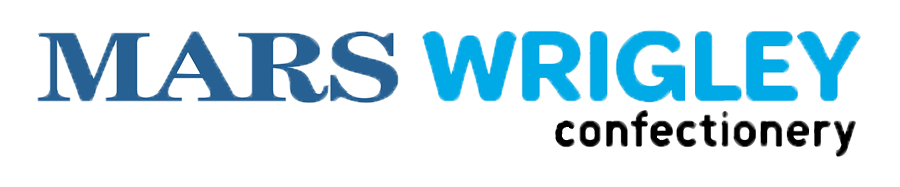 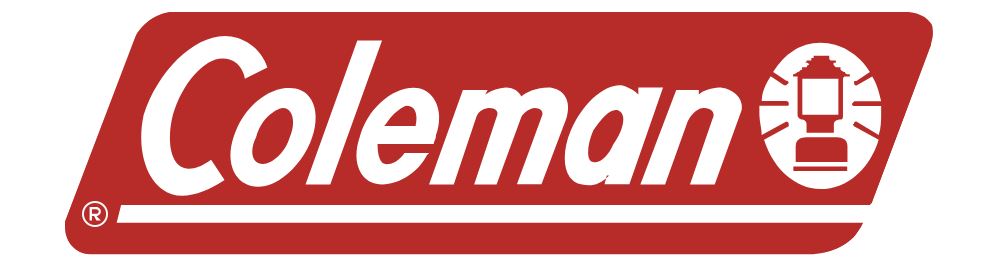 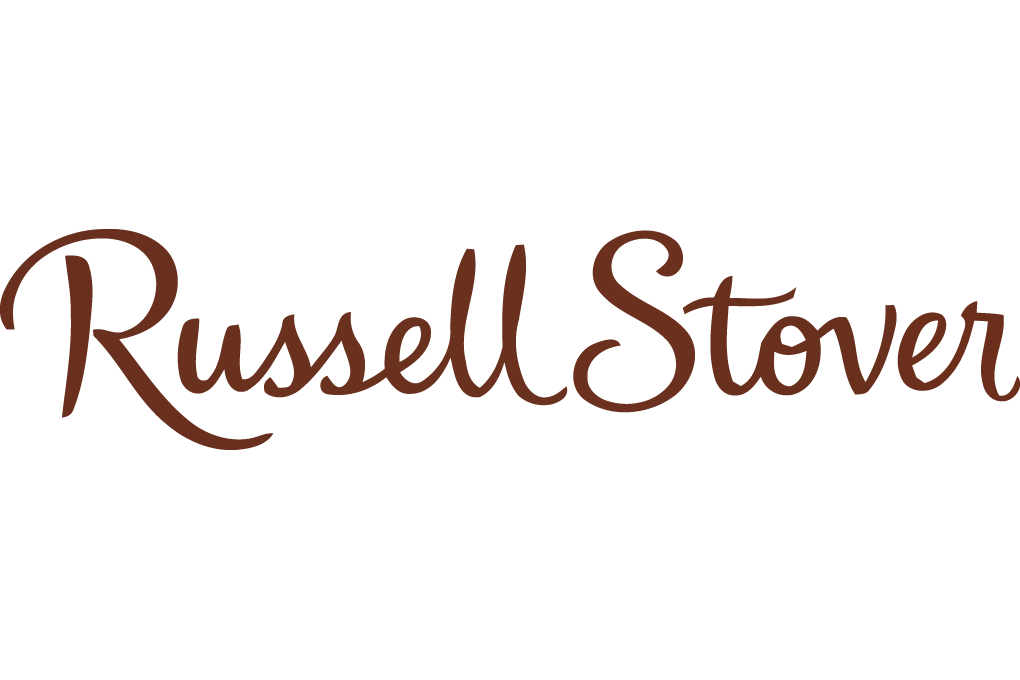 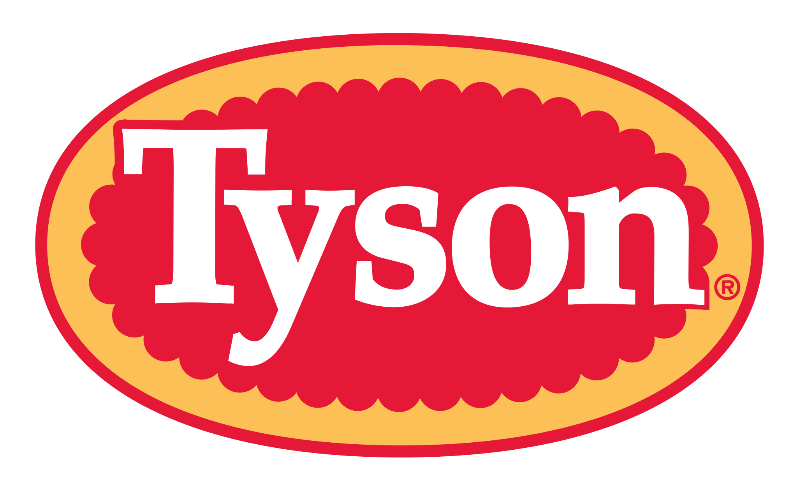 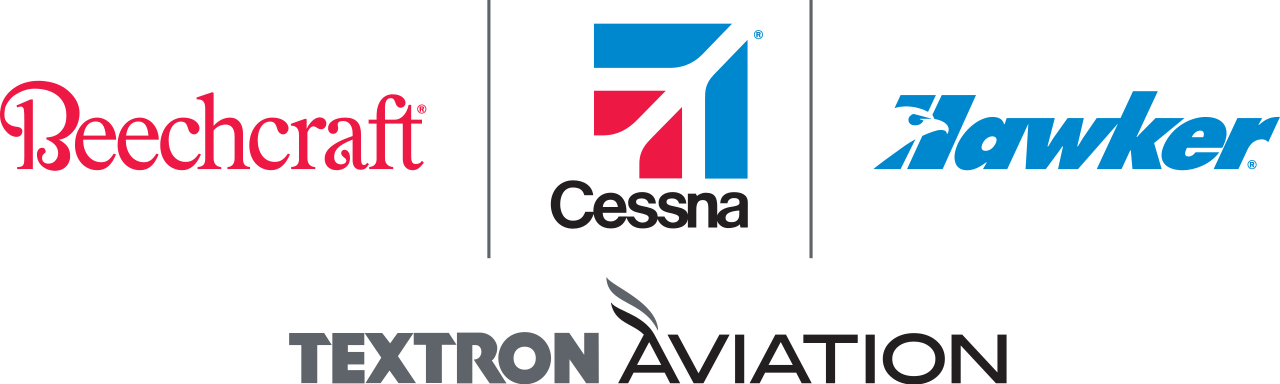 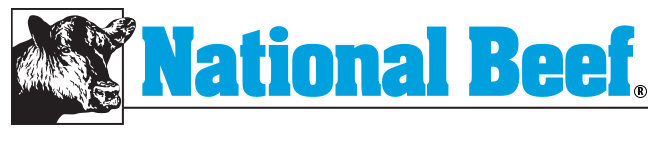 18
Top Industries by GDP in the Private Sector (2017)
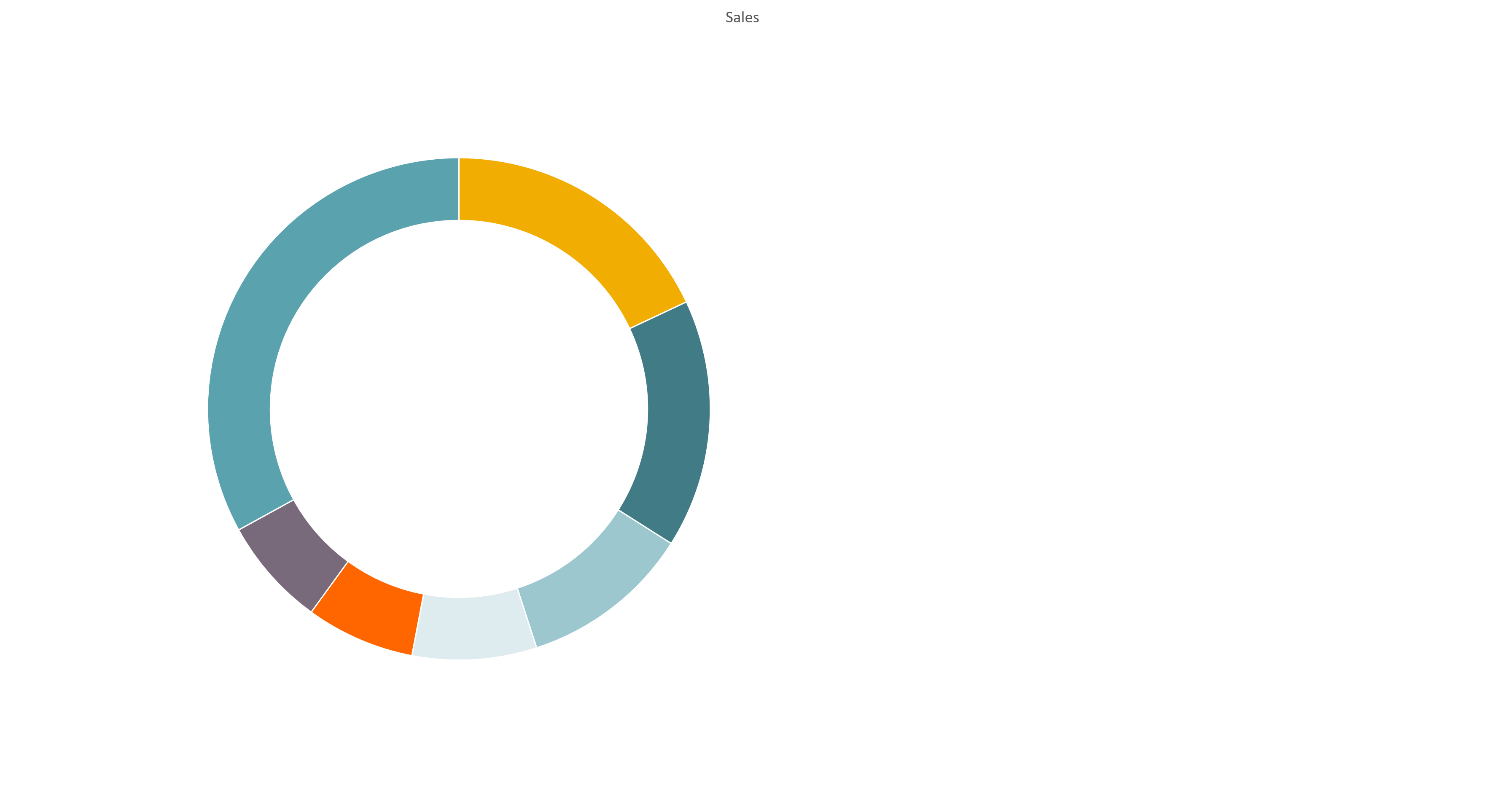 19
Industry & Sector Growth Opportunities
Kansas is well-positioned in service industries like transportation, wholesale and retail trade and management of companies.

Transportation machinery manufacturing is a strength for the state.

One opportunity for Kansas is emerging, high-growth advanced manufacturing.
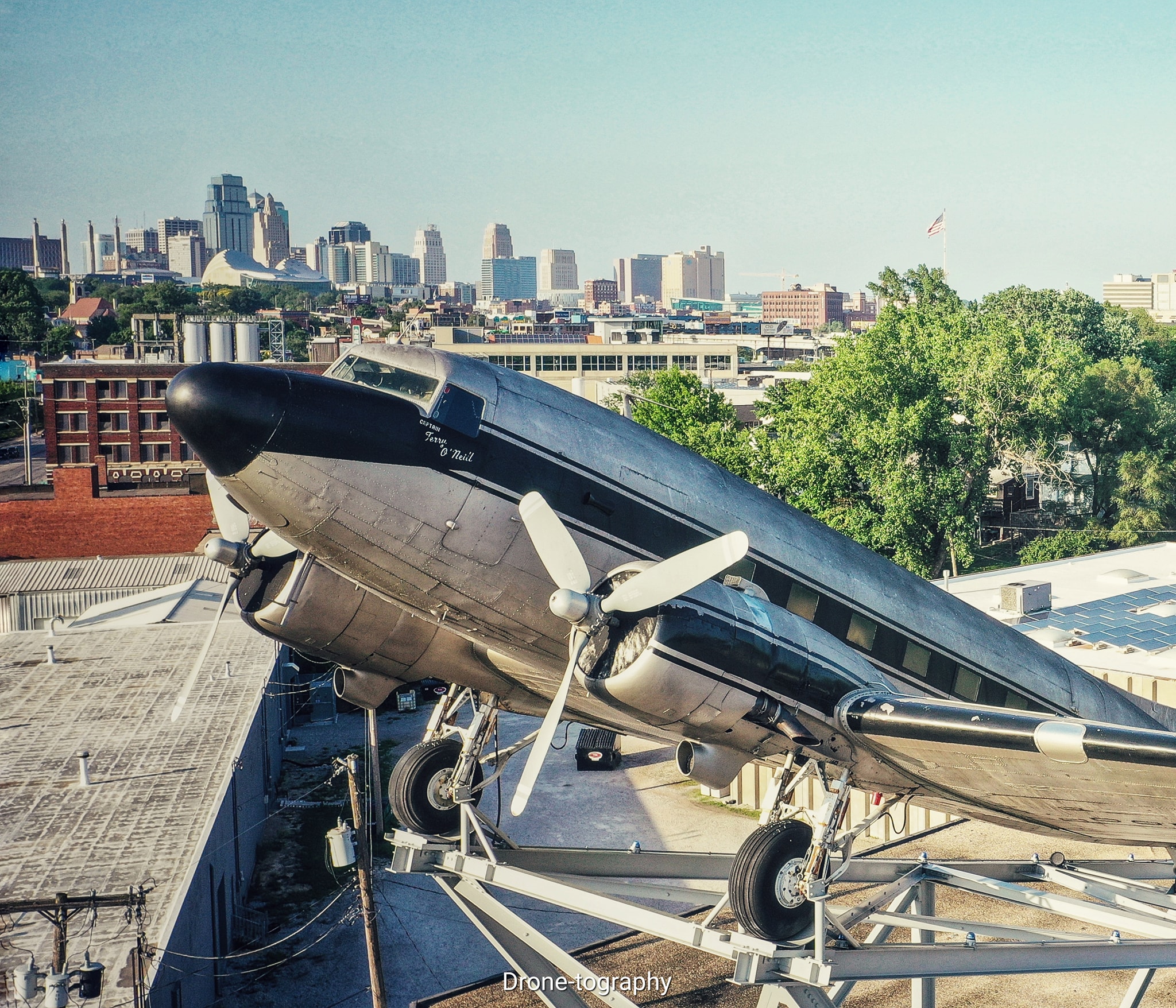 20
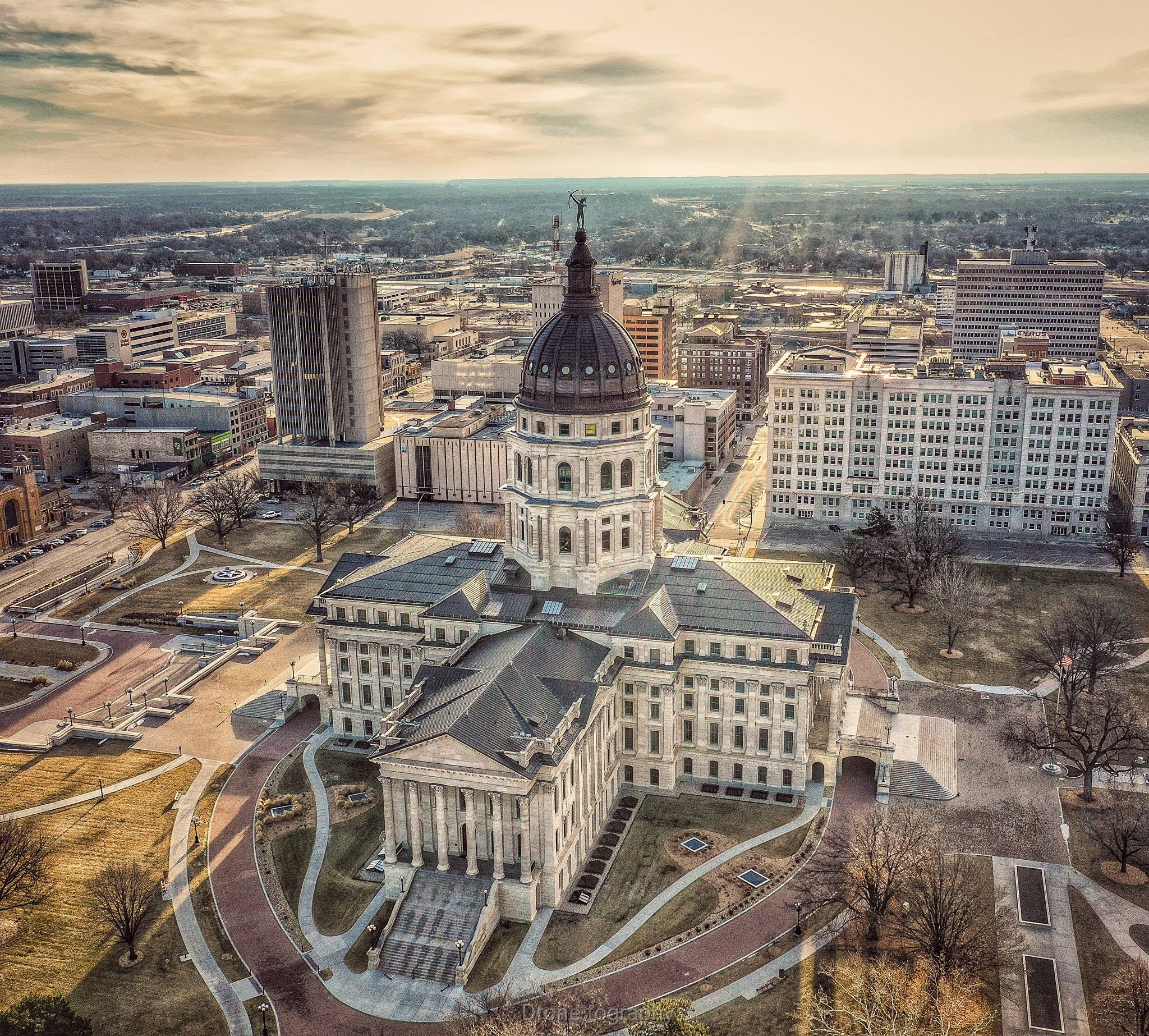 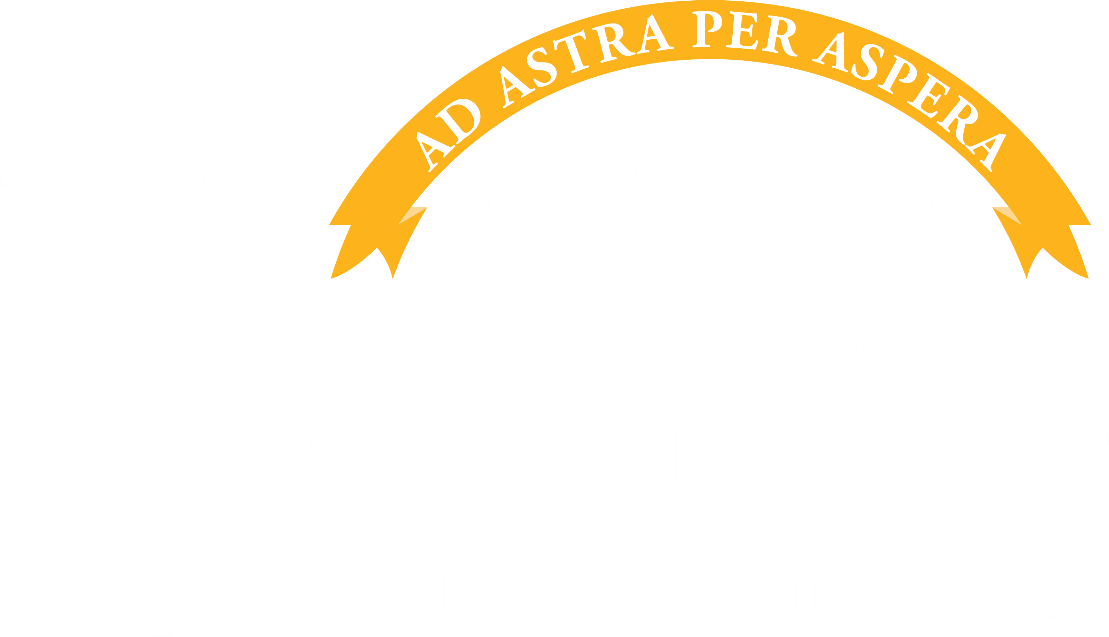 Incentives, Programs & Partnerships that Impact Tax Revenues
21
Photo Credit: Kansas Travel & Tourism
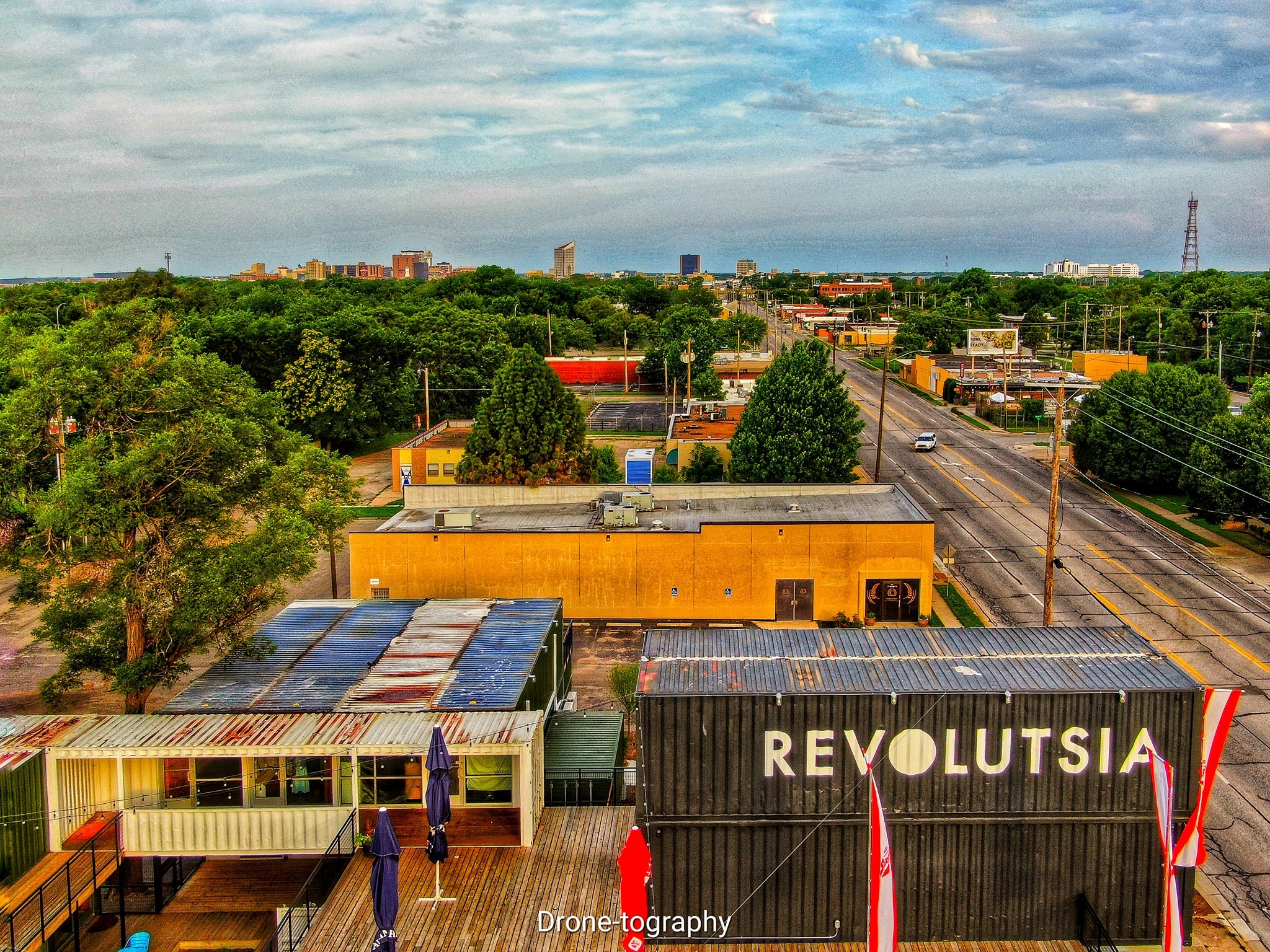 WE’RE NOT WRITING BLANK CHECKS

Nearly all of Commerce’s programs take revenues that don’t yet exist and use them to incentivize growth.
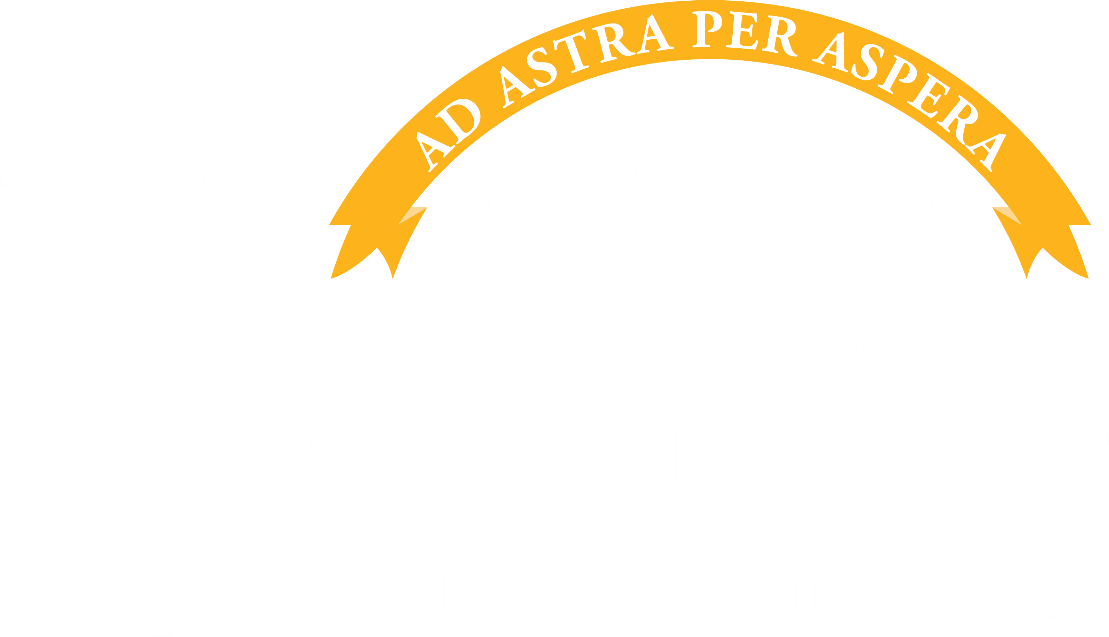 22
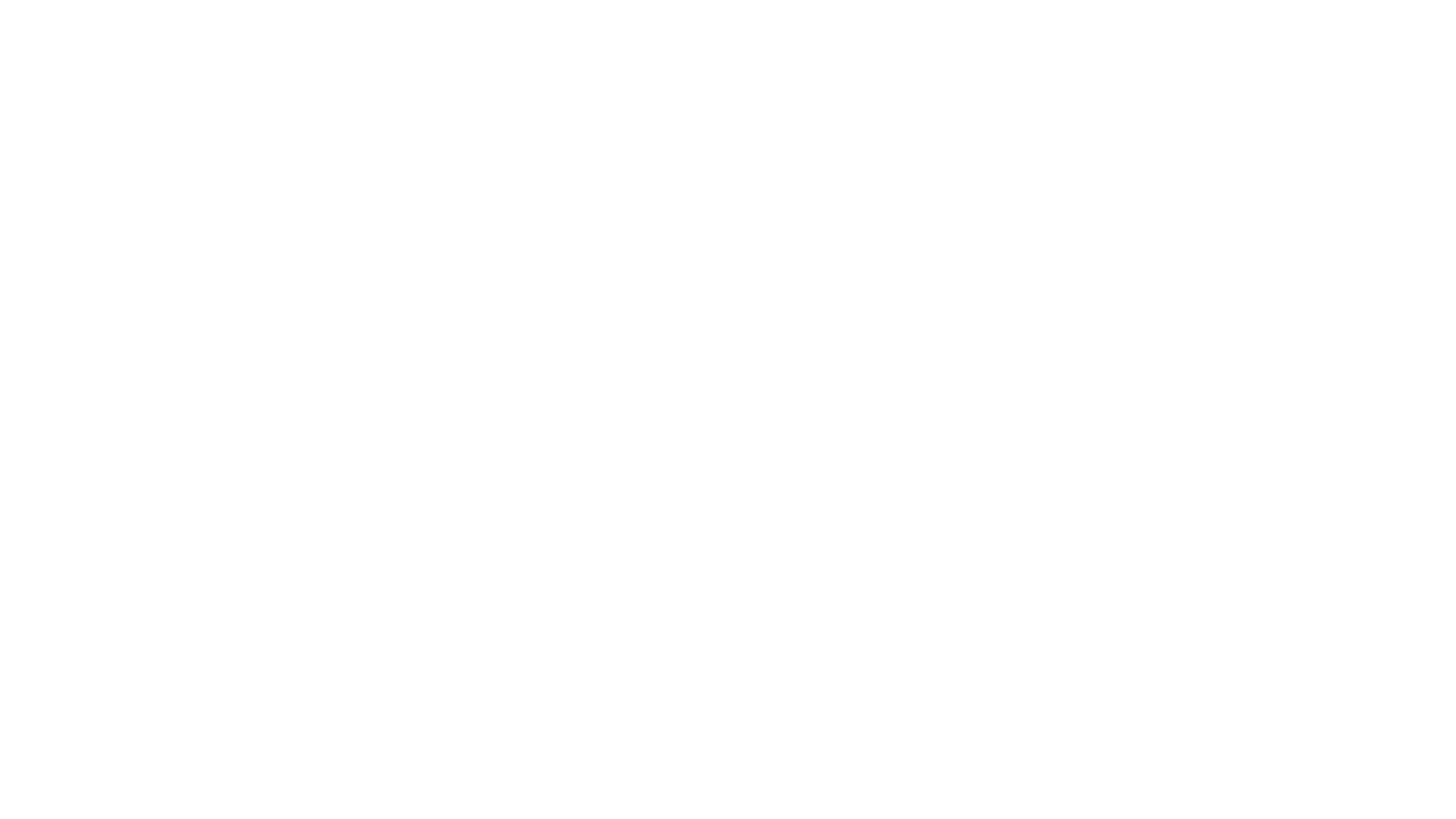 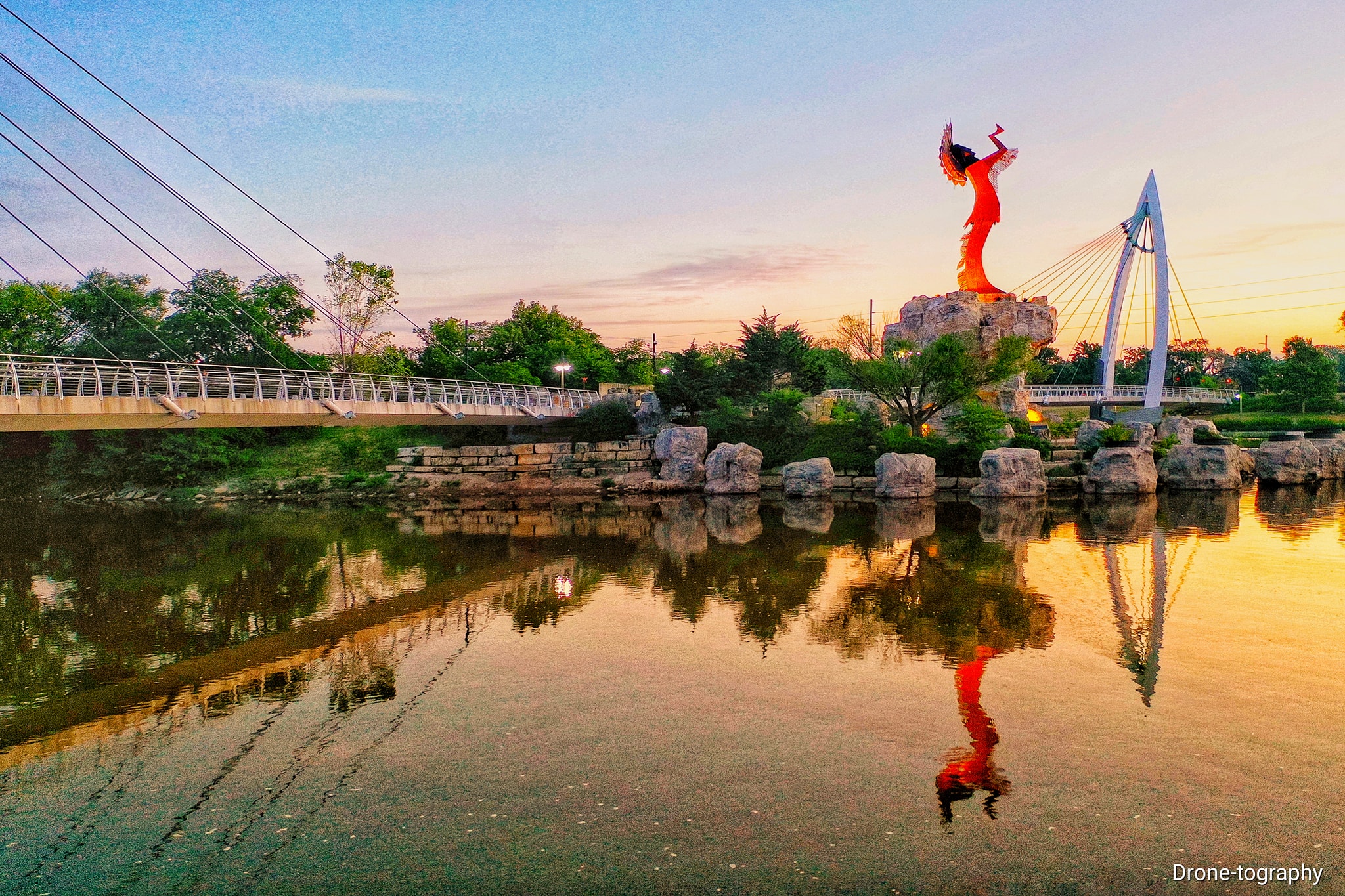 INCENTIVES
High-performance Incentive Program (HPIP)
Companies earn tax credit equal to 10% on eligible capital investment. 
Tax credit has 16-year life to be utilized.
Threshold investment:
$1M MIN (metro counties)
$50K MIN (non-metro counties)
MUST MEET ELIGIBILITY CRITERIA RELATED TO WAGES & TRAINING INVESTMENT TO QUALIFY, AS WELL AS FALL WITHIN AN ELIGIBLE NAICS CODE OTHER THAN AGRICULTURE, MINING, CONSTRUCTION & RETAIL
~ $550M in unclaimed tax credits: Commerce and Revenue working on a write-down plan of action.
23
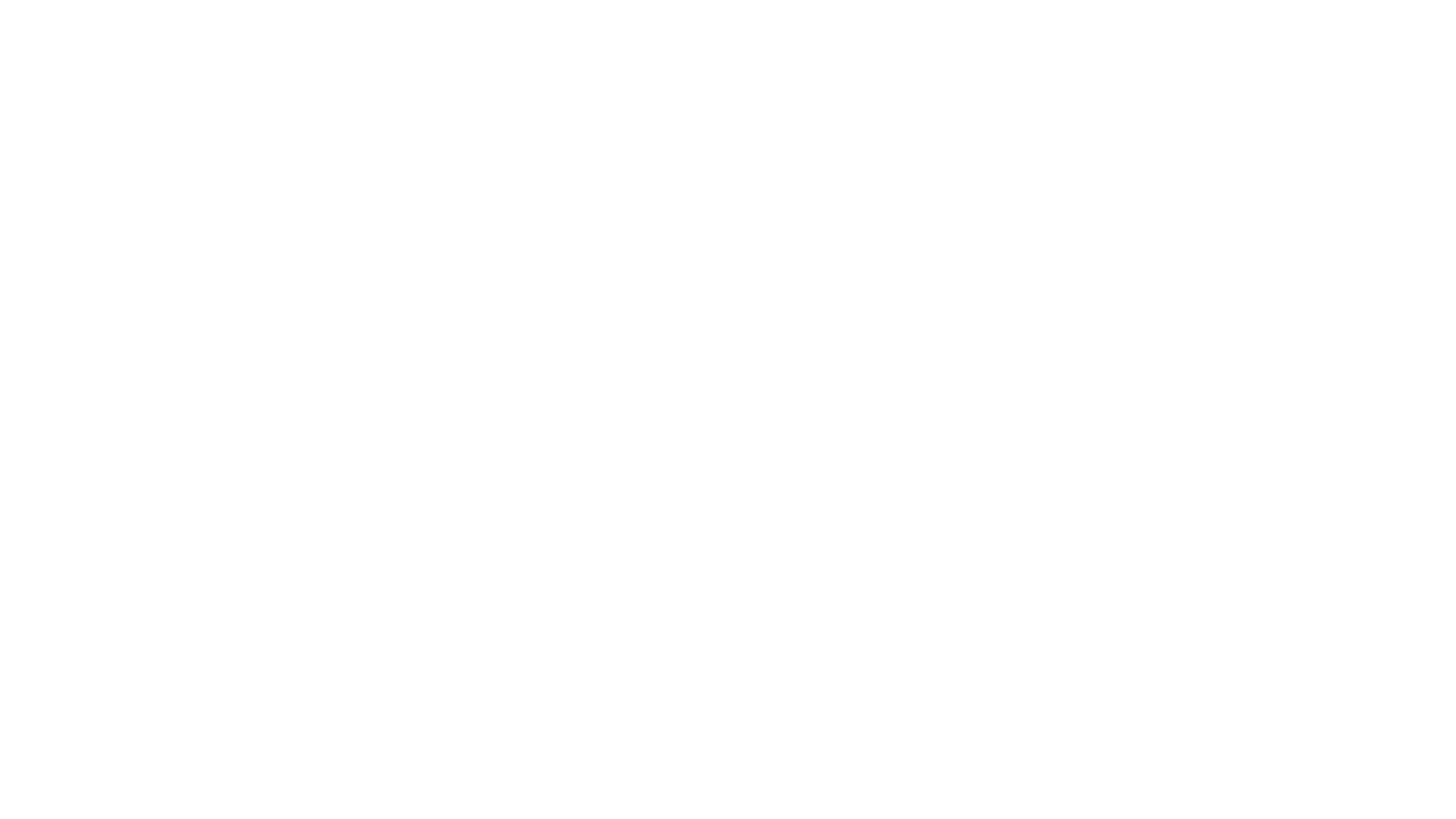 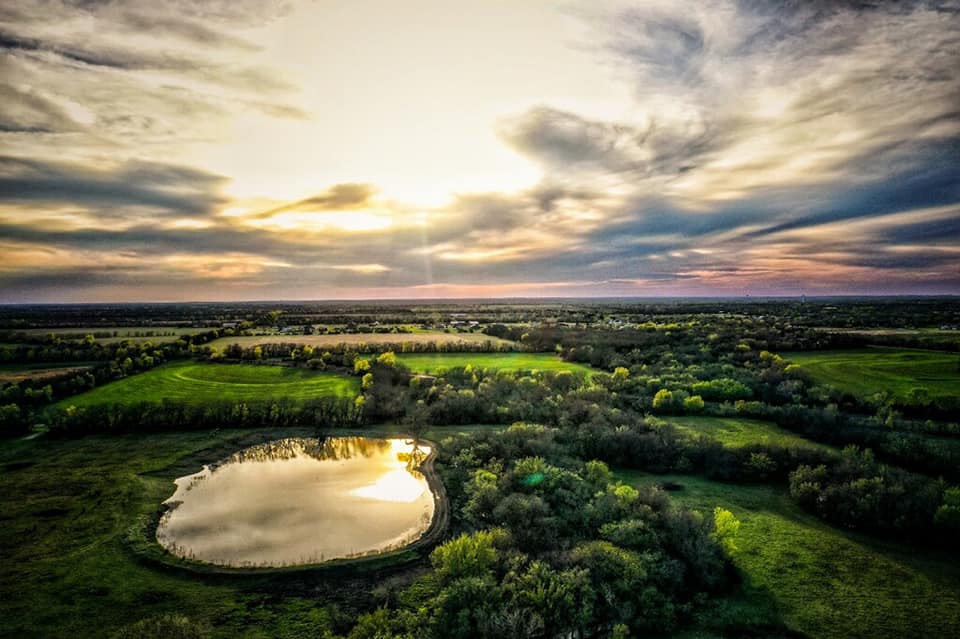 INCENTIVES
Promoting Employment Across Kansas (PEAK)
Companies creating 5-10 new jobs over a 2-year period are eligible. 
Median wage must meet or exceed county median wage
Must offer healthcare coverage and pay =/> 50% of premium
Company retains 95% of state withholding on PEAK-eligible jobs. Retention period of withholding up to 10 years depending on total number of jobs created over a 5-year period.
Take Rate for PEAK
2016			56%
2017			54%
2018			47%
2019 YTD*	29%                 
*With the potential benefit at 63% of total cap. YTD take rate is 19% of total benefit cap.
24
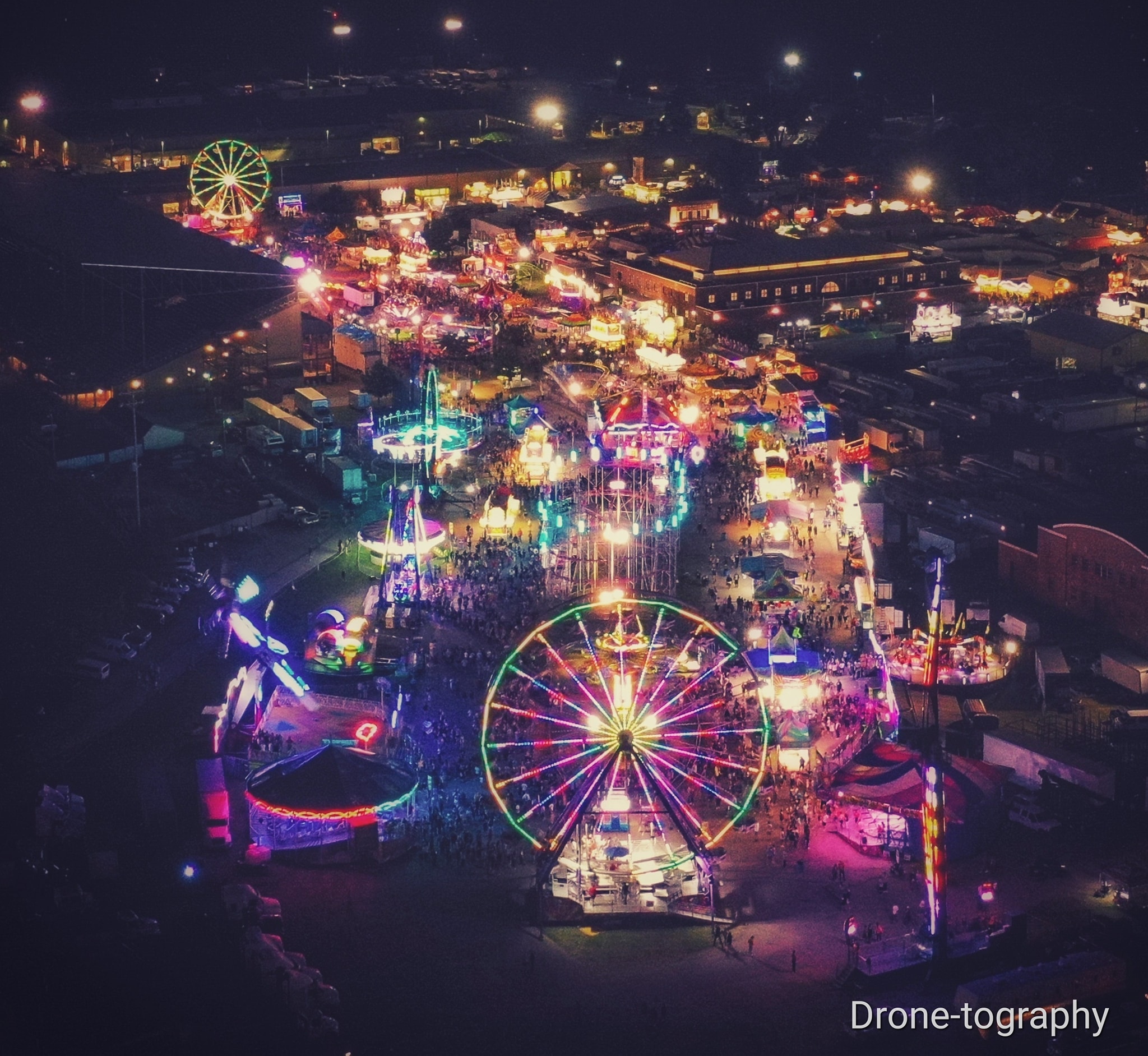 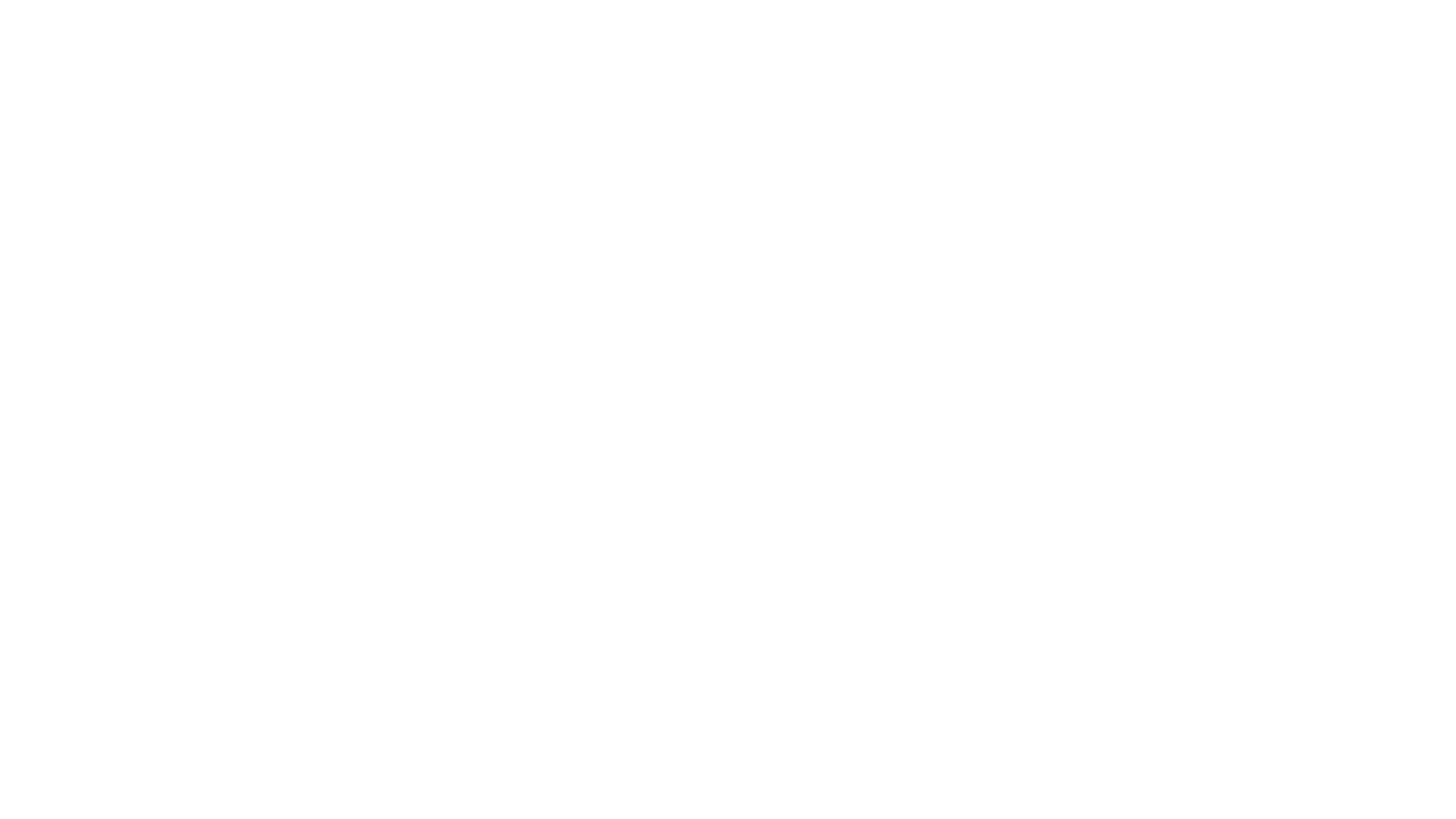 INCENTIVES
STAR Bonds
STAR Bonds are not an obligation of the State – bond holders assume all risk.
Used to develop tourism- and entertainment-based attractions to spur increased tourism and new spending in the state.
Land acquisition, infrastructure and construction costs (in very limited cases).
Must have $50M in capital investment and $50M in annual sales at buildout in metro areas.
Project must be considered to be a major commercial, entertainment or tourism area with regional draw for non-metro areas. 
By law, state investment limited to 49% of a project’s total cost.
BONDS ARE REPAID ONLY THROUGH NEW OR INCREASED SALES TAX REVENUE GENERATED WITHIN GEOGRAPHICAL BOUNDARIES OF PROJECT DISTRICT.
25
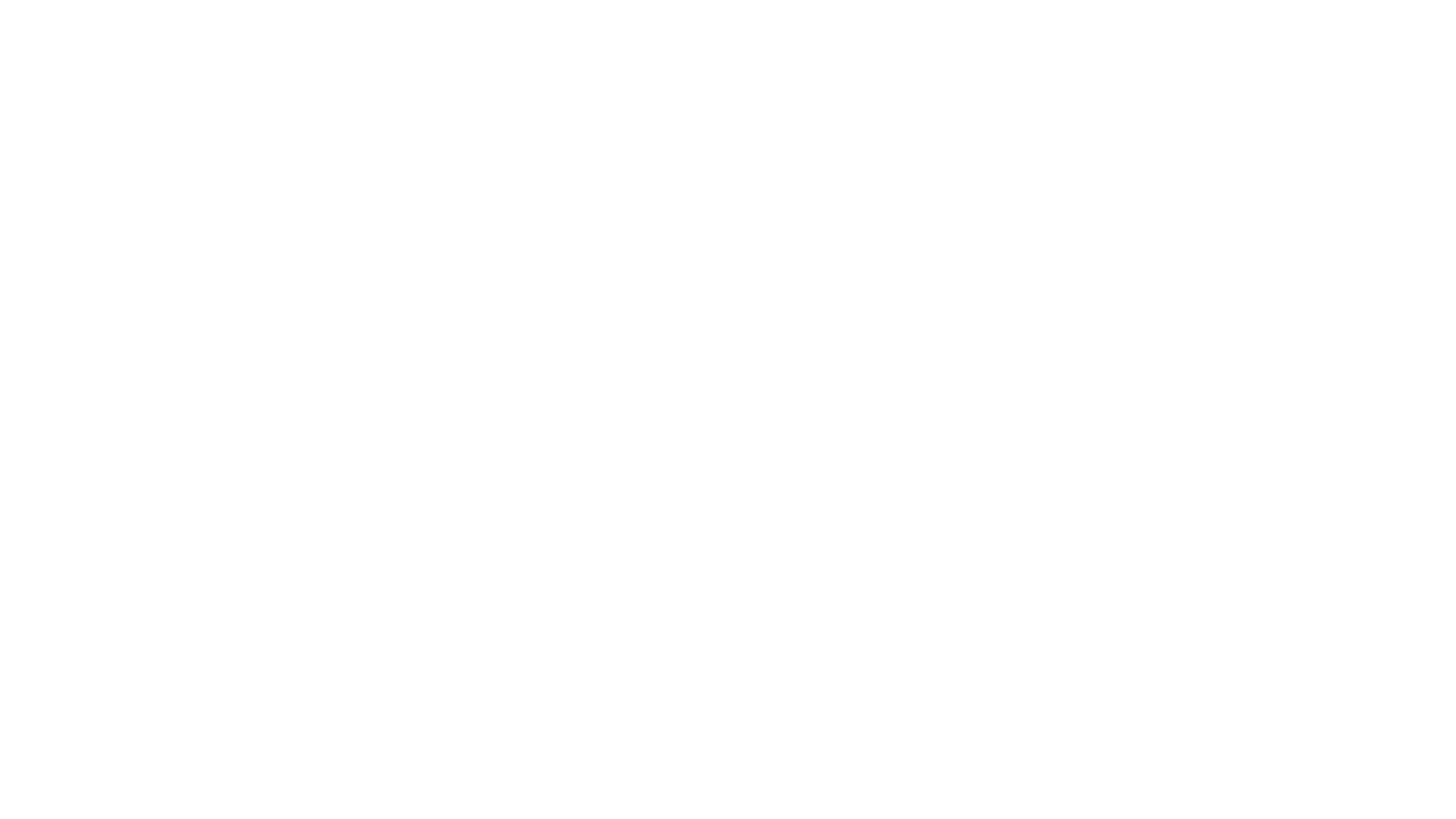 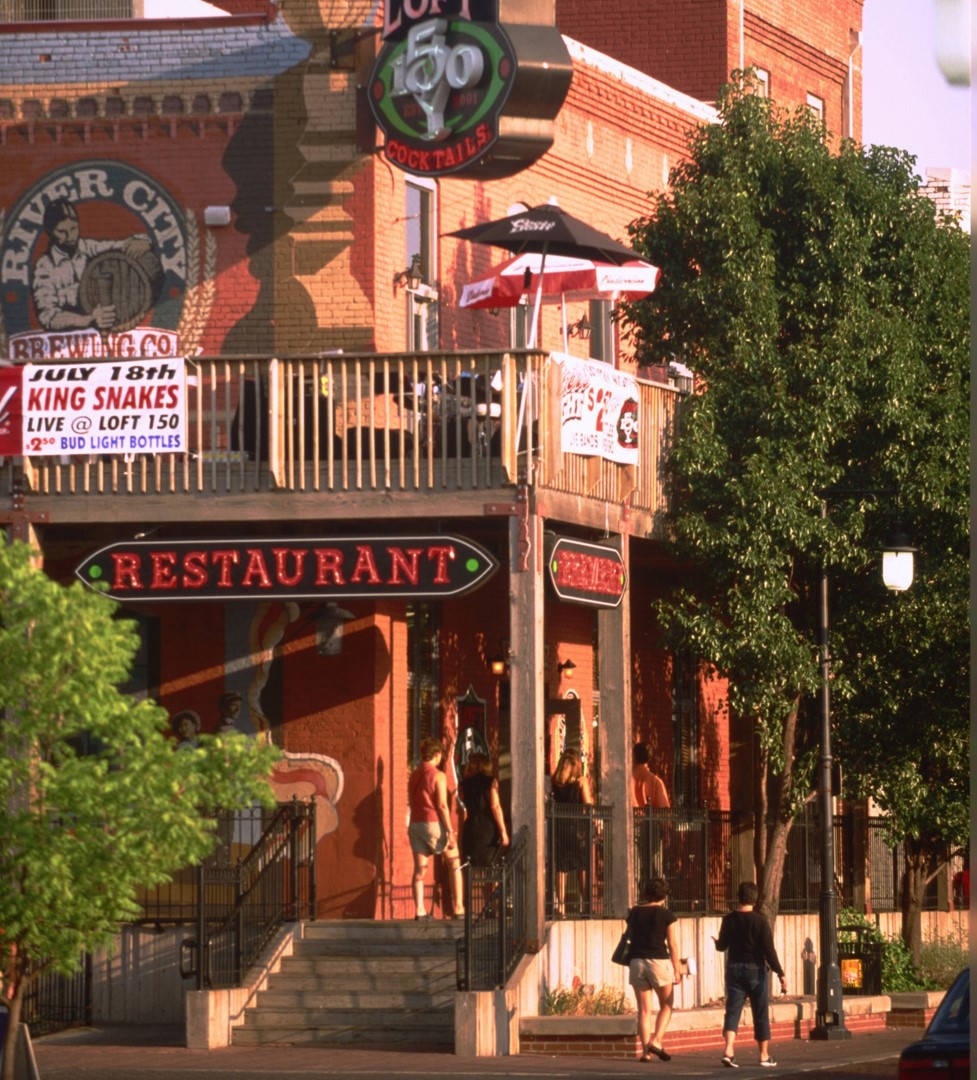 INCENTIVES
Sales Tax Exemption
Available to Kansas businesses via one of two ways
Industrial Revenue Bonds (IRBs).
Sales tax applied to only equipment, materials and labor covered by amount included in revenue bonds.
High Performance Incentive Program (HPIP) – to be certified must meet eligibility criteria.
Certified HPIP companies can receive project exemption from sales tax.
Can be applied toward 100% of equipment, materials and labor.
26
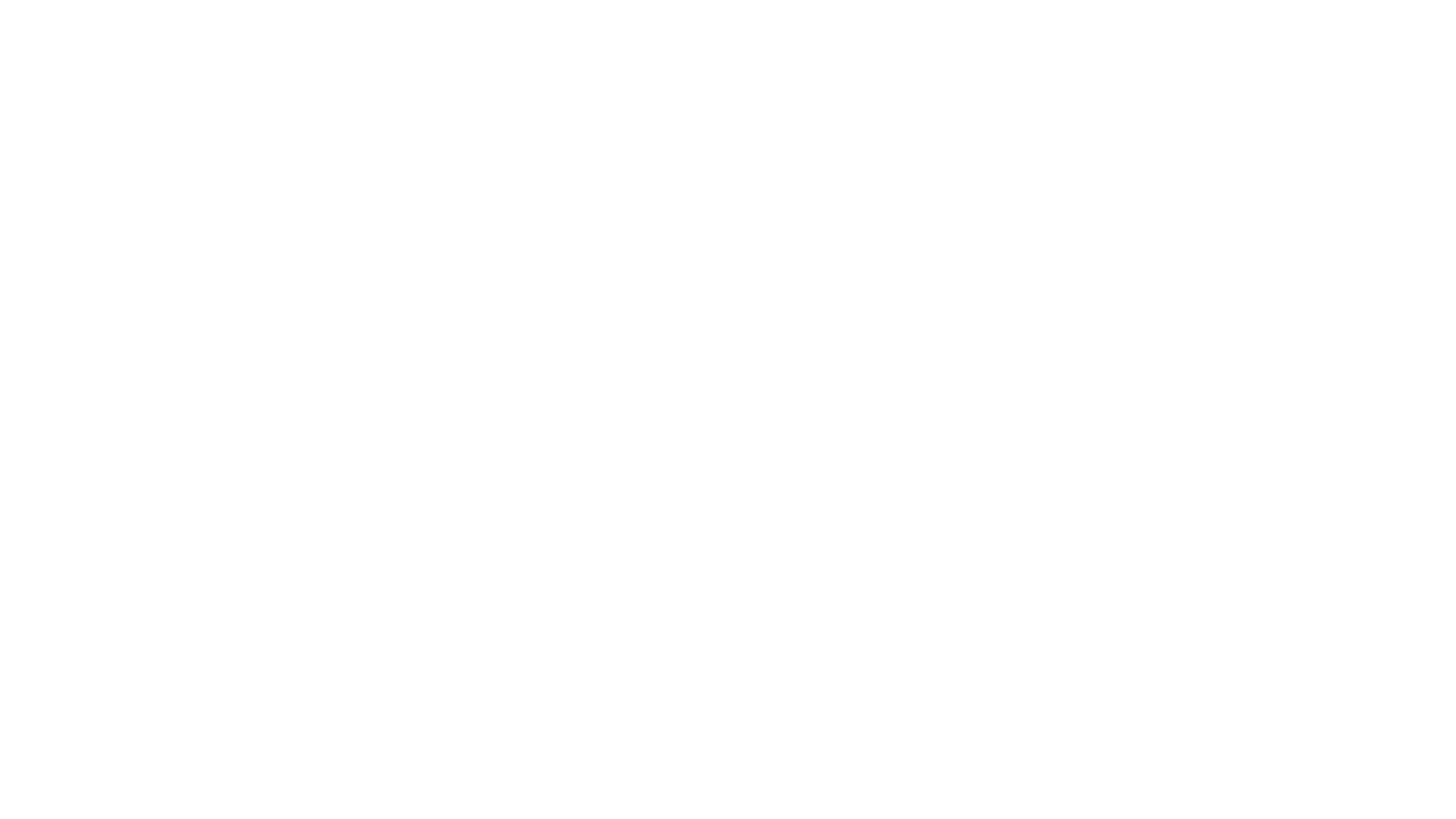 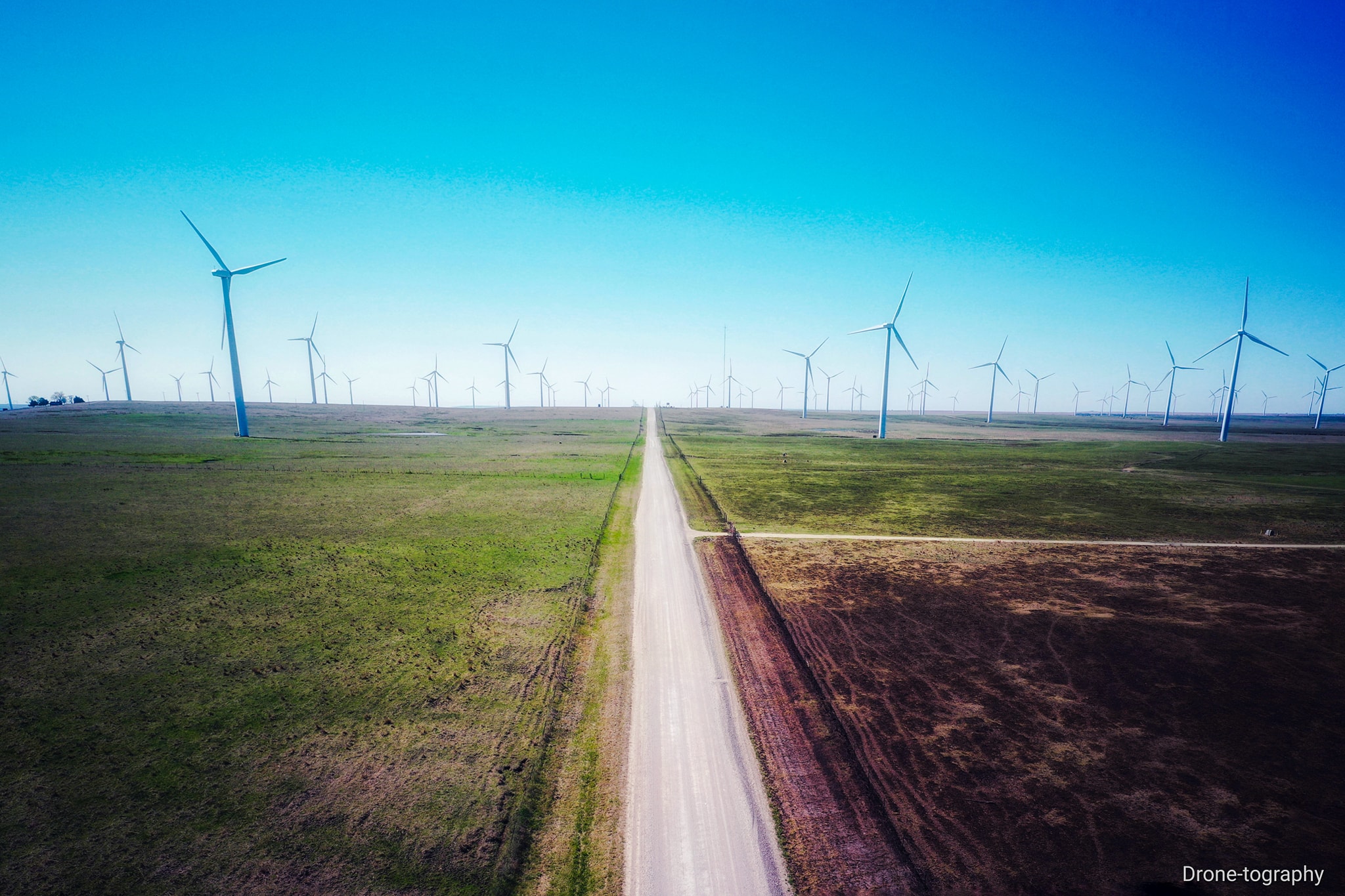 PROGRAMS
Angel Investor Tax Credit Program
Transferrable tax credits offered to eligible start-up businesses producing innovative products or processes.
Company receives tax credits that can be sold to investors to raise funds for business development.
CAP = $6M annually

Community Service Tax Credit Program
Tax credits offered to qualifying community service projects via annual application round.
Awardee projects receive state income tax credits that can be sold to investors.
Value: 
50% metro communities
75% rural communities
CAP = $3.5M annually
27
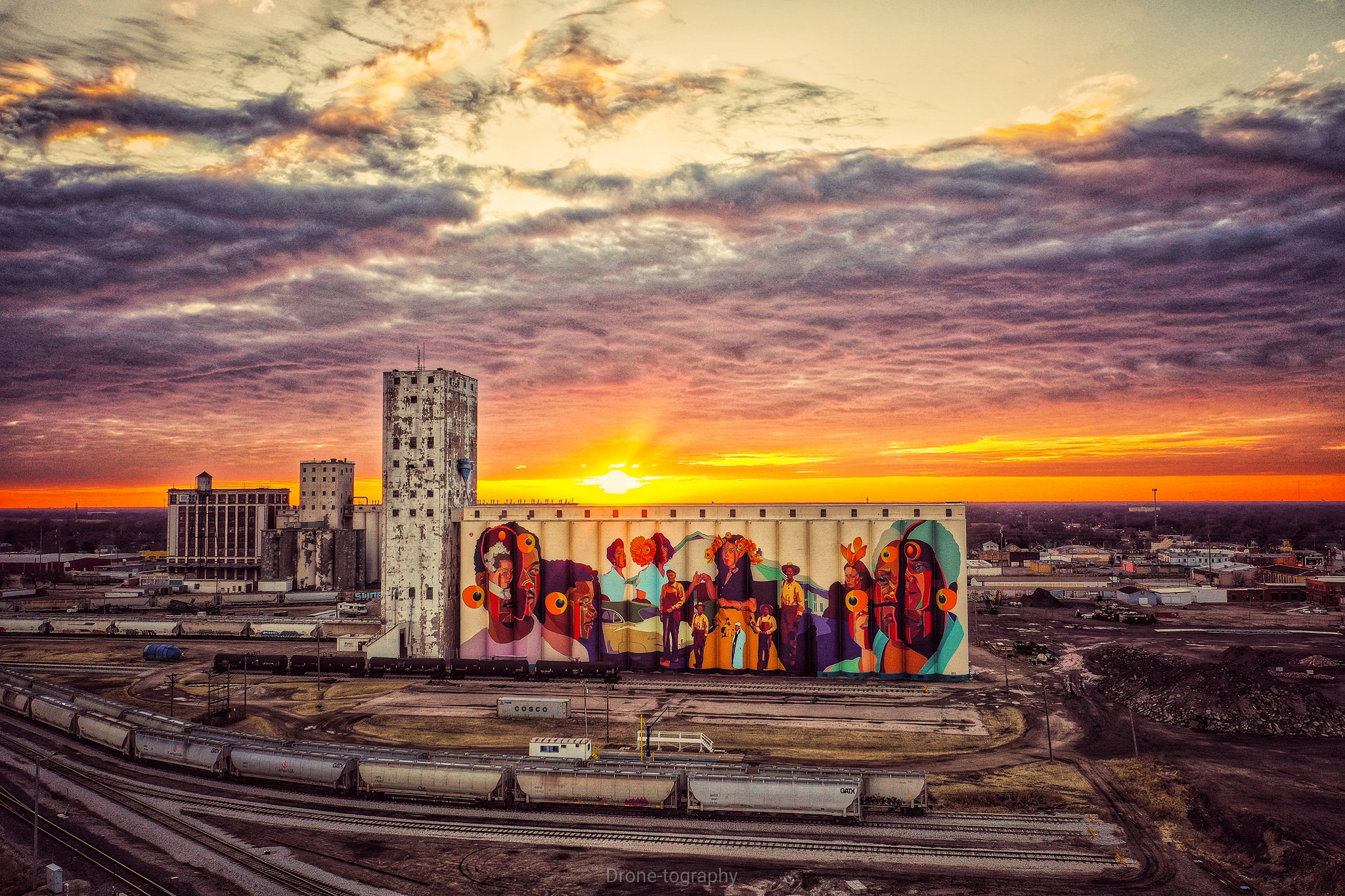 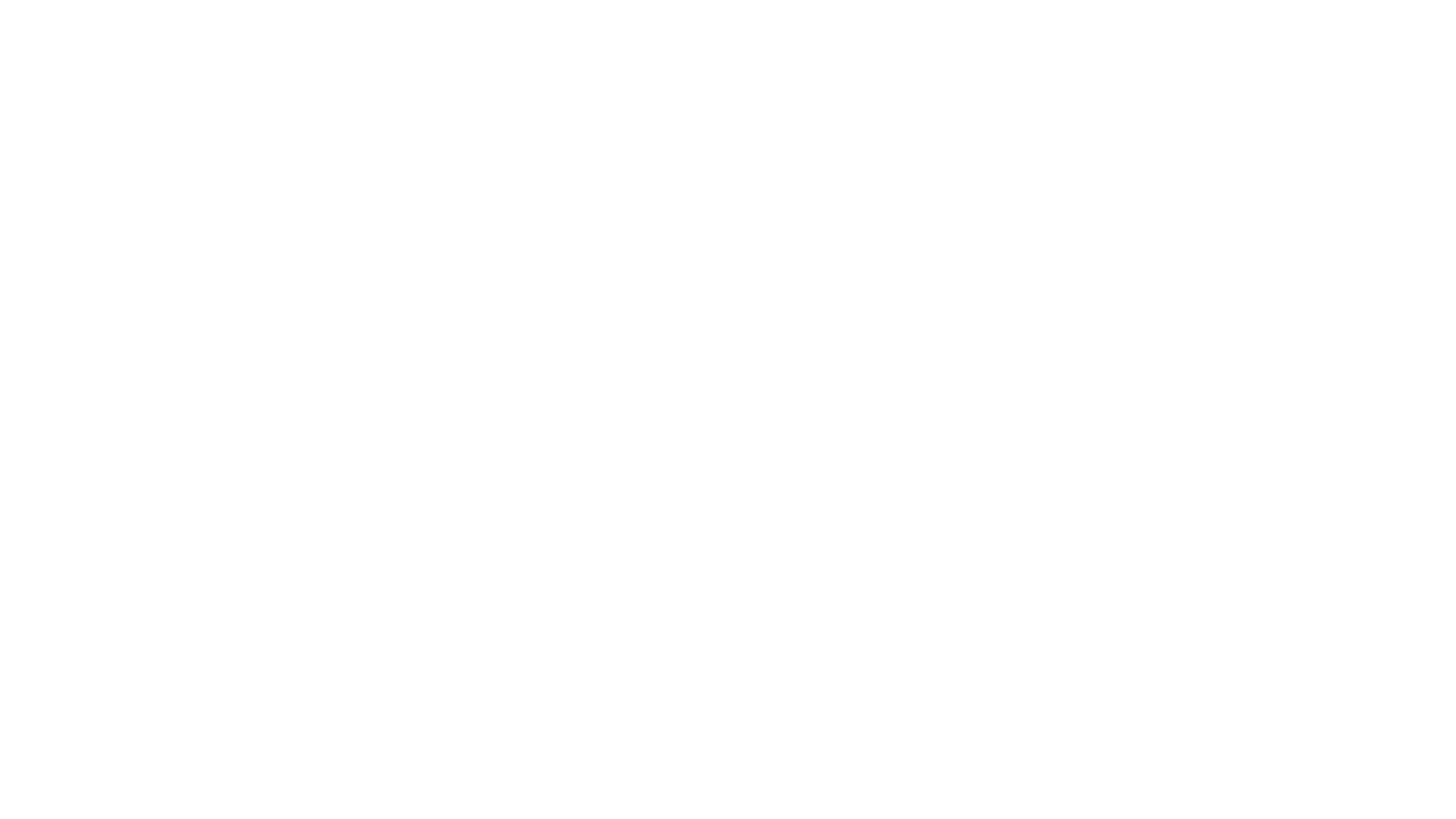 PROGRAMS
Individual Development Account Program
Allows qualified Kansans of low income levels the opportunity to achieve self sufficiency through education and asset development via special savings accounts and higher-income Kansans the opportunity to help others while receiving a 75% income tax credit for the donation to the program.
Eligible for a 2:1 match for every dollar saved.
Savings can be used to:
Purchase a first home
Pay for home repairs
Capitalize a small business
Pay for college or specialized training
Participants must meet income and asset guidelines and complete an online money management course.  
CAP = $500K annually
100% of tax credits used over last 3 years
28
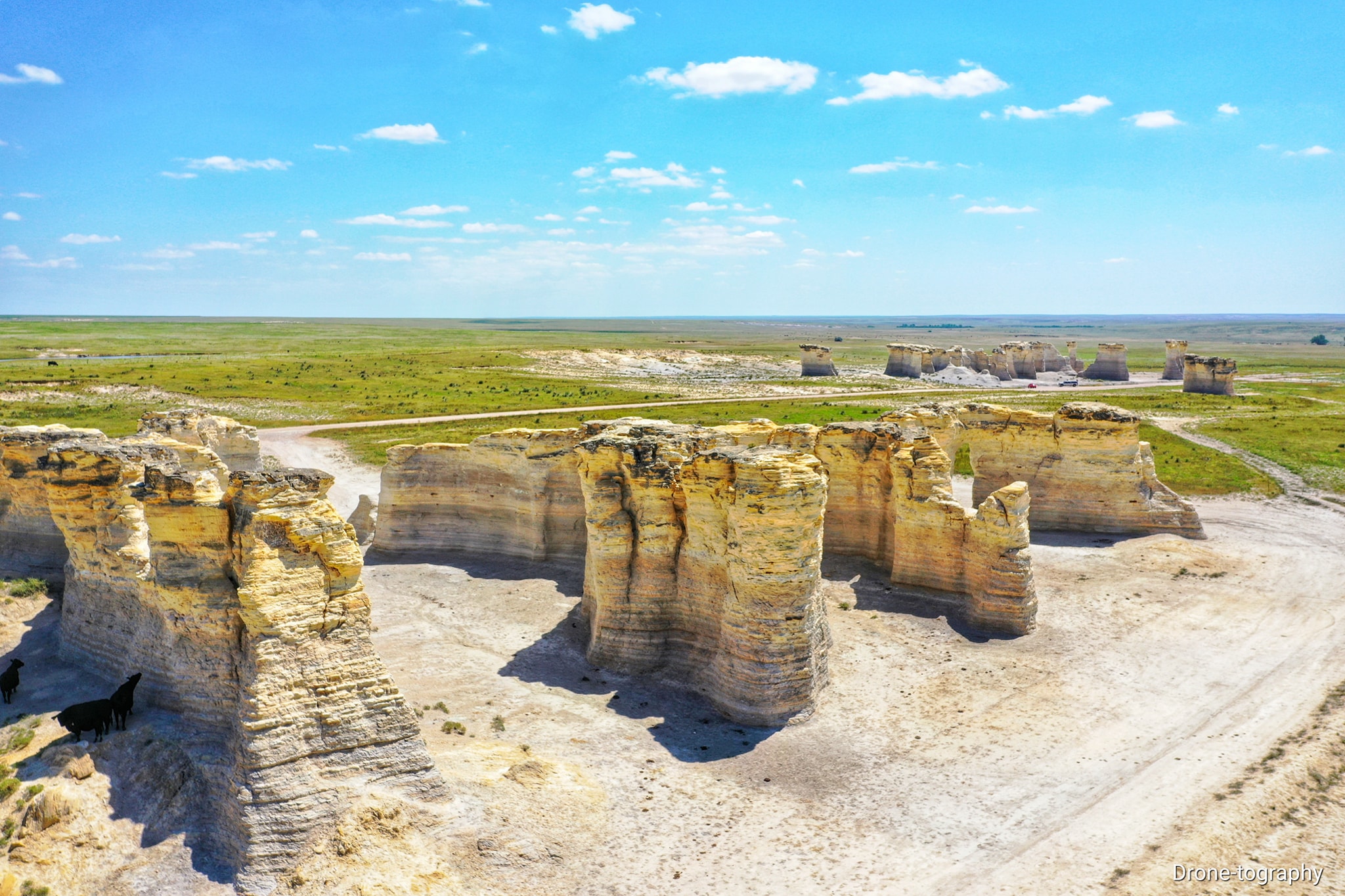 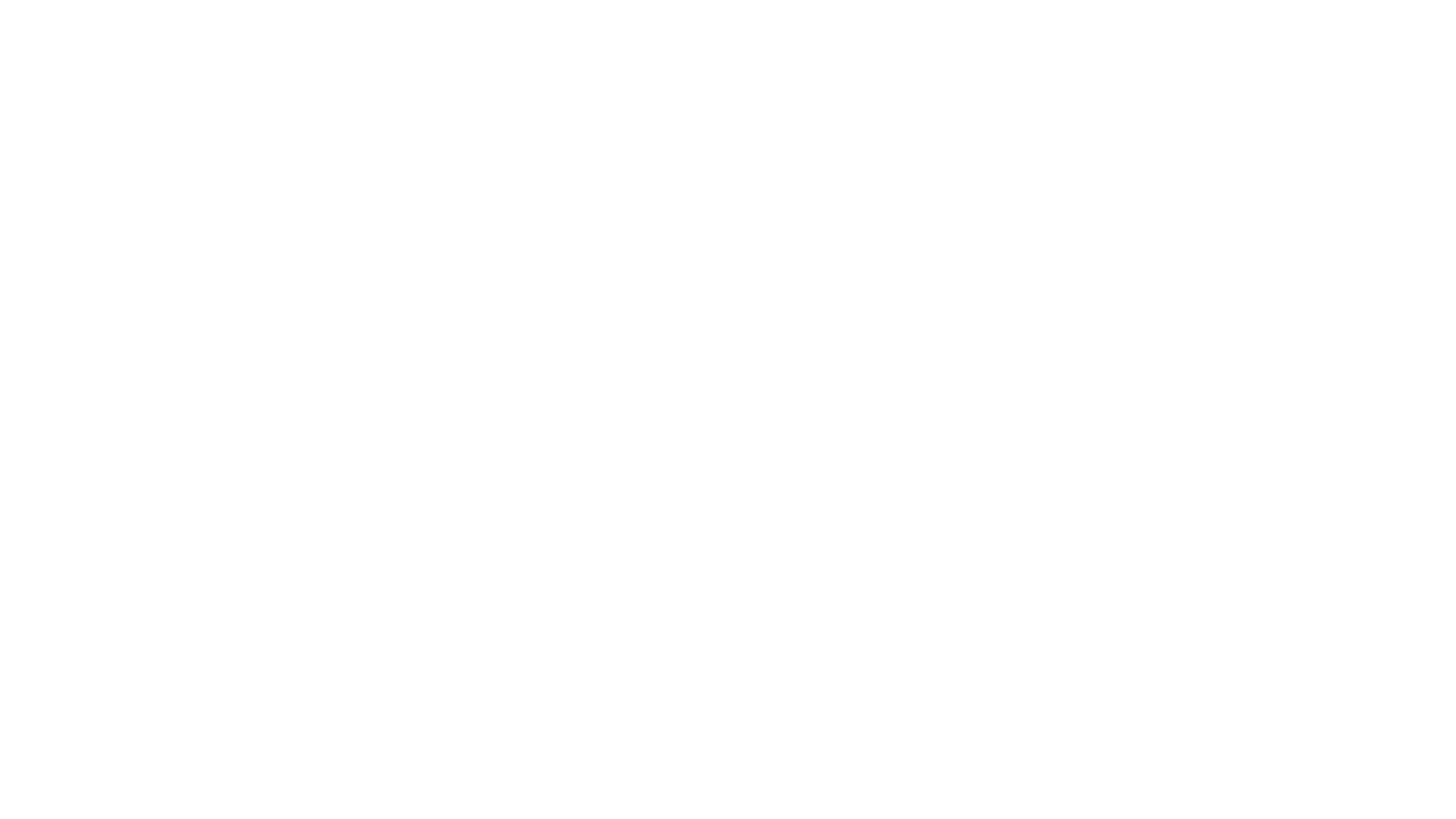 PARTNERSHIPS
NetWork Kansas Entrepreneurship Tax Credit Program
Eligible donors (individuals, financial institutions, corporations) receive a 75% state income tax credit for their donation to NetWork Kansas Entrepreneurship Fund.
Tax credit allowed: 
MIN 	$187.50 ($250 donation)
MAX	$100,000 ($133.3K donation)
Tax credits may be carried forward until total amount of tax credit is applied.
The Fund created by the tax credits is used to help create revolving loan funds in NetWork Kansas’ 57 e-communities, support entrepreneurship and provide matching loans through local and regional partners such as regional development organizations and certified development companies.
29
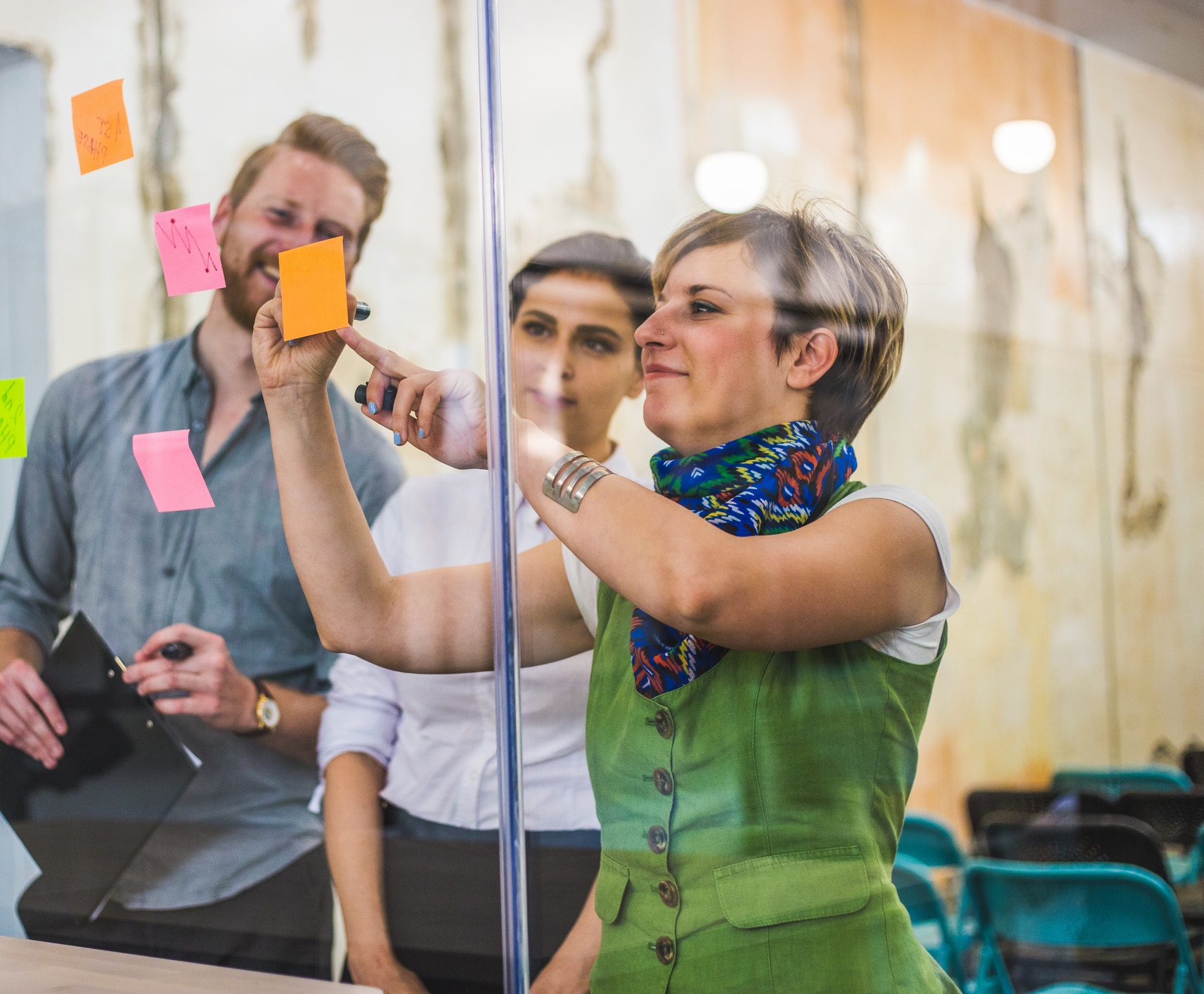 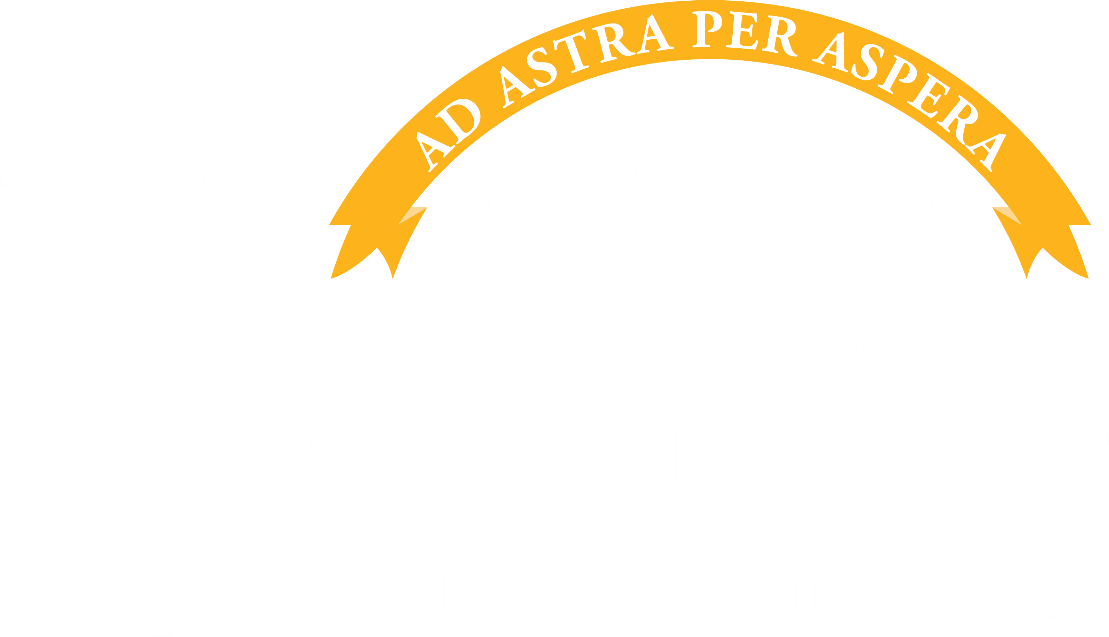 Shaping the Future
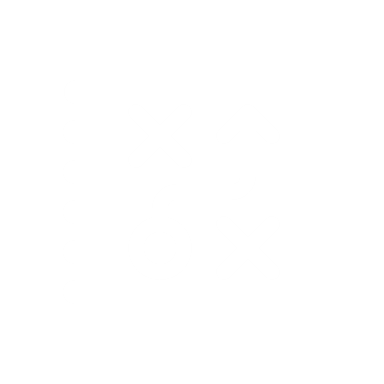 Rebuilding the Department of Commerce
New strategic plan for economic development
Diversification of Kansas economy – by industry AND geography
30
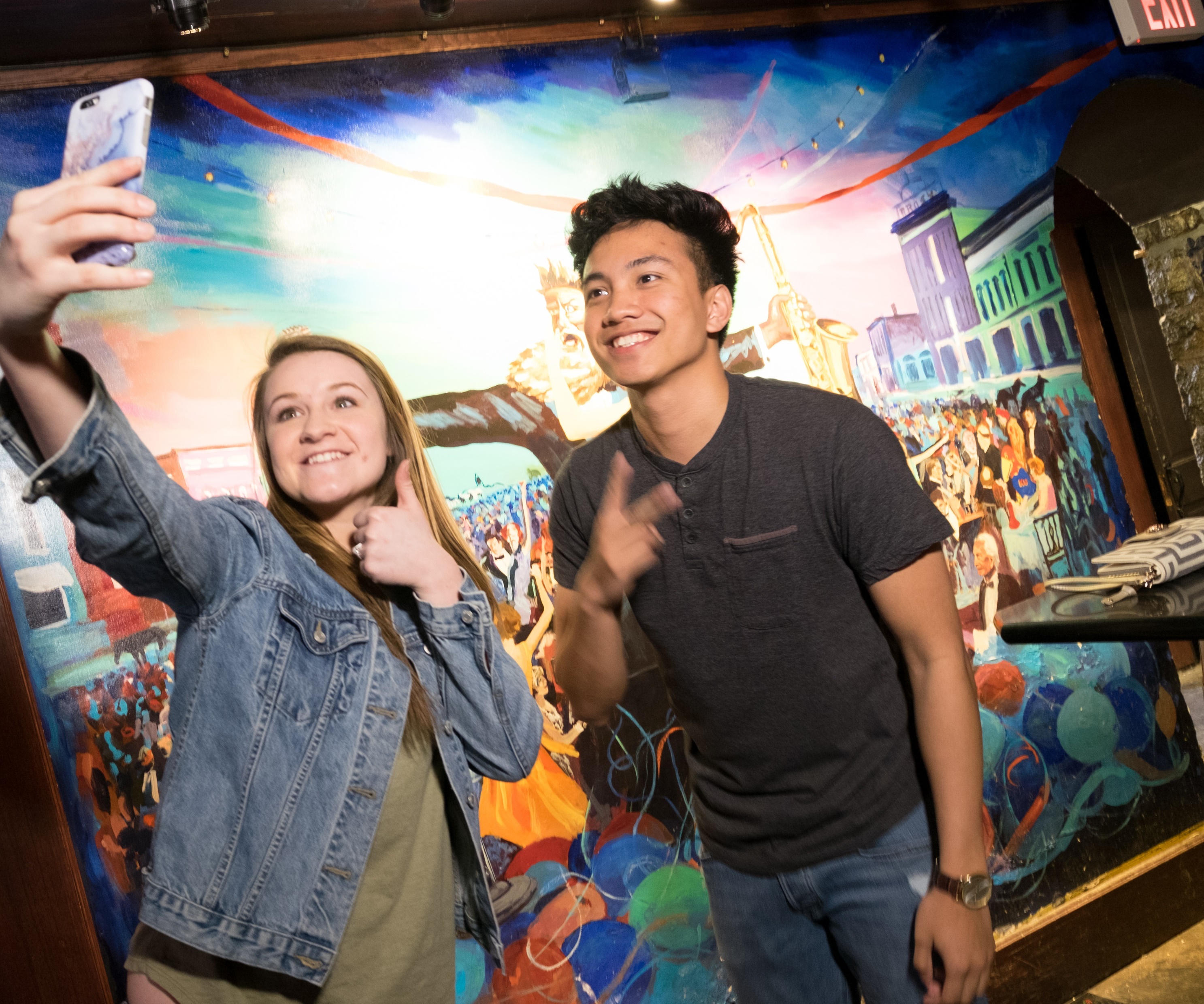 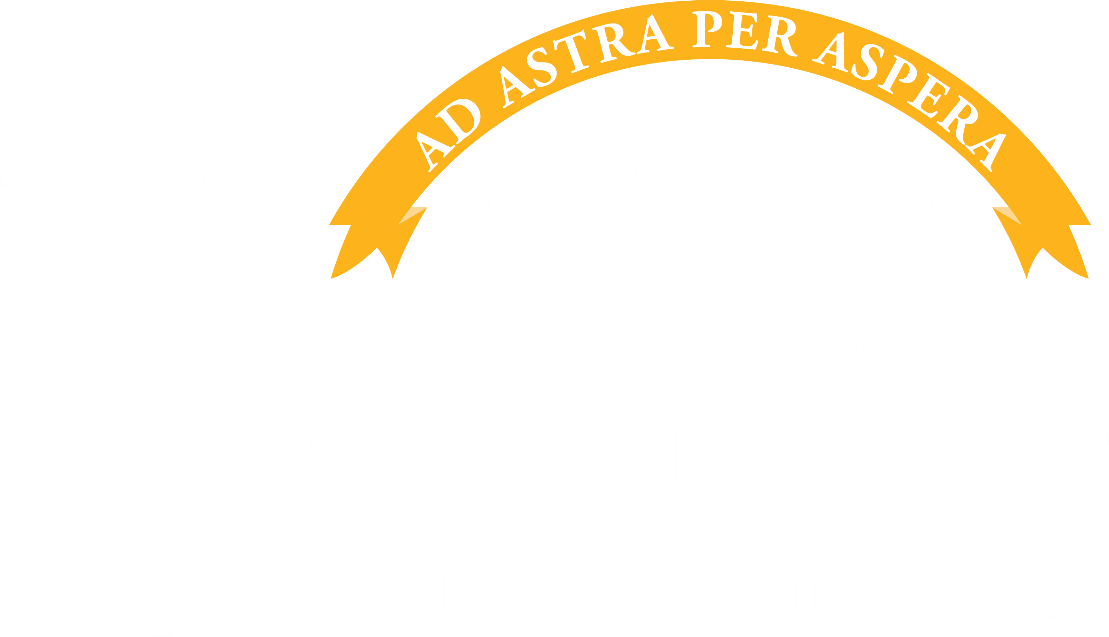 THANK YOU
Monthly Newsletter
www.KansasCommerce.gov/SignUp
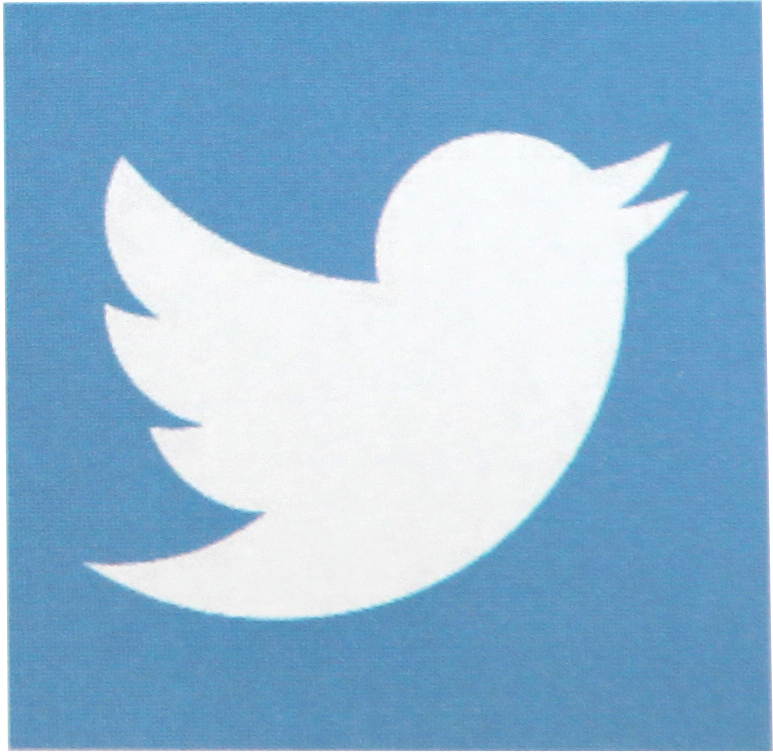 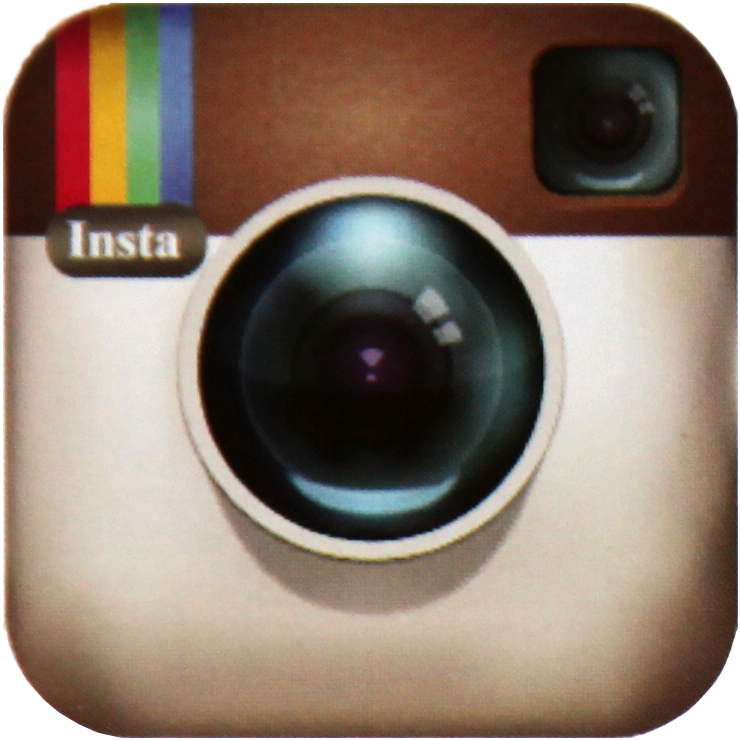 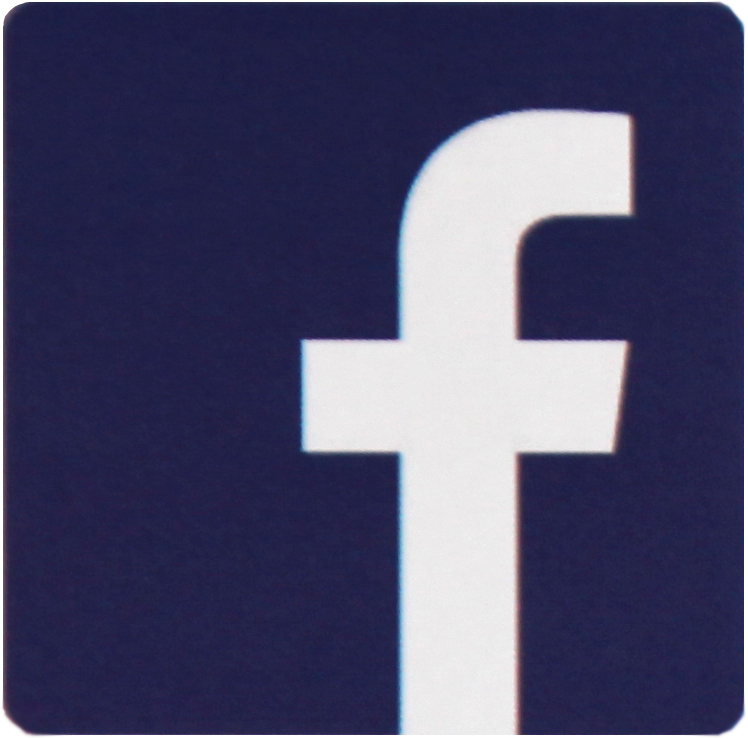 @SecretaryToland
@KansasCommerce
@KansasWorkforce
/KansasCommerce
/KansasCommerce
/KANSASWORKS
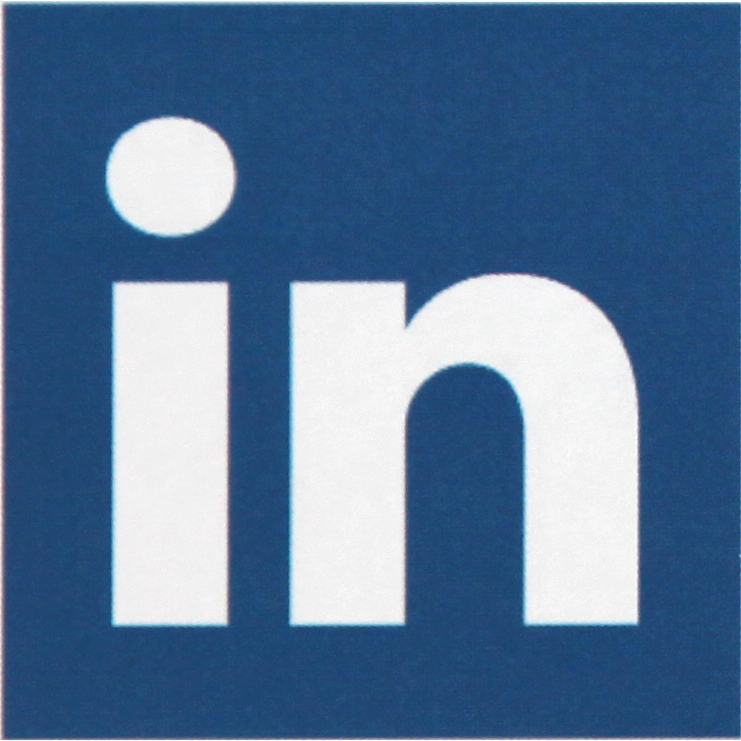 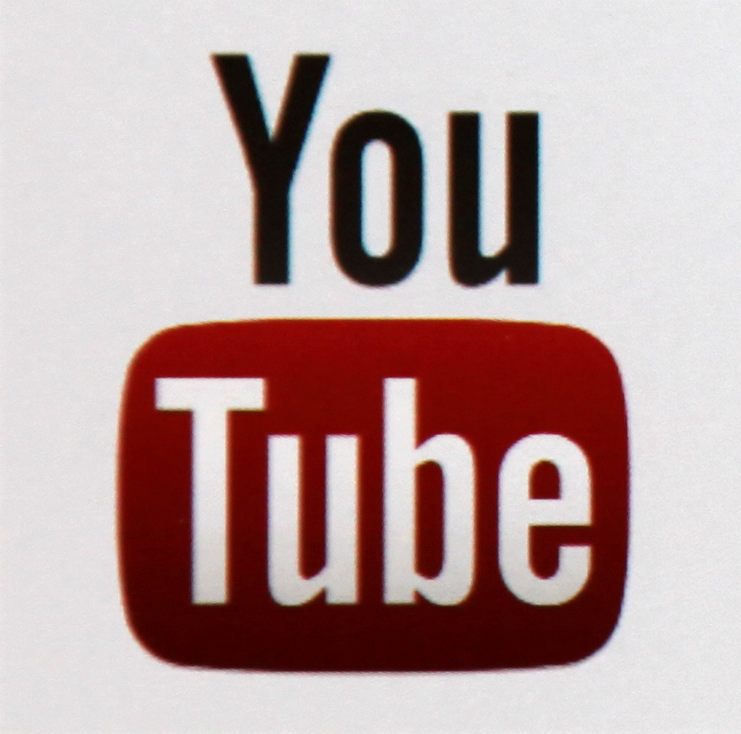 /company/Kansas-Department-of-Commerce
/KansasCommerce